Gestos con manos y memoria
1, Reproduce los gestos mirando la pantalla y memoriza el número que va con cada uno.
2, Reproduce los gestos en orden de memoria, sin mirar la pantalla. 
3, Observa los gestos y di qué número iba con cada uno. 
4, Escucha el número que te diga el monitor y realiza el gesto que iba con ese número.
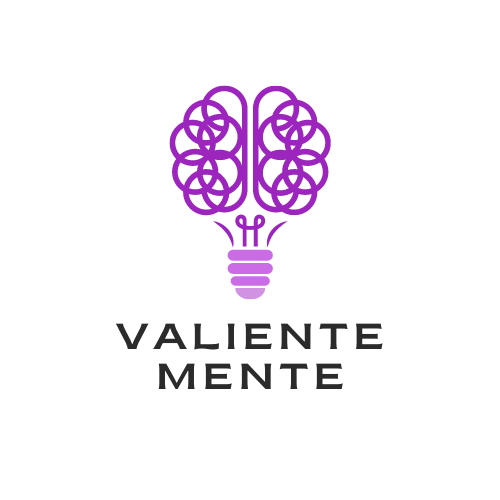 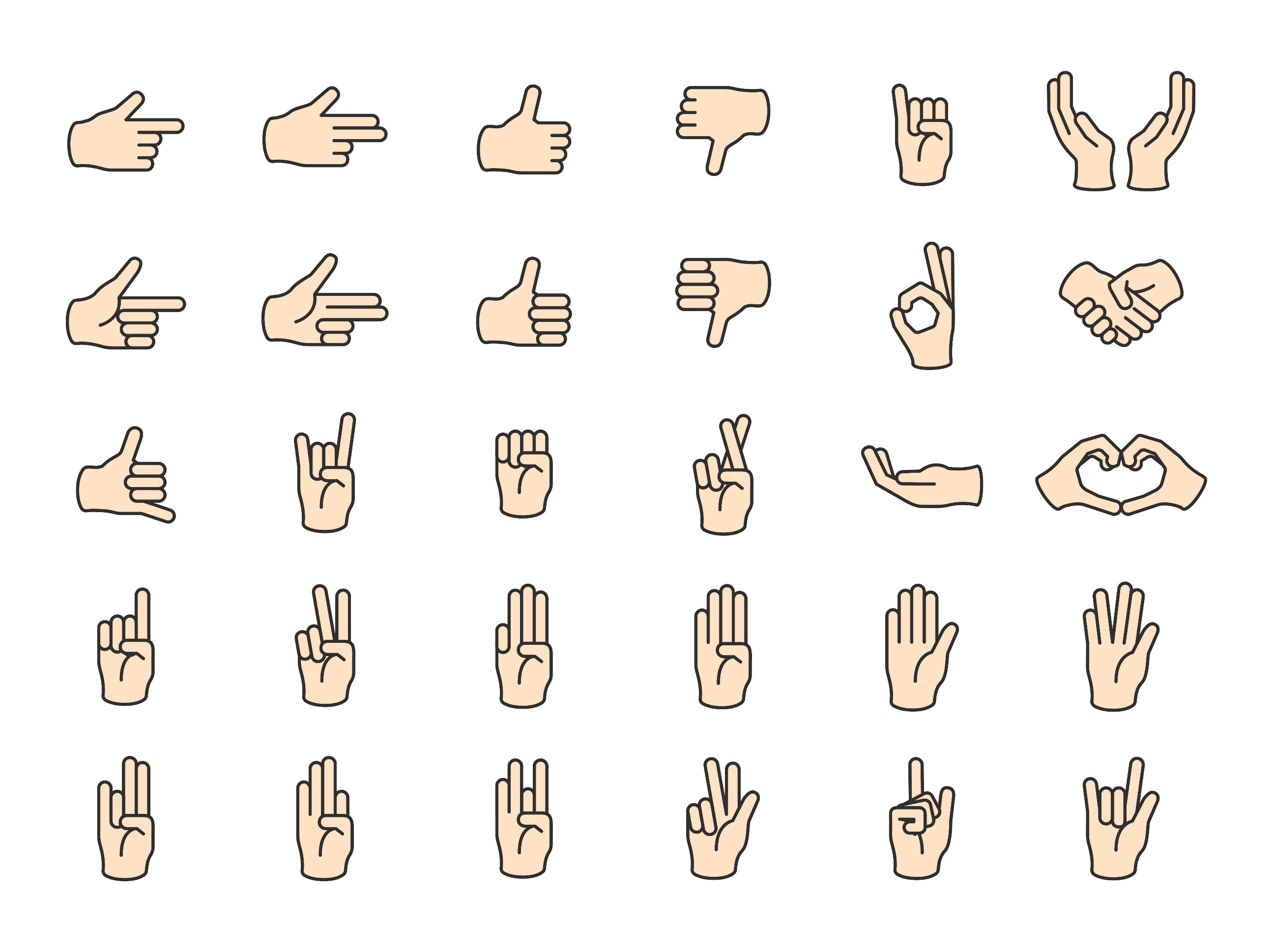 5
6
4
3
2
1
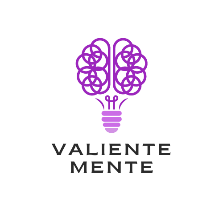 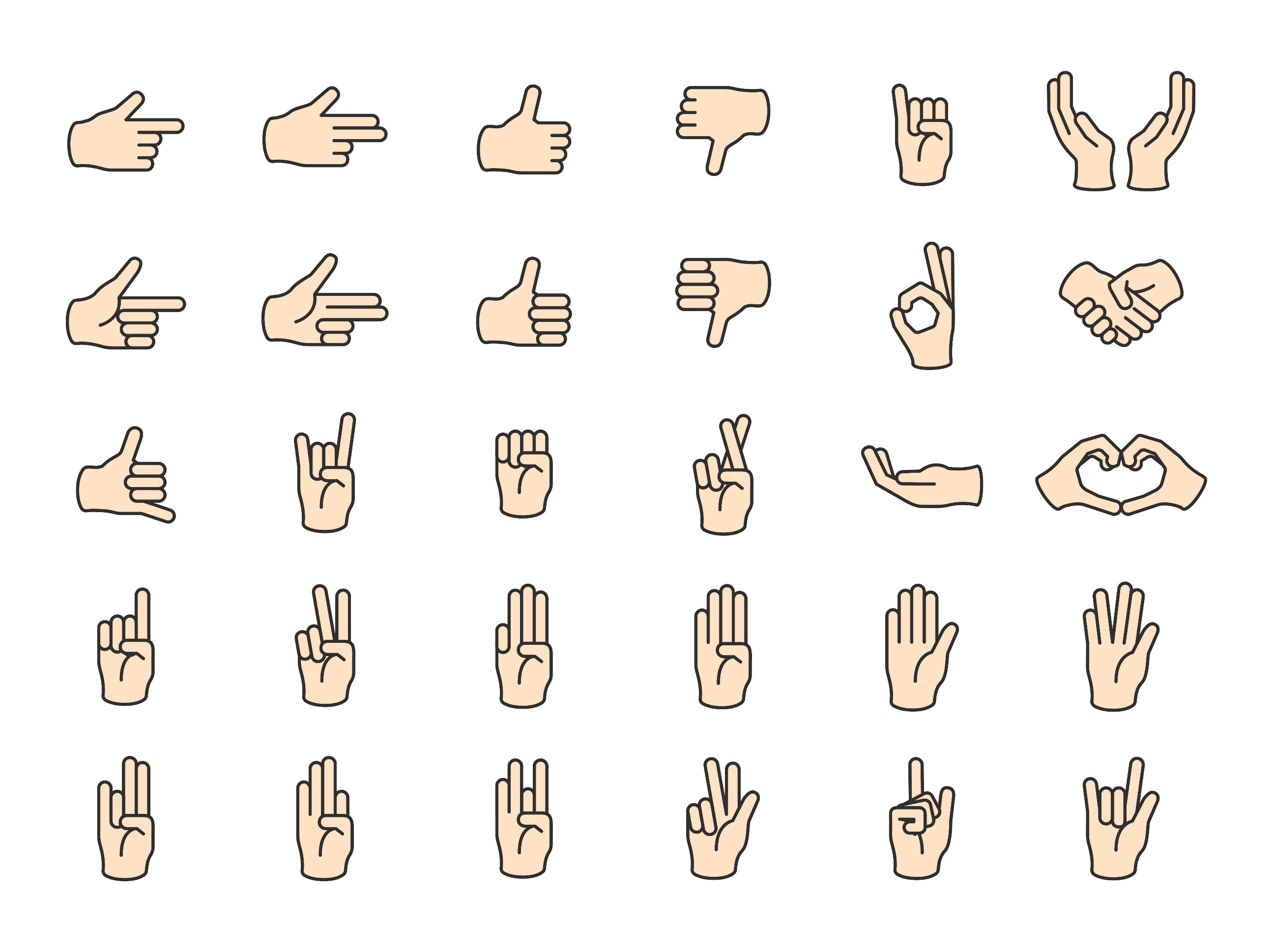 8
9
7
5
4
2
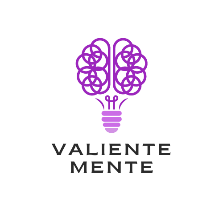 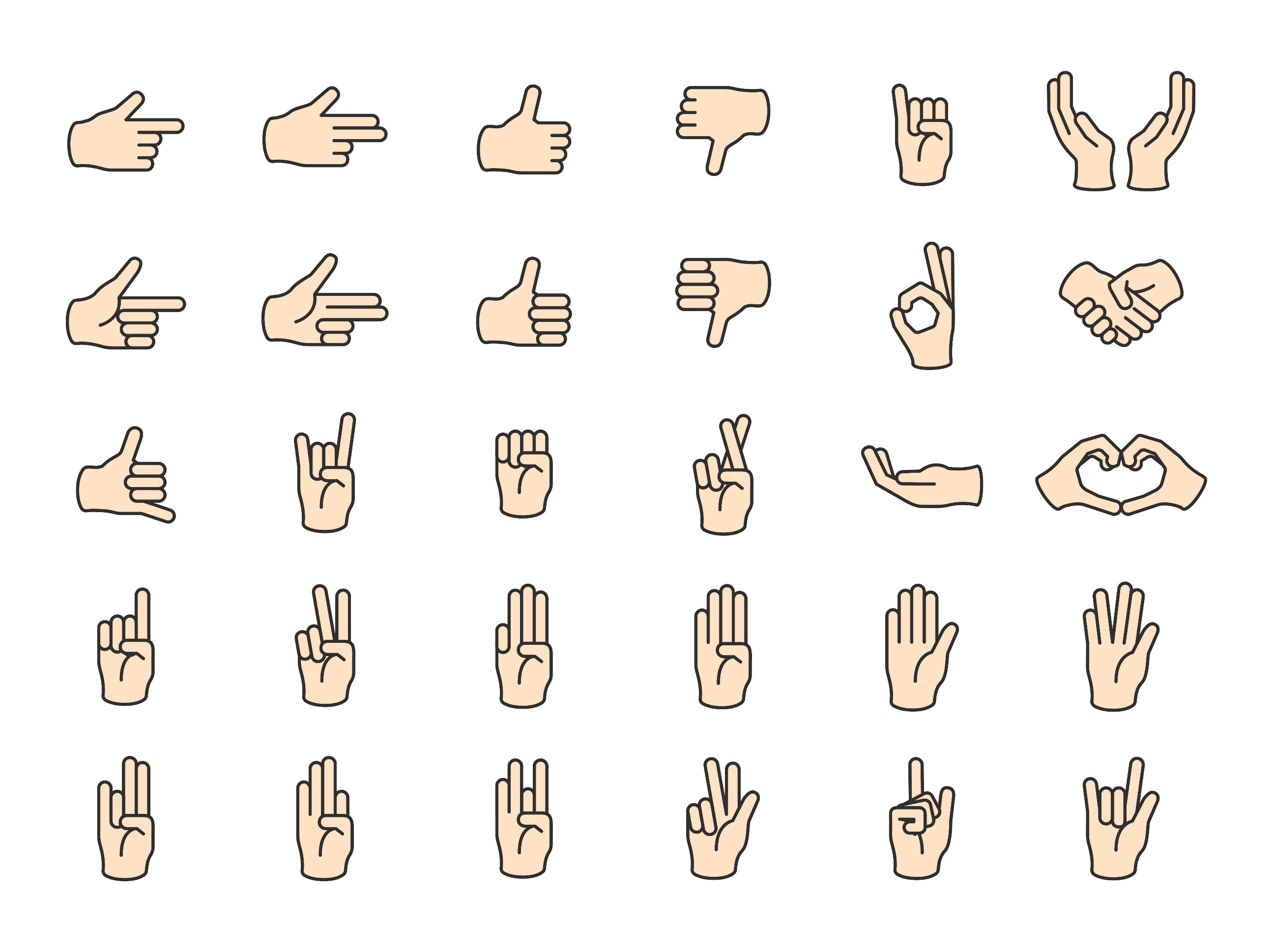 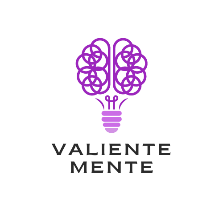 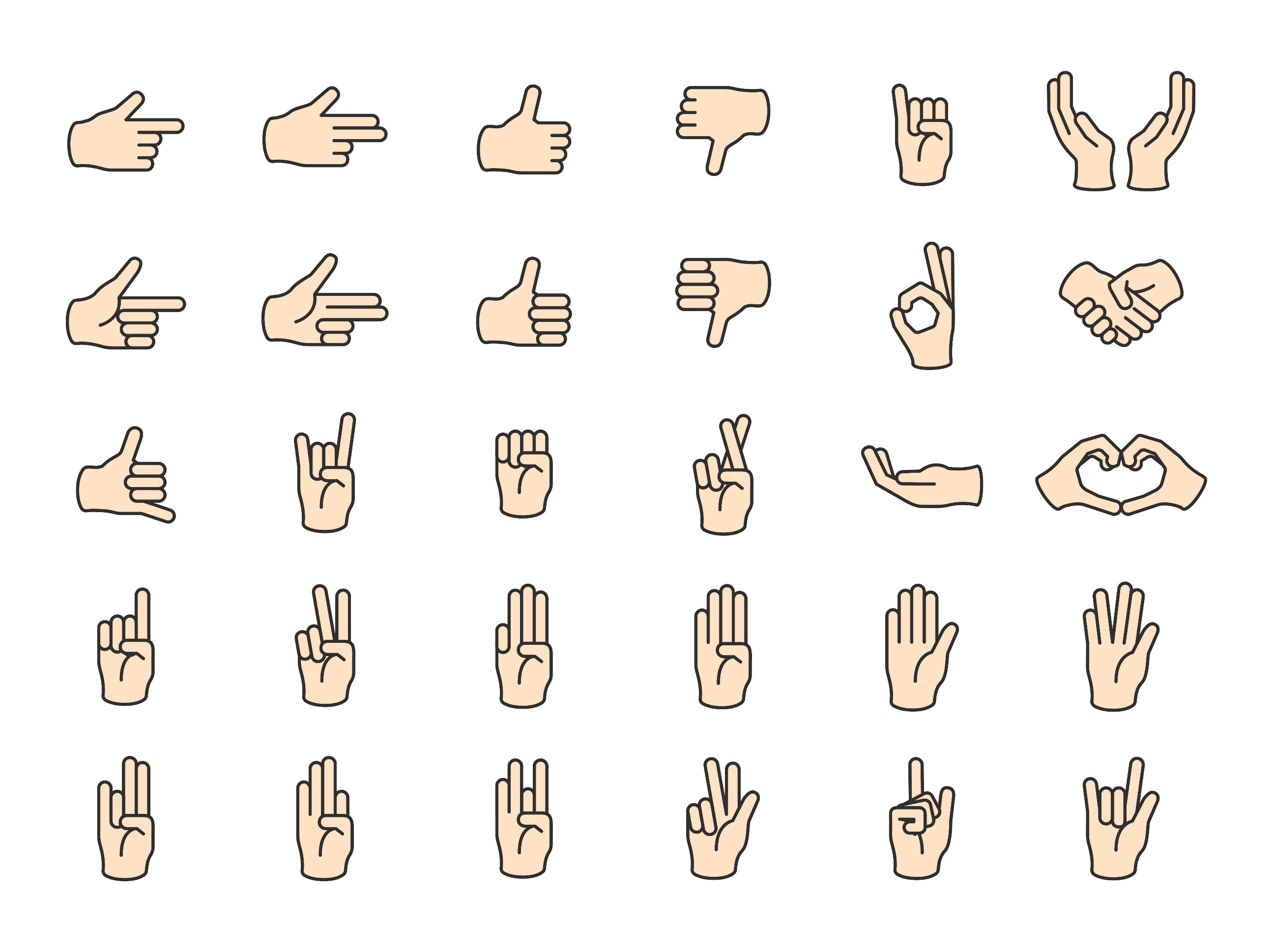 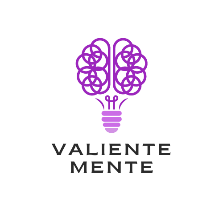 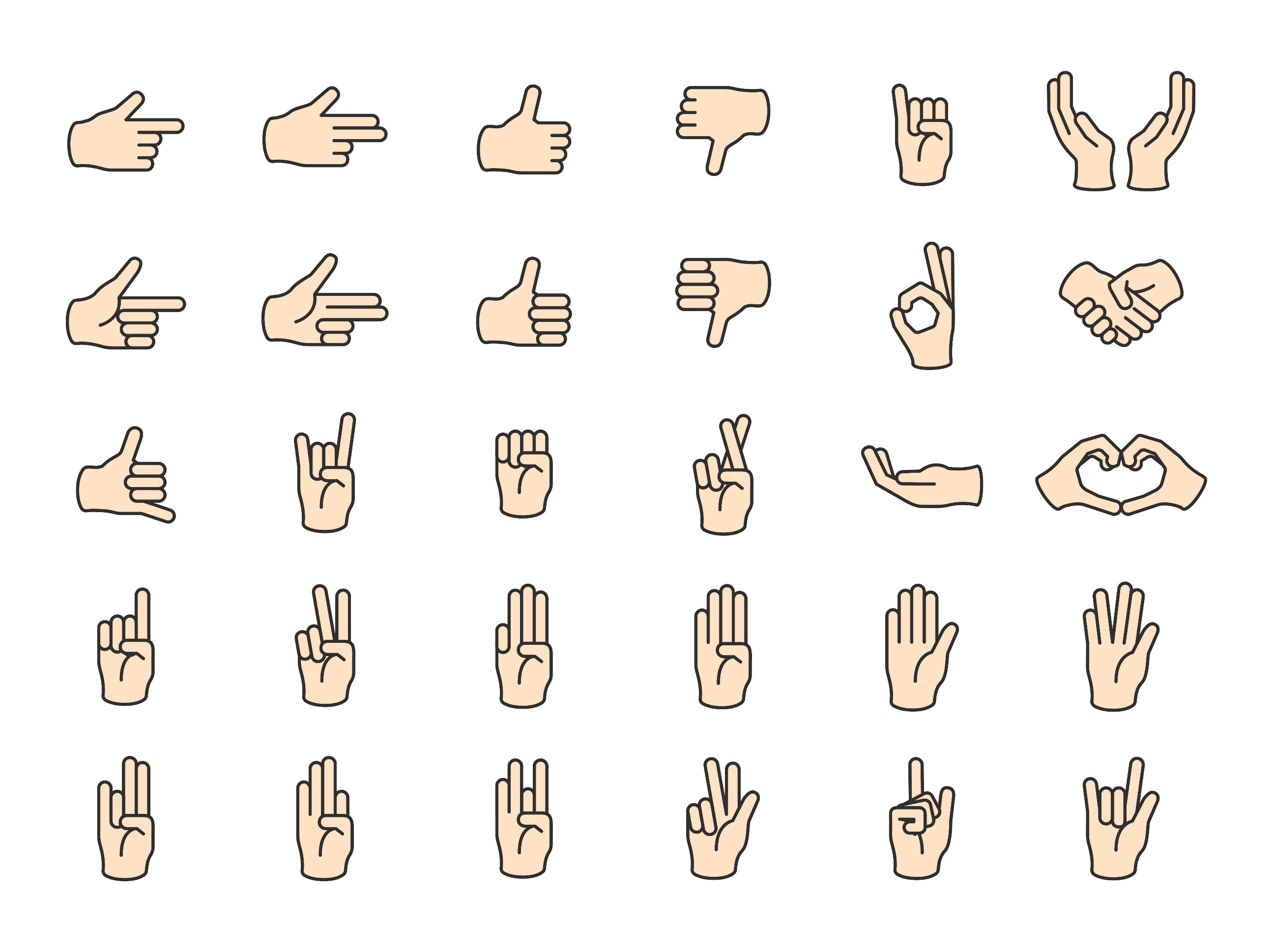 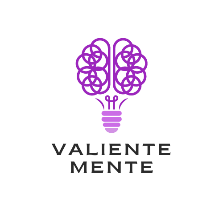 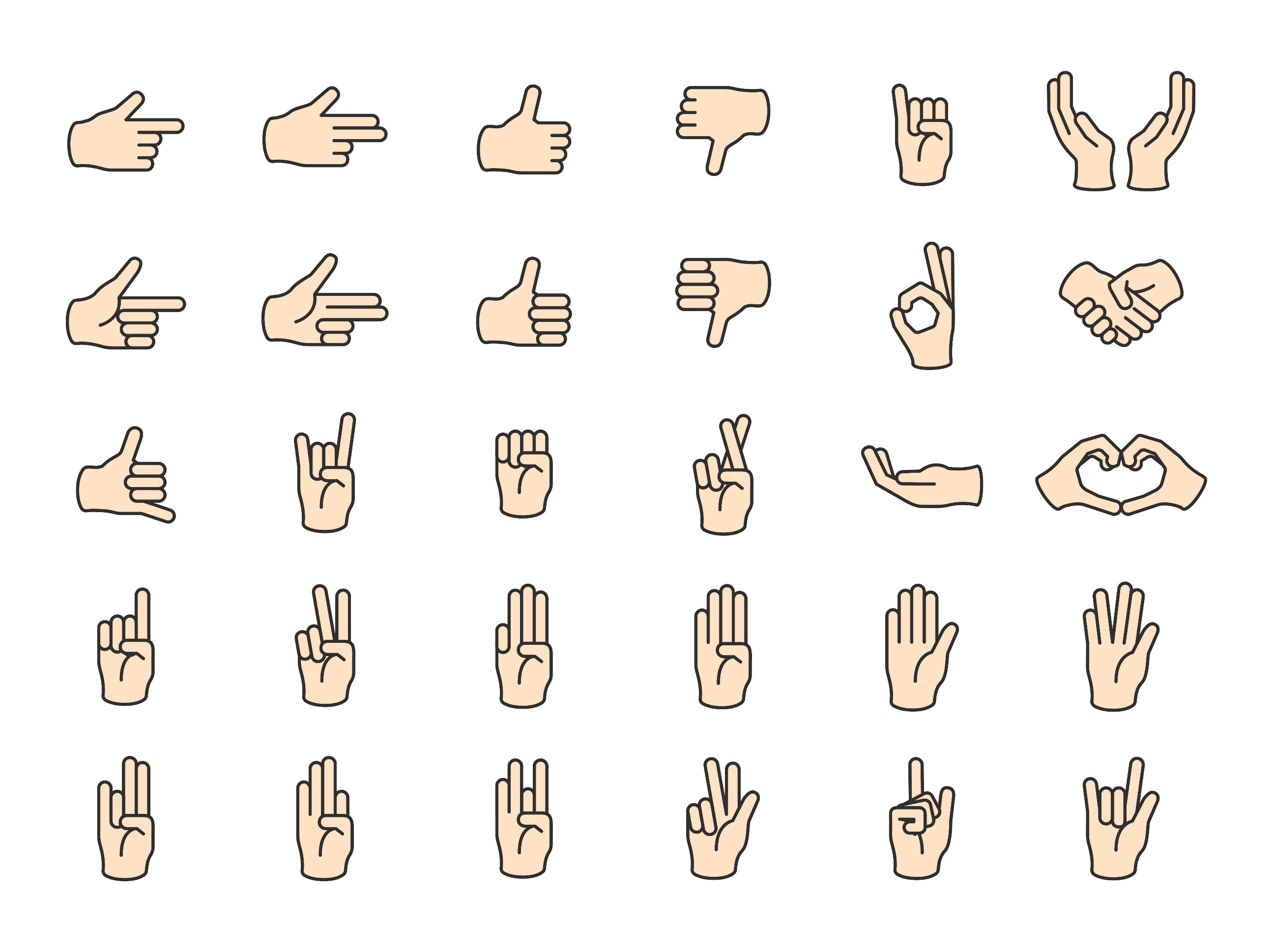 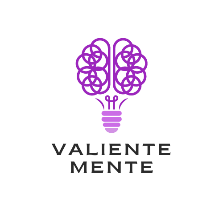 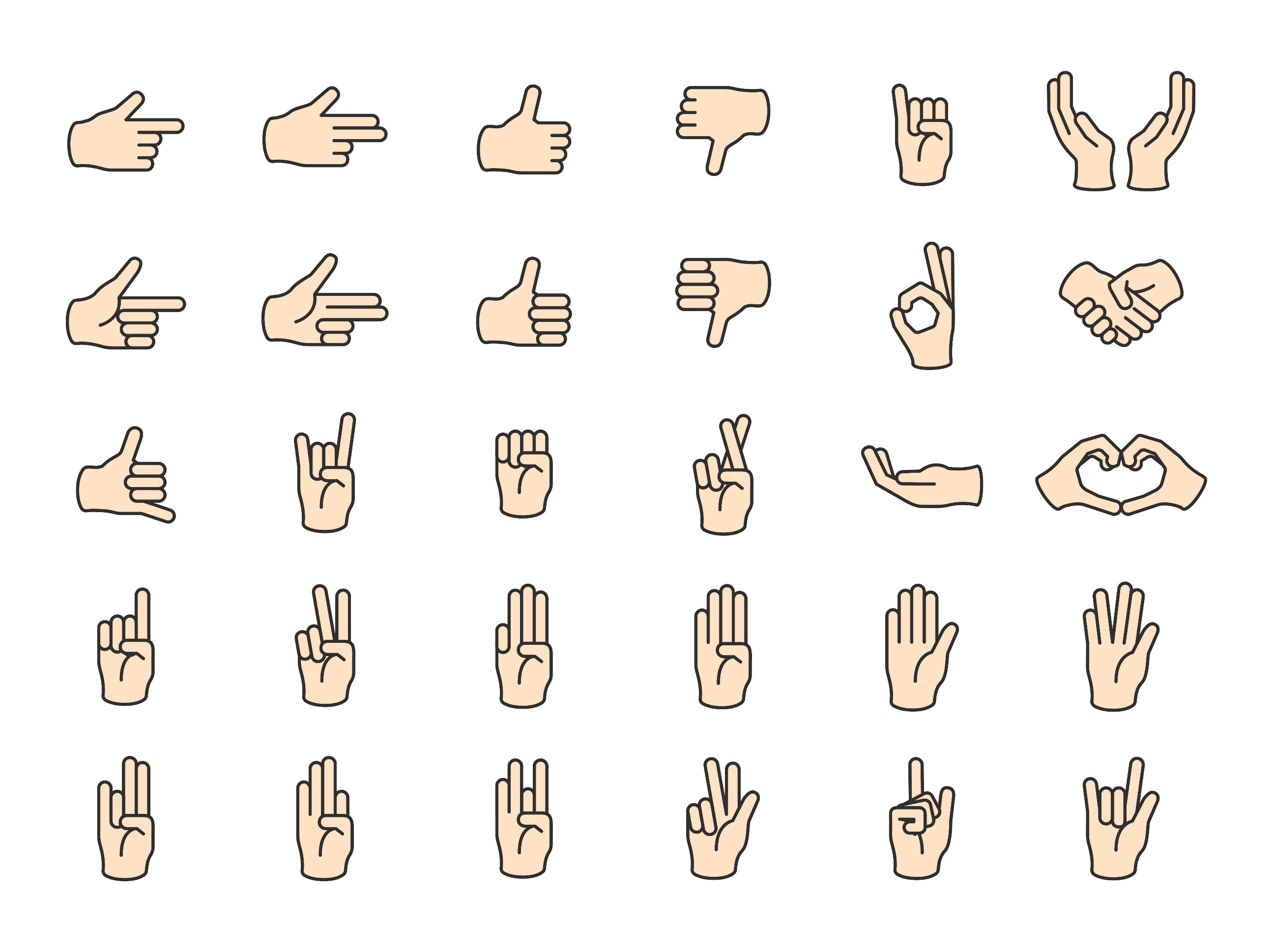 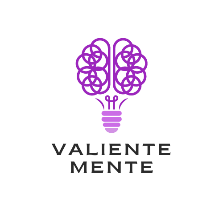 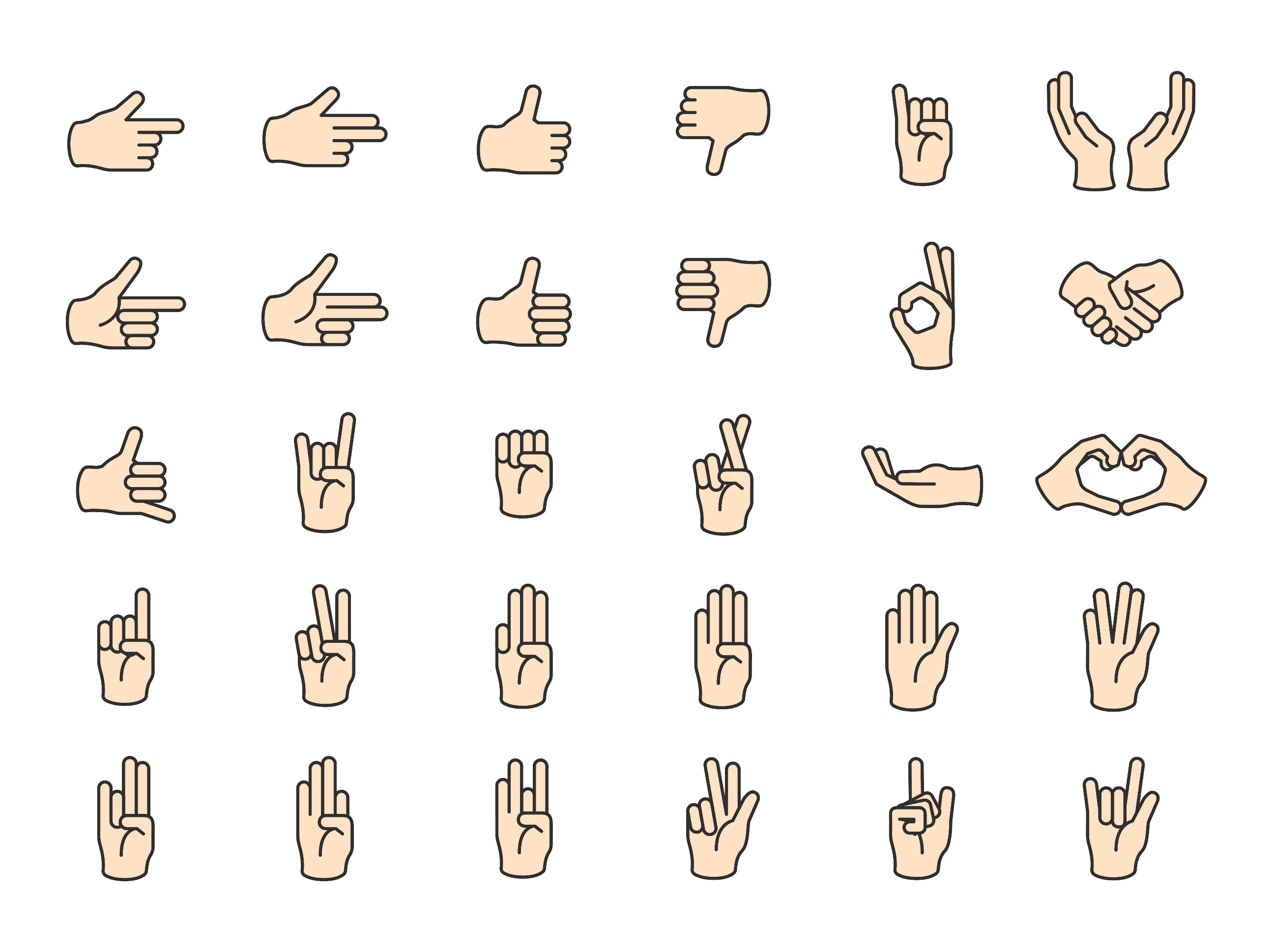 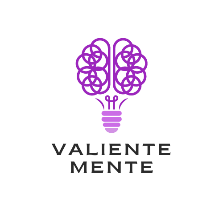 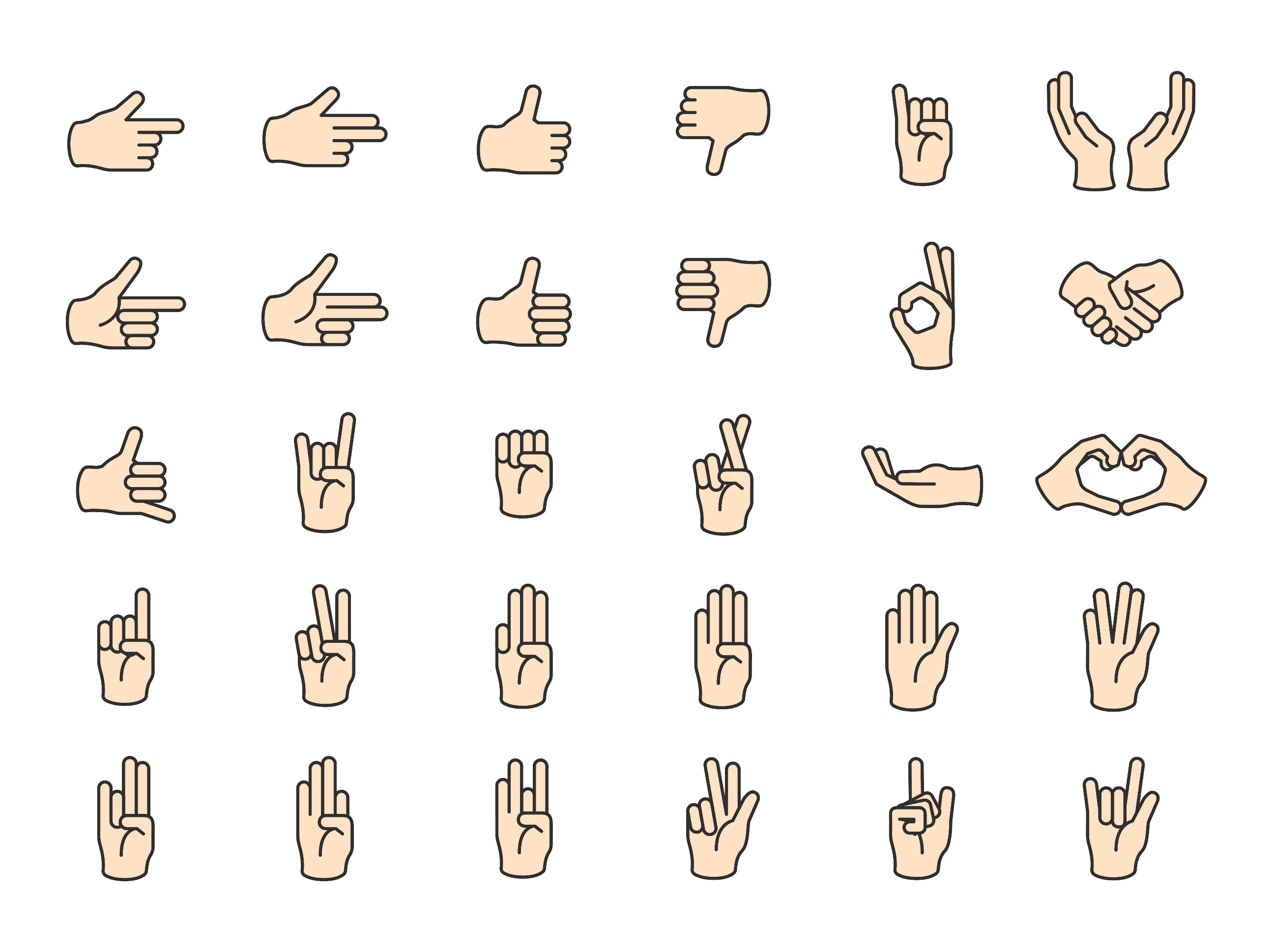 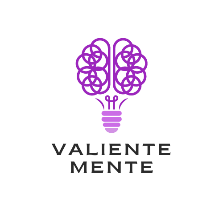 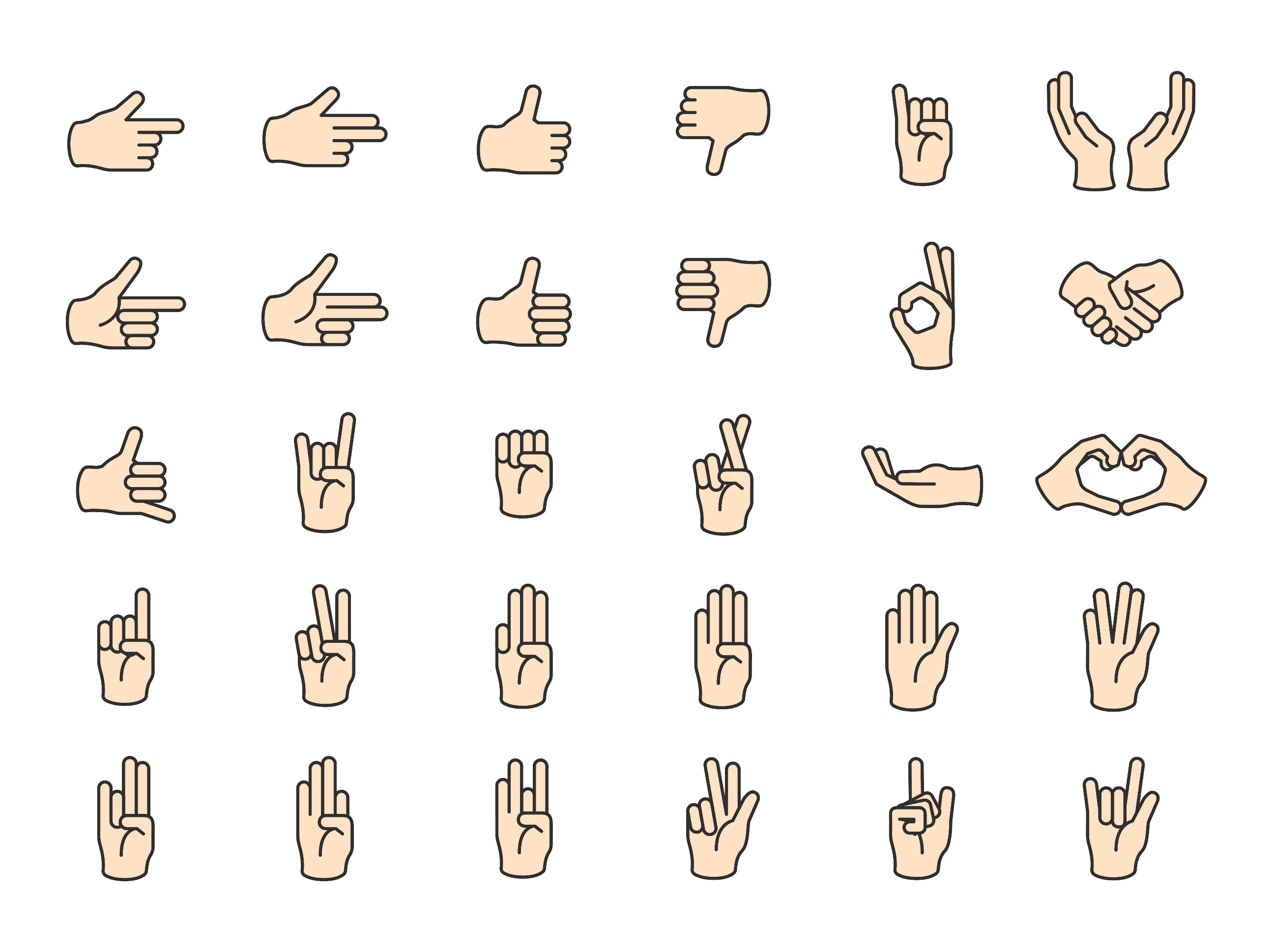 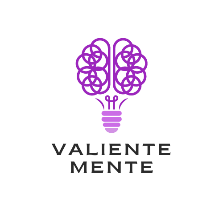 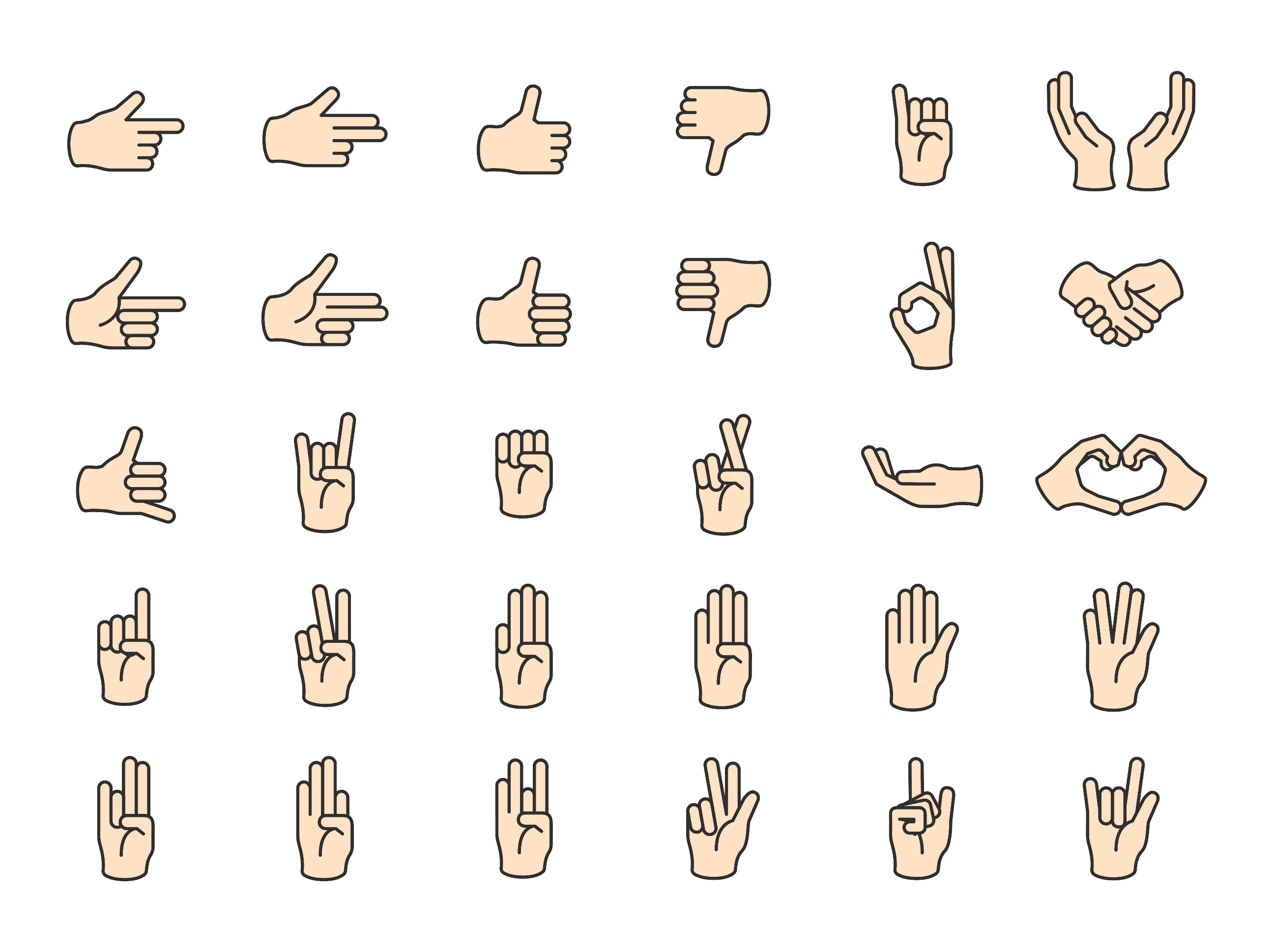 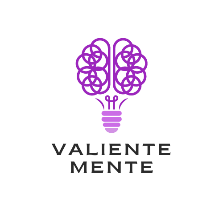 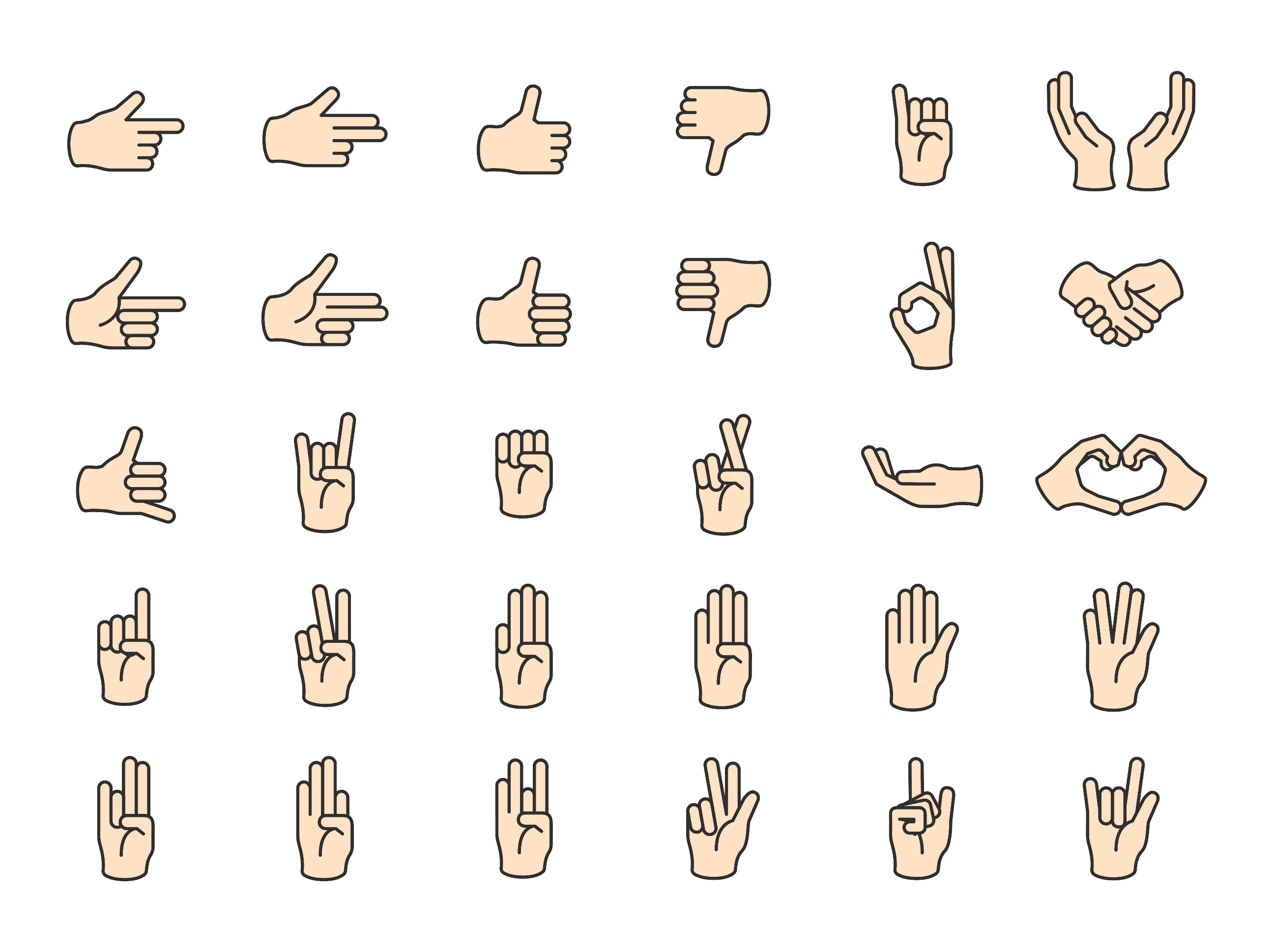 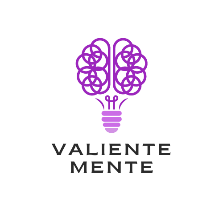 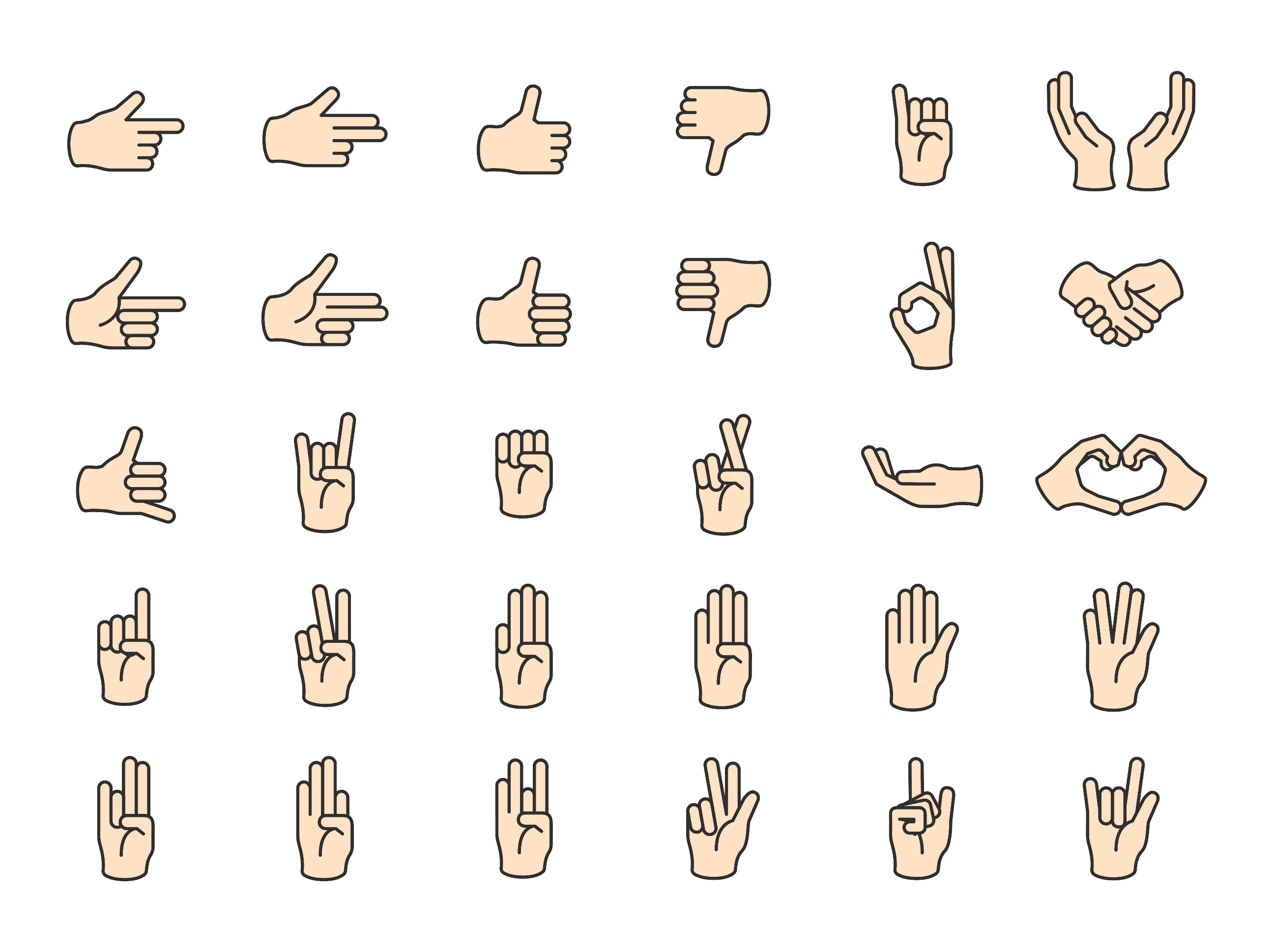 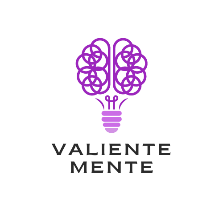 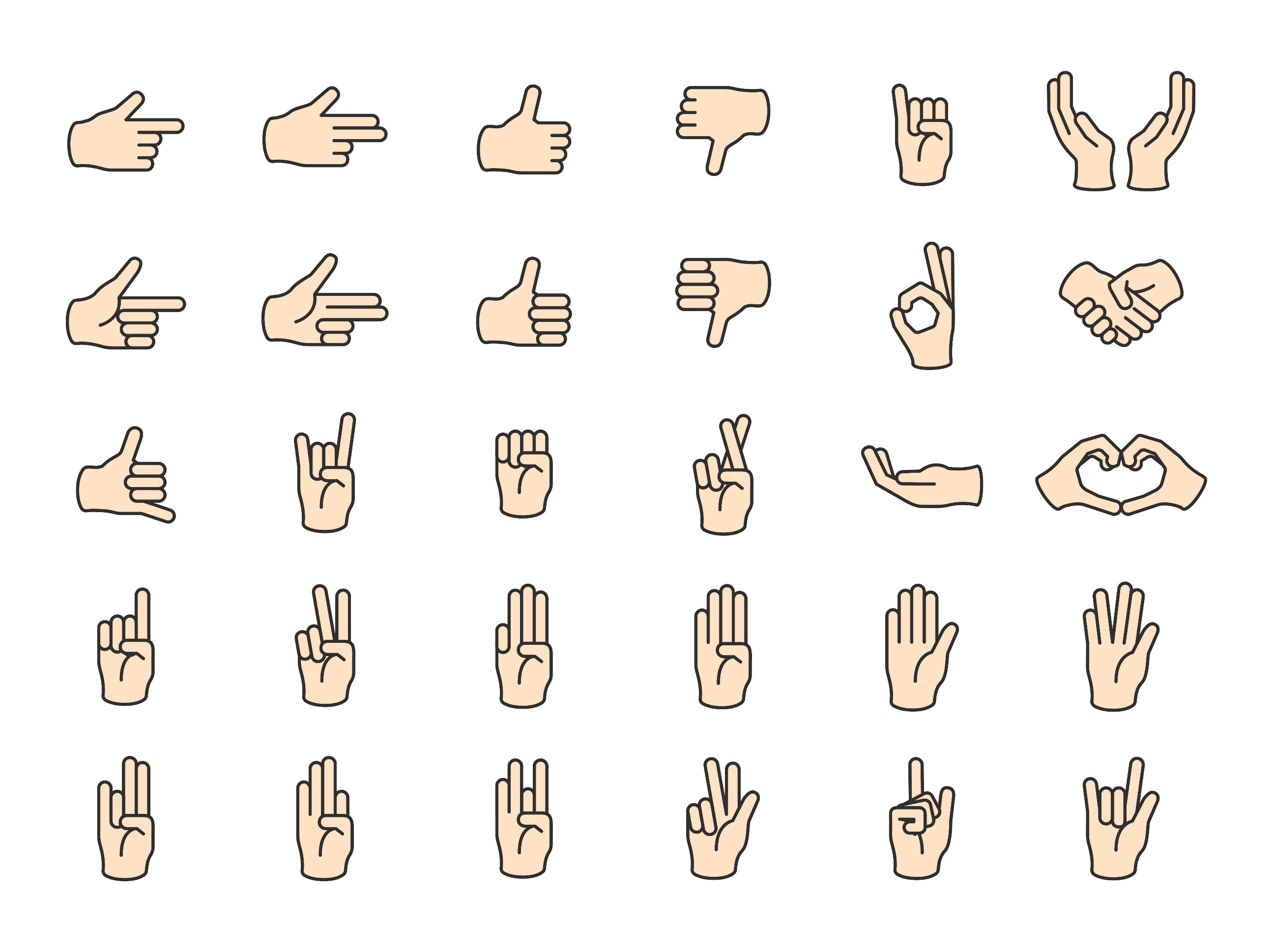 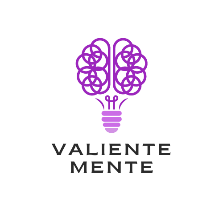 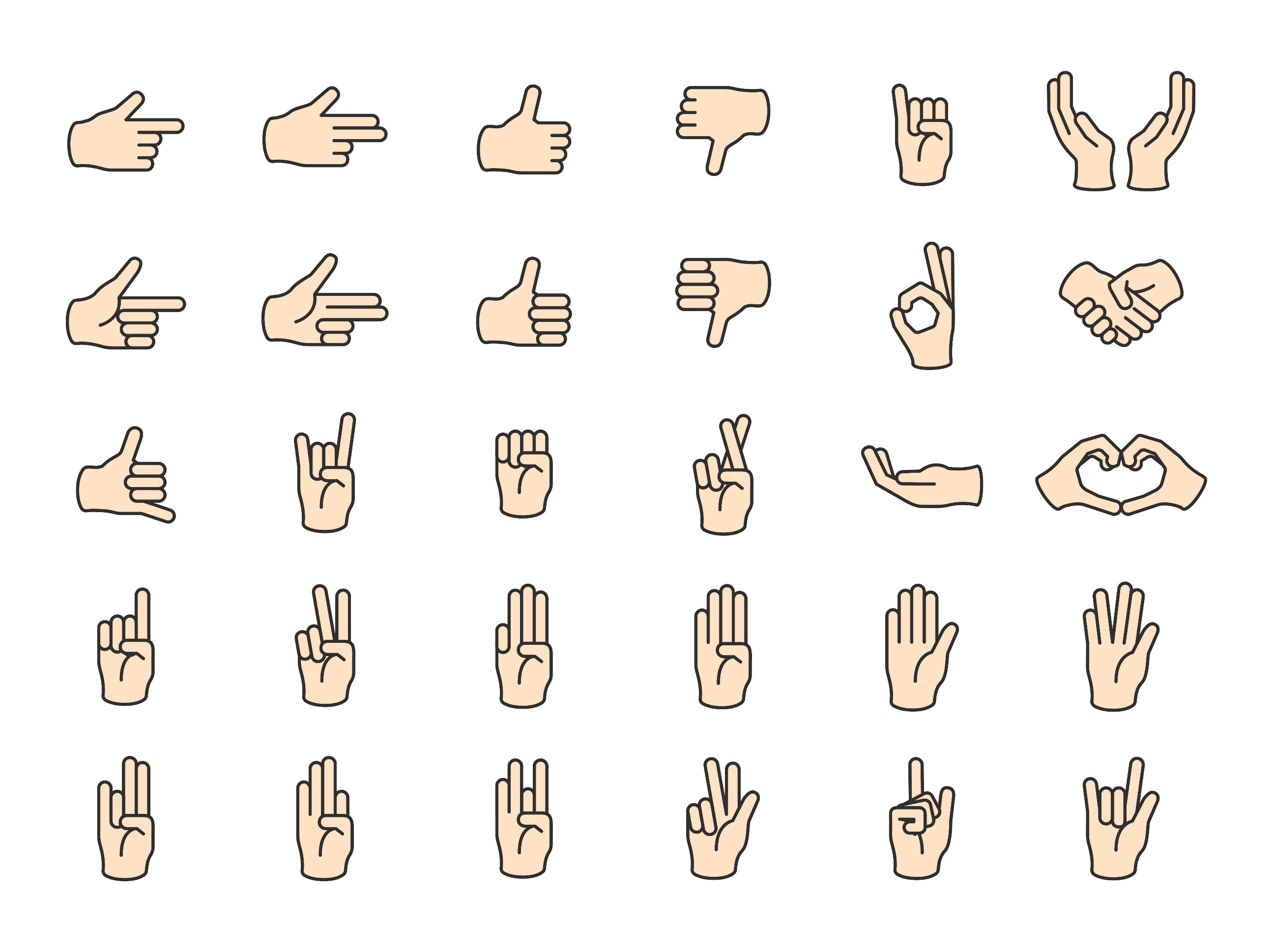 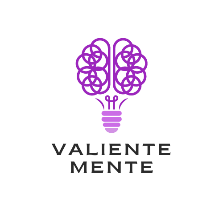 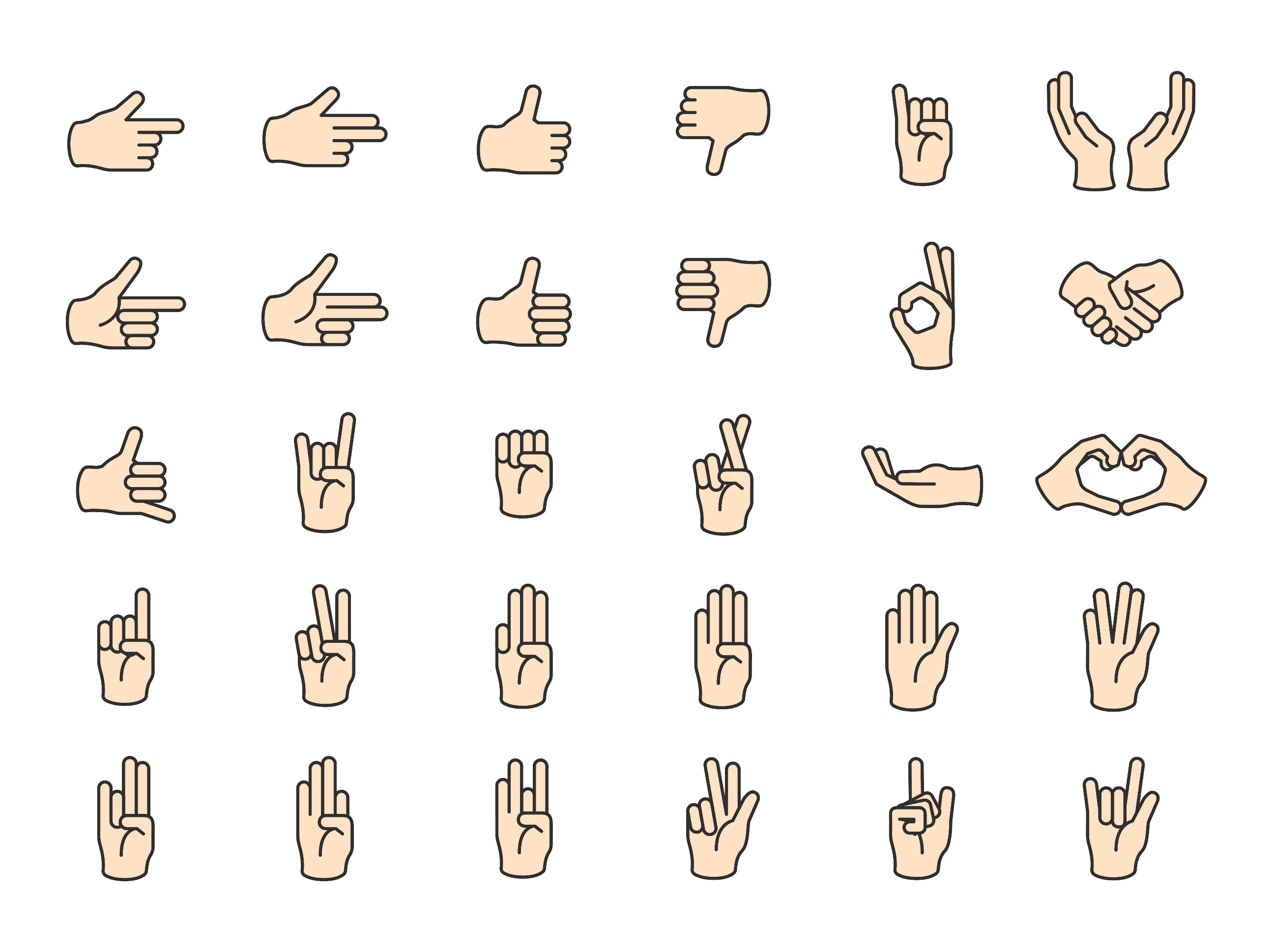 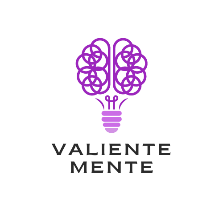 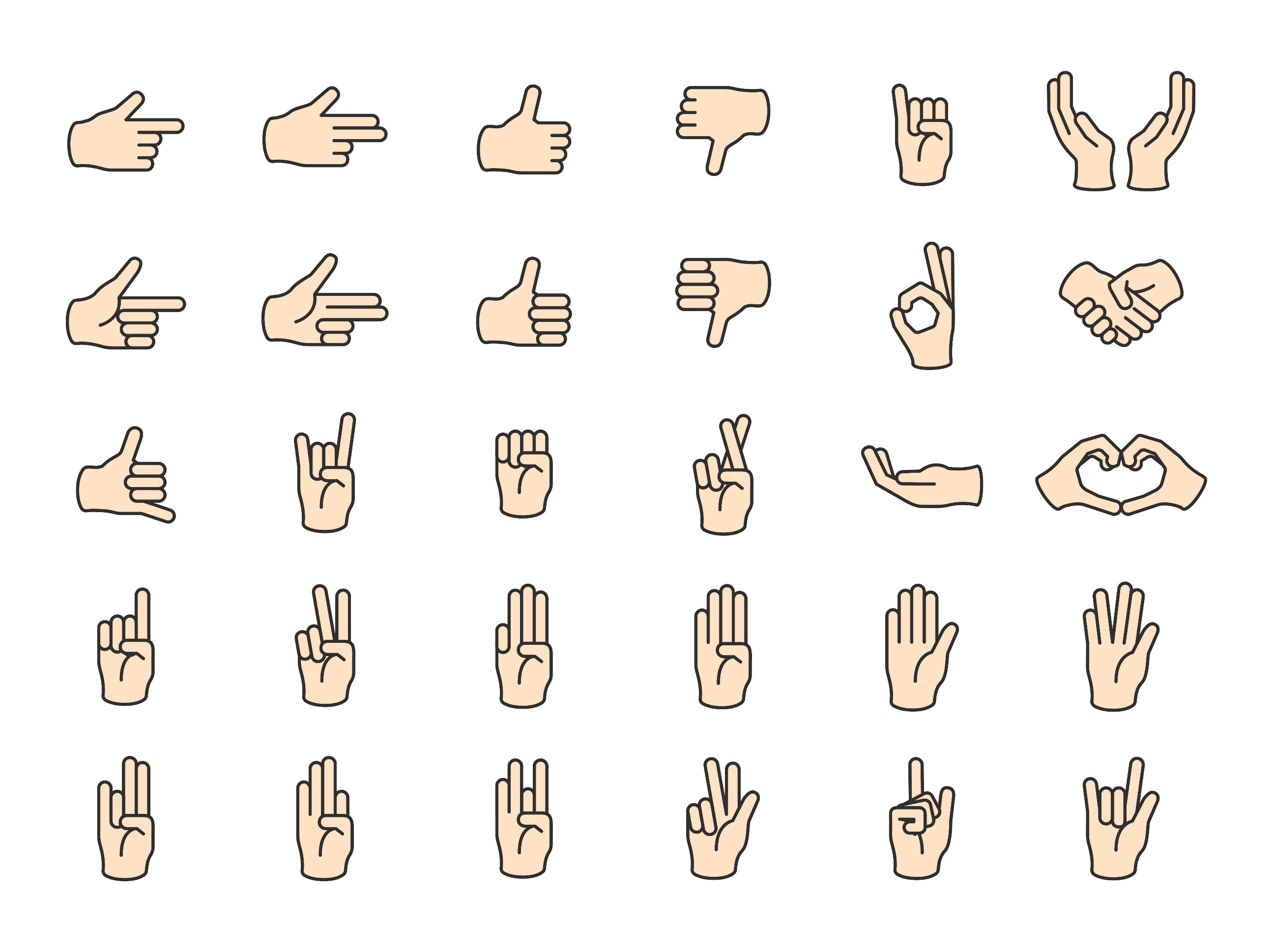 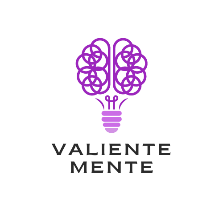 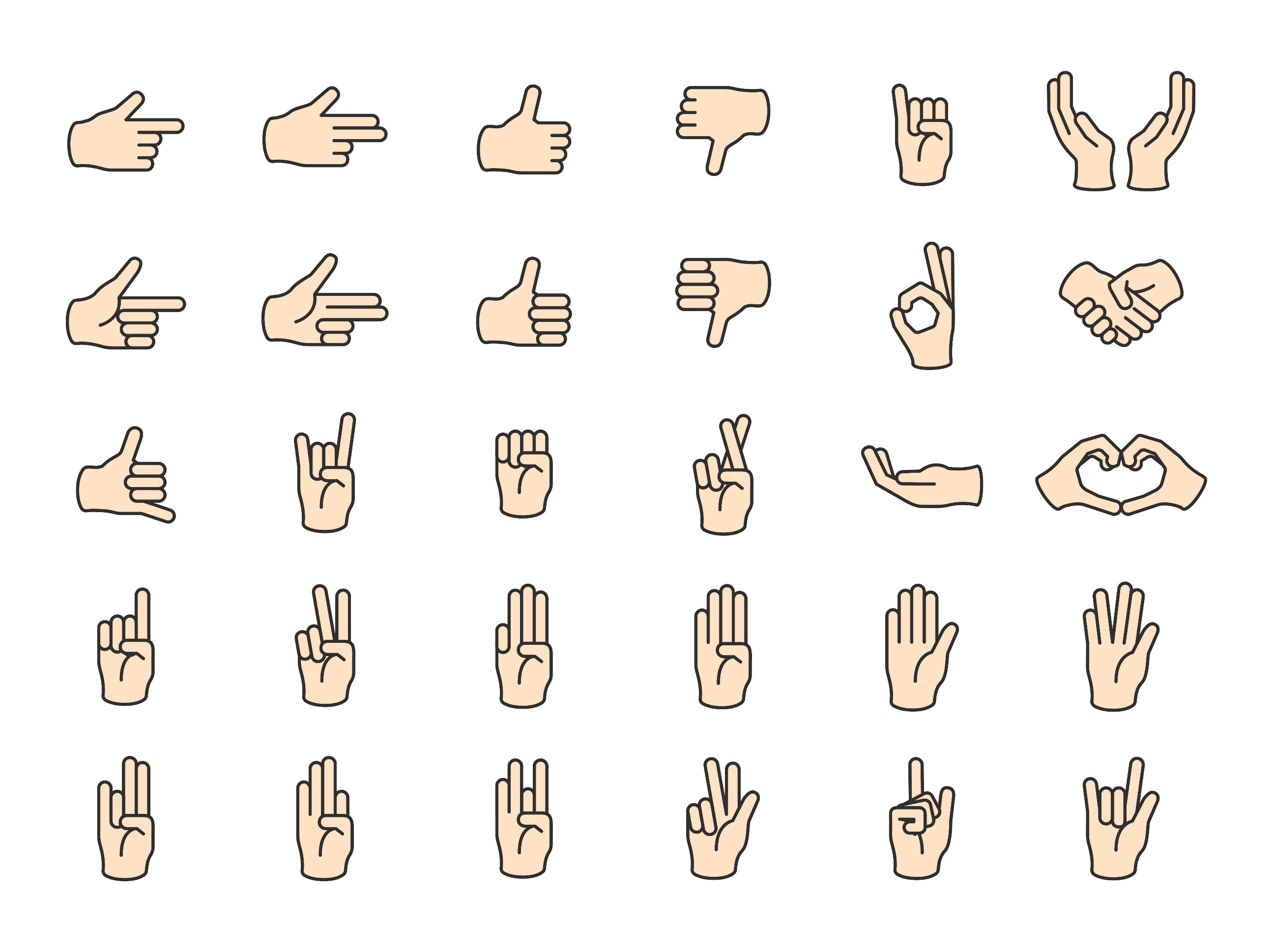 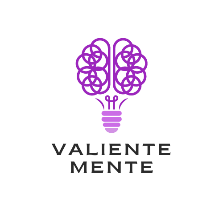 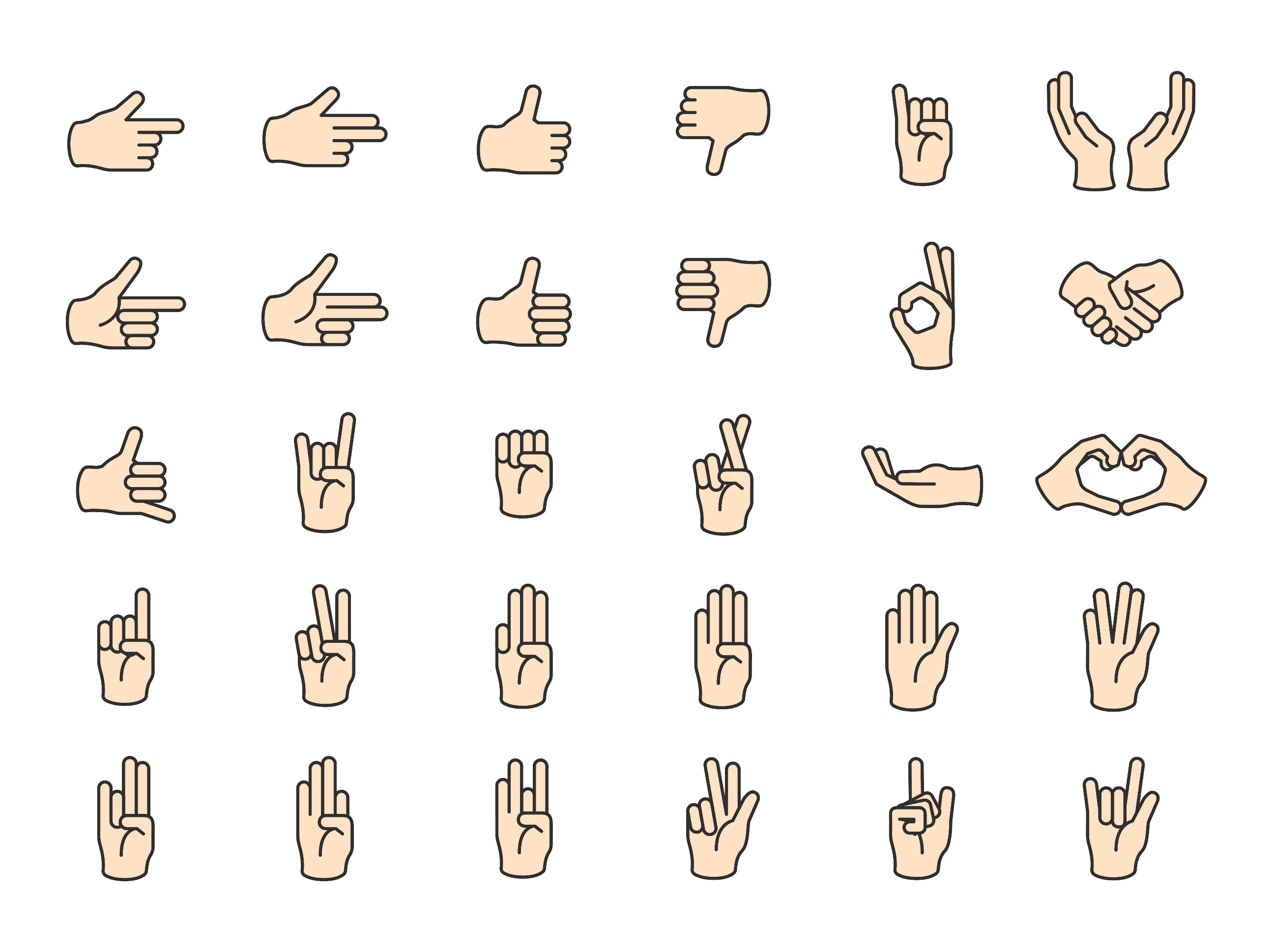 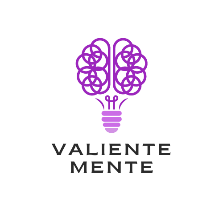 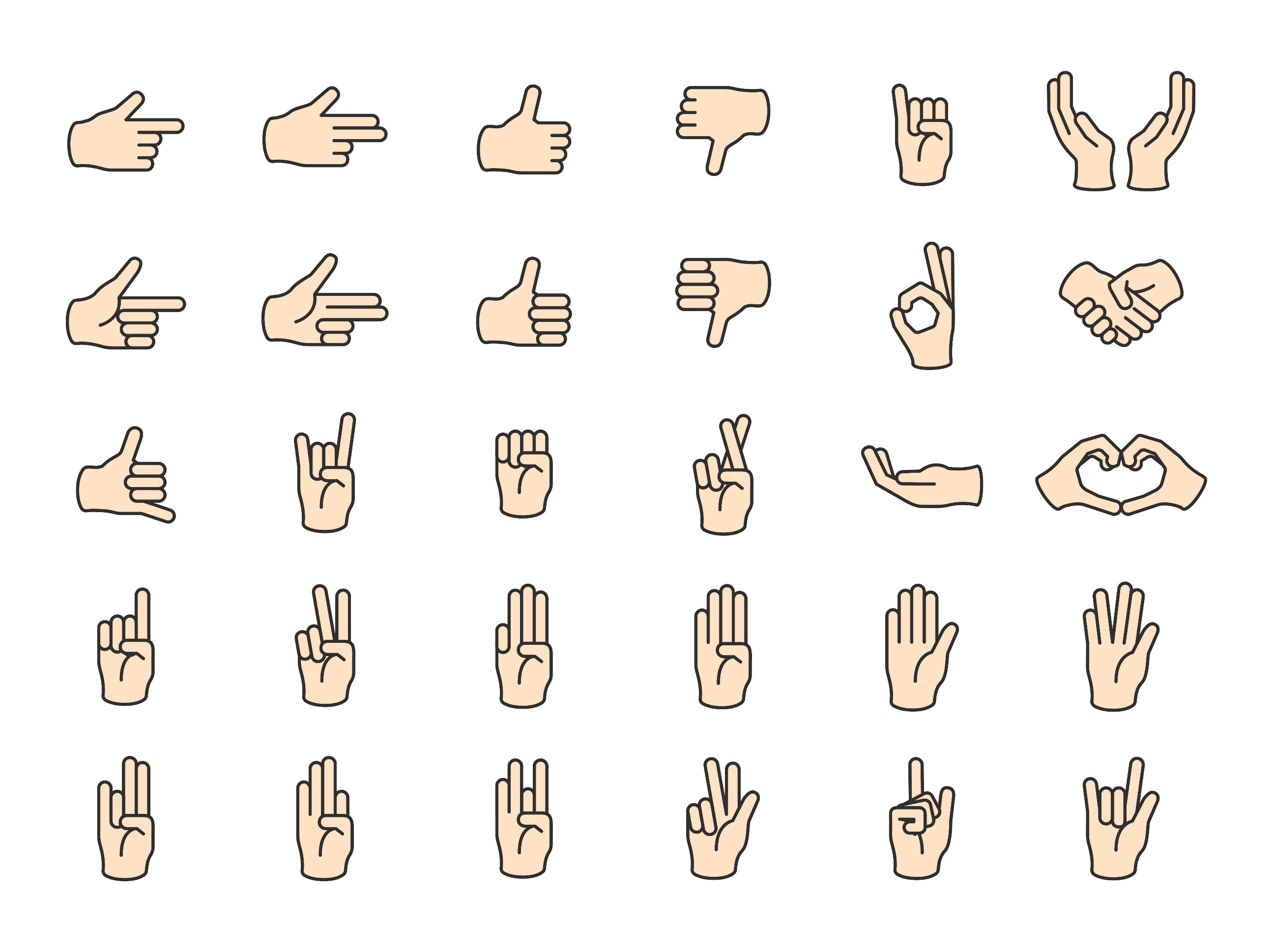 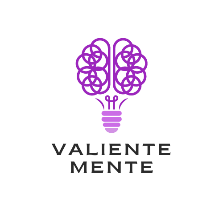 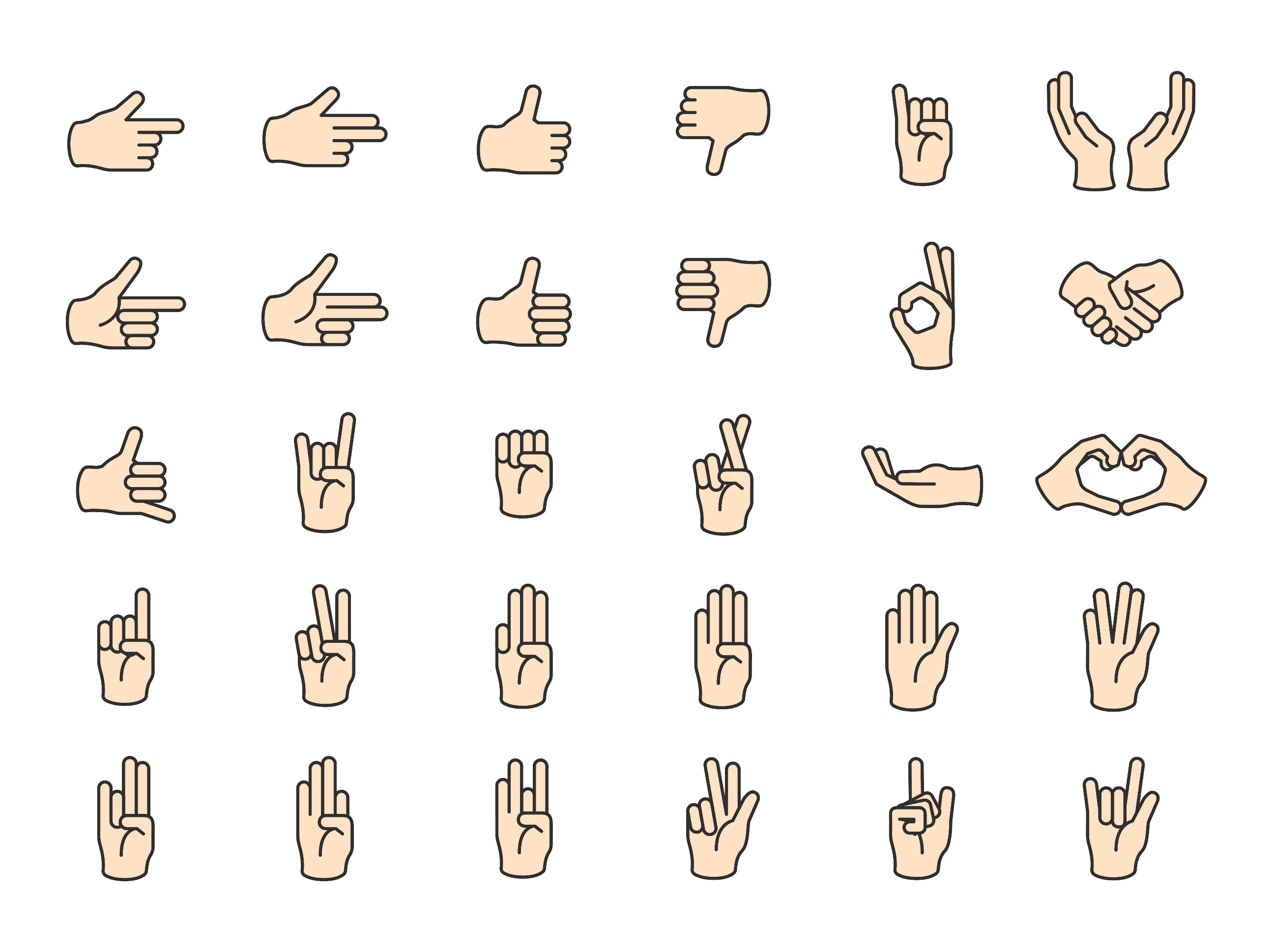 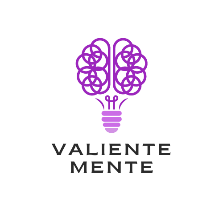 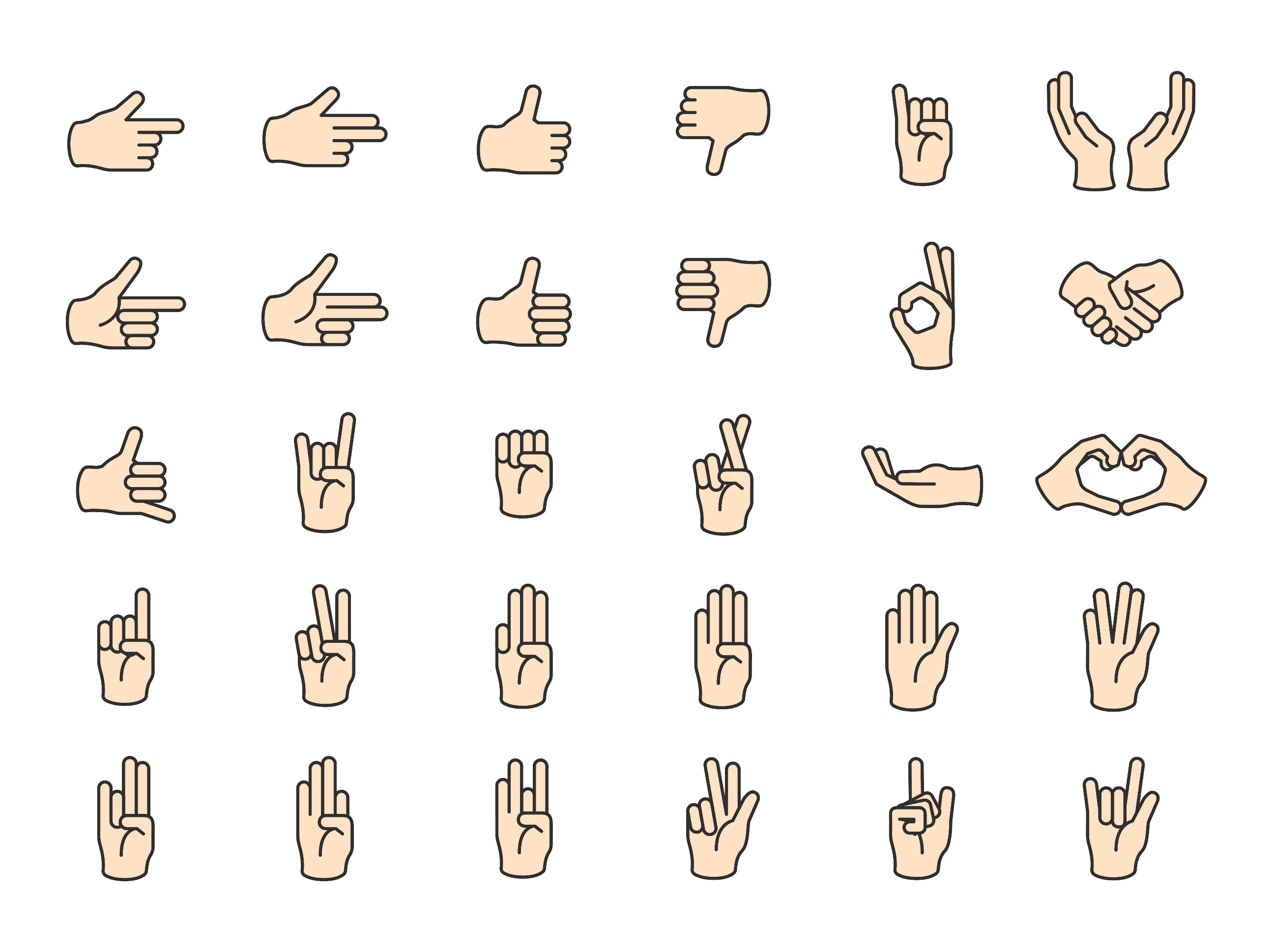 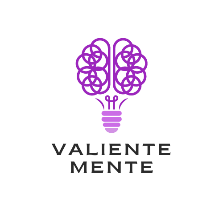 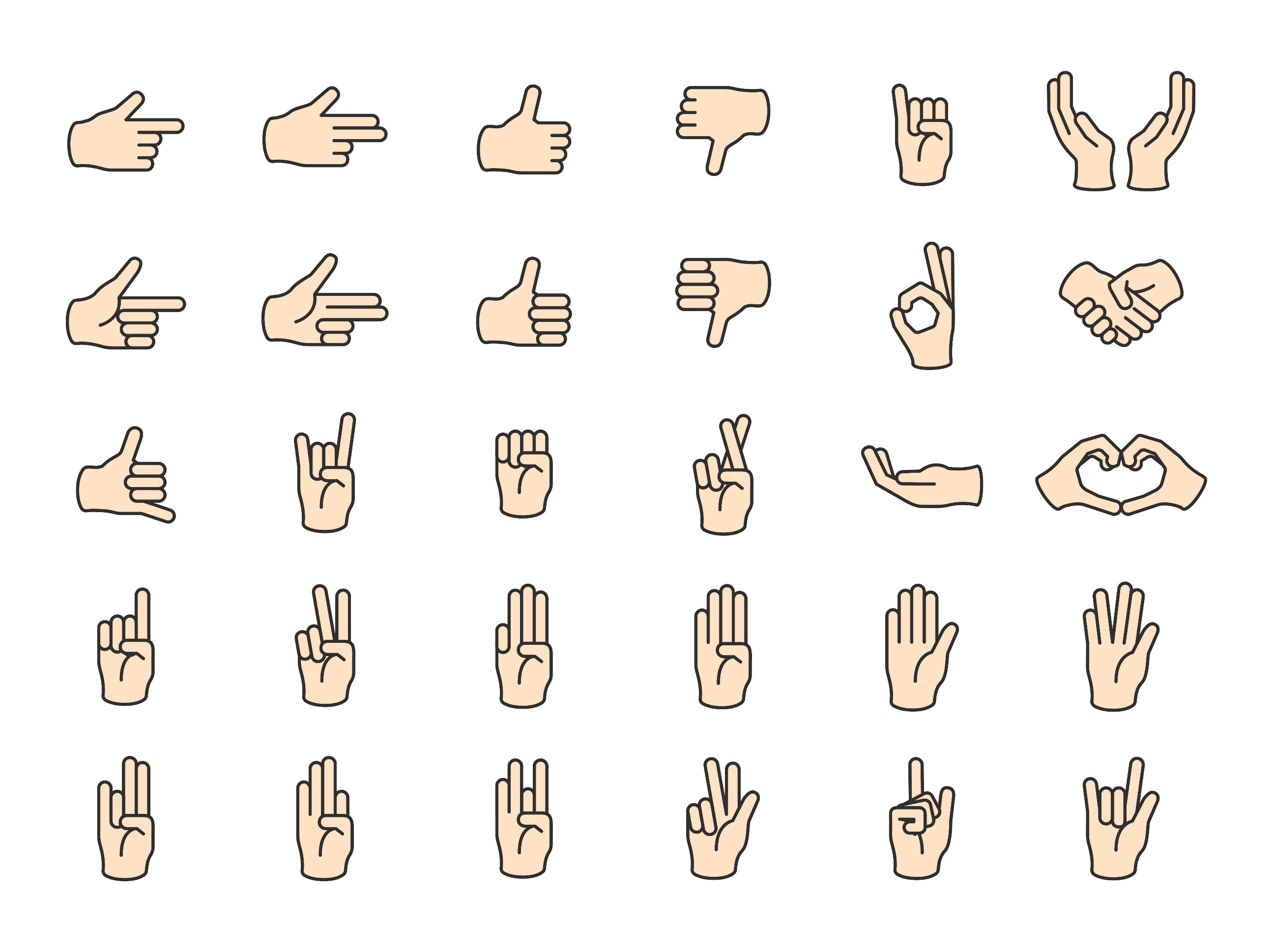 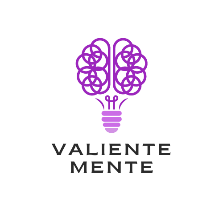 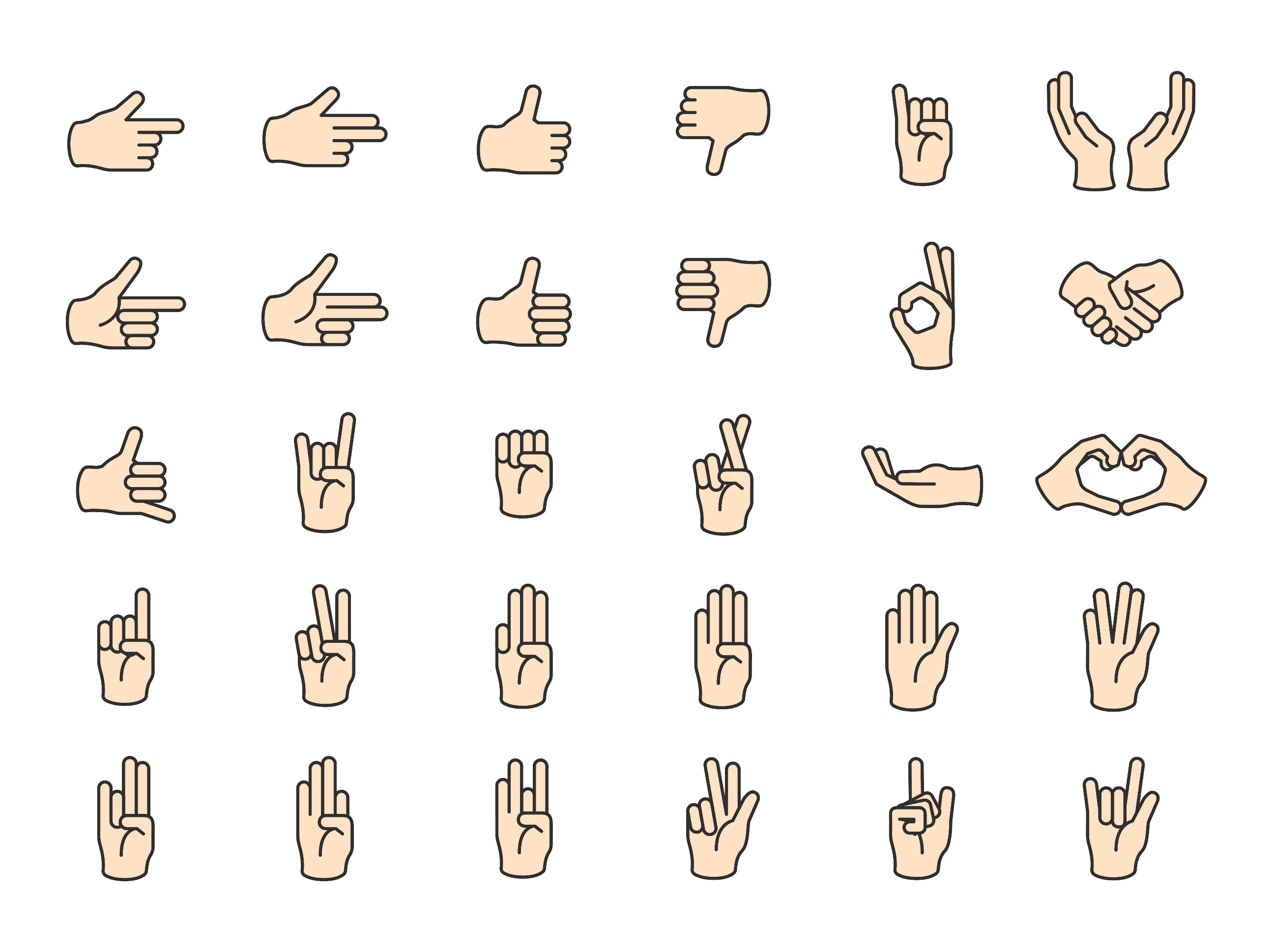 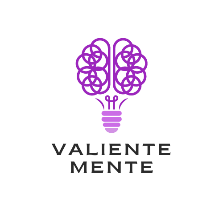 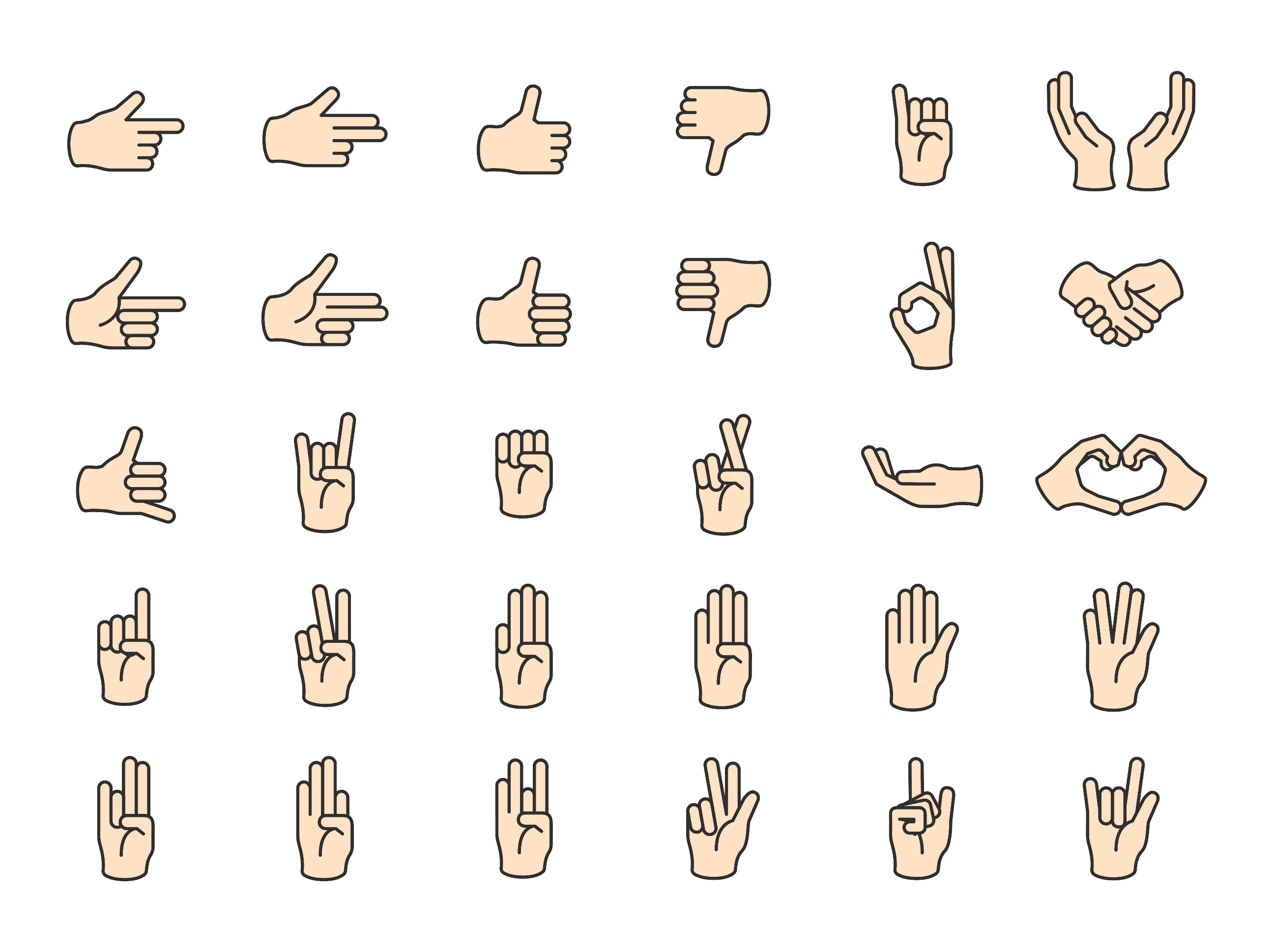 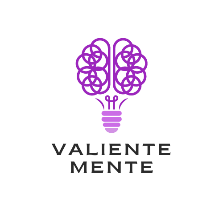 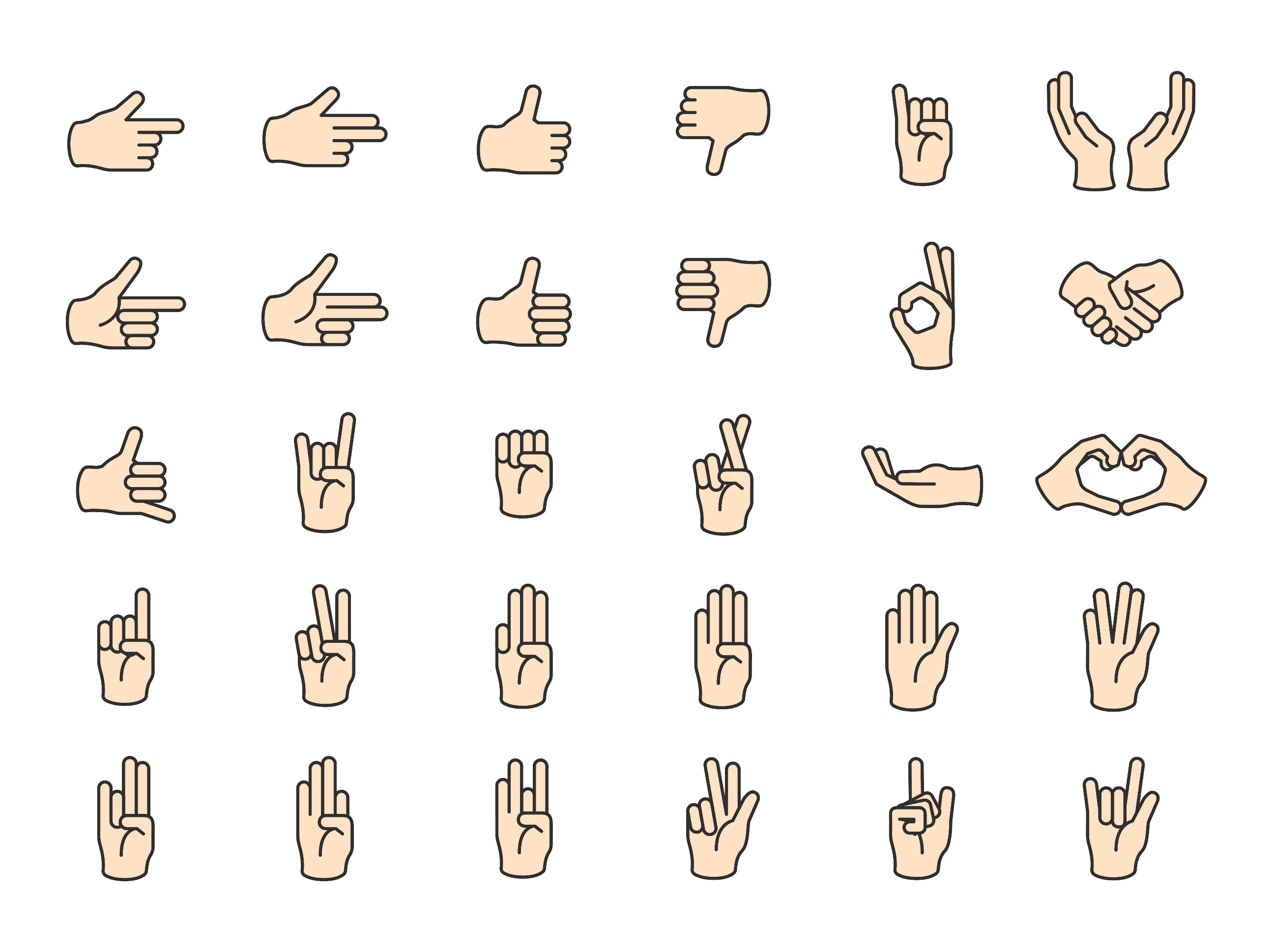 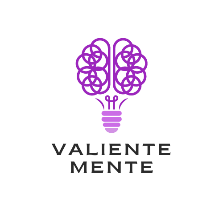 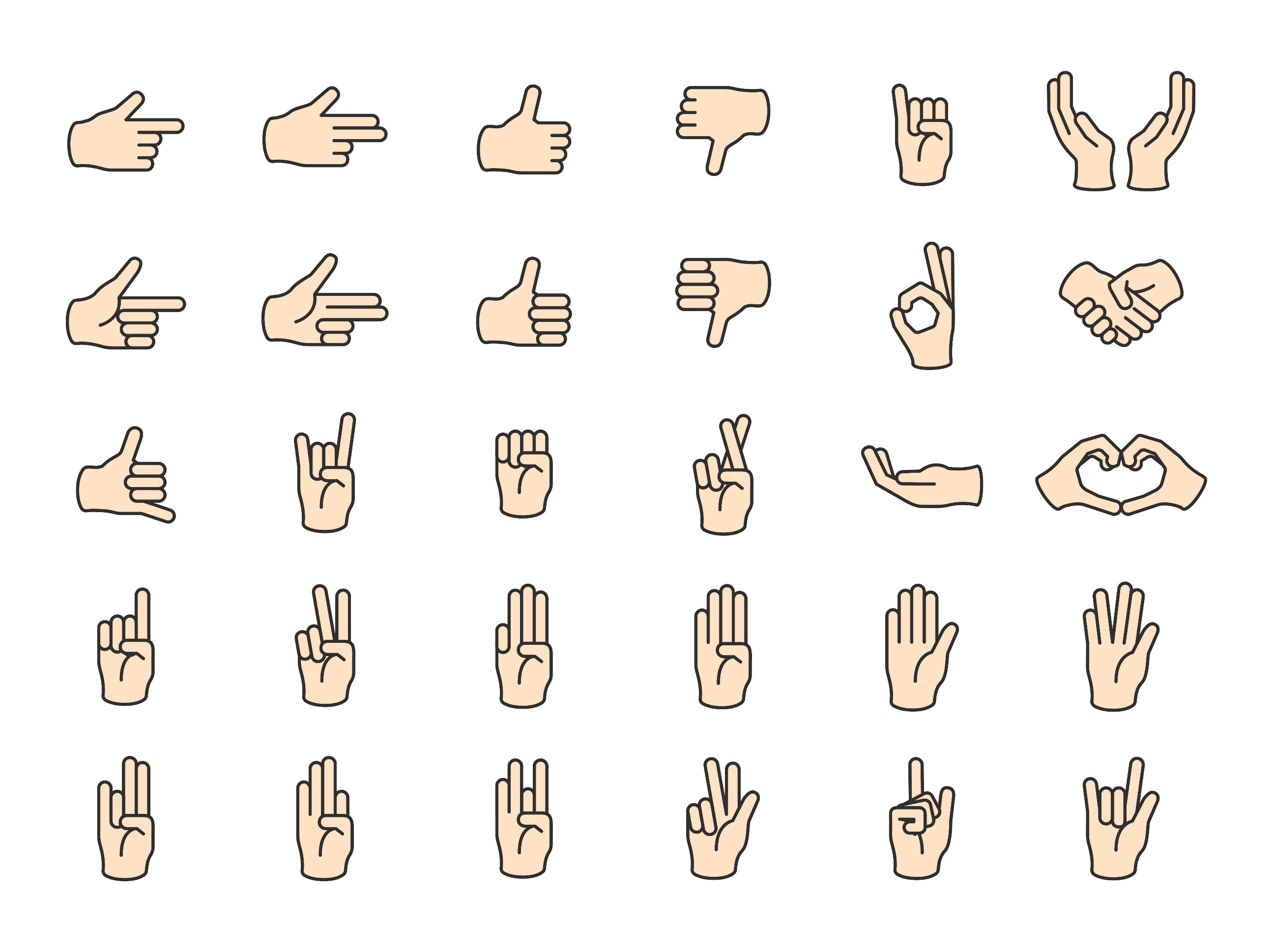 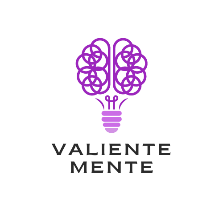 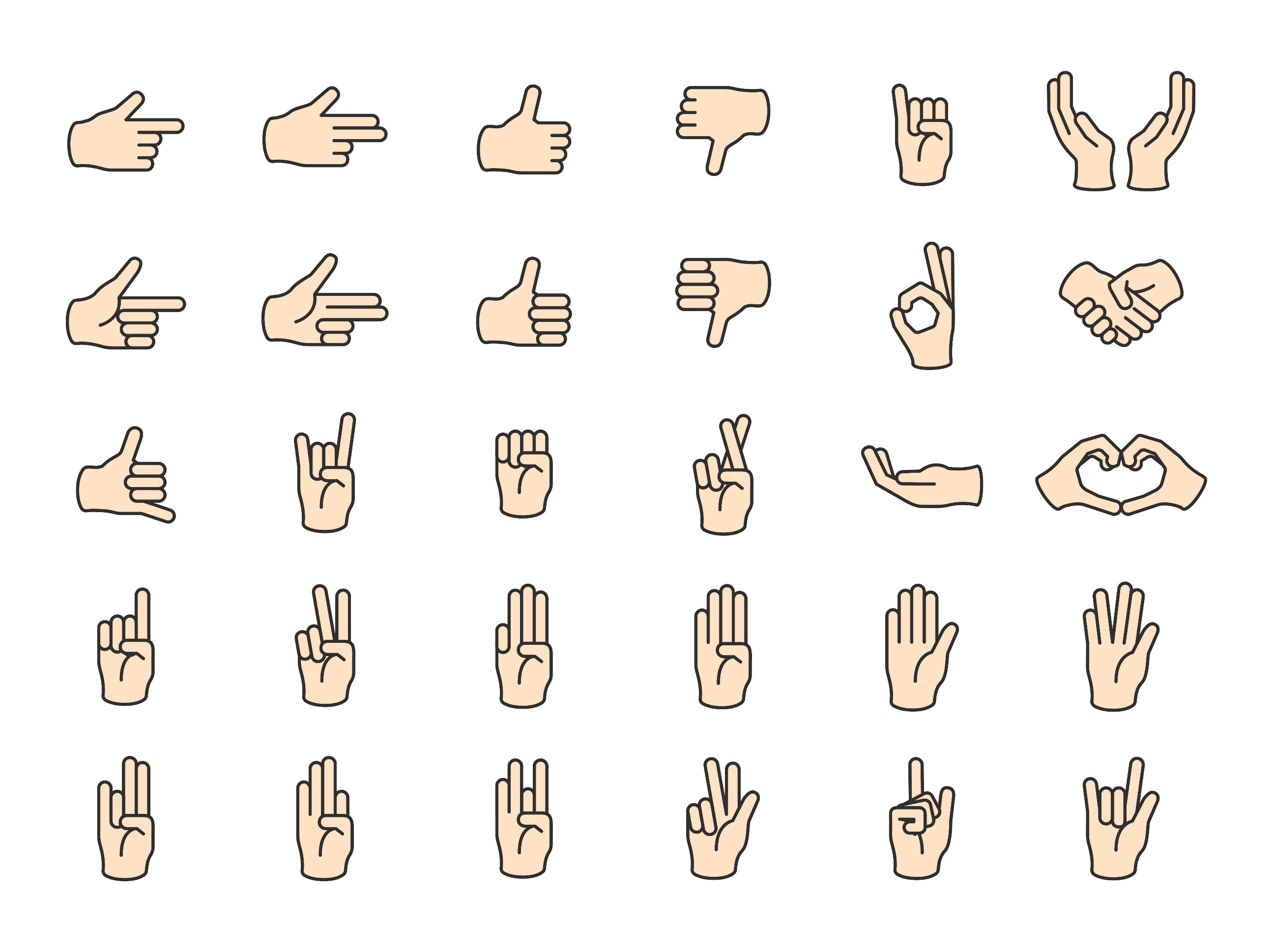 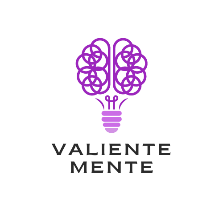 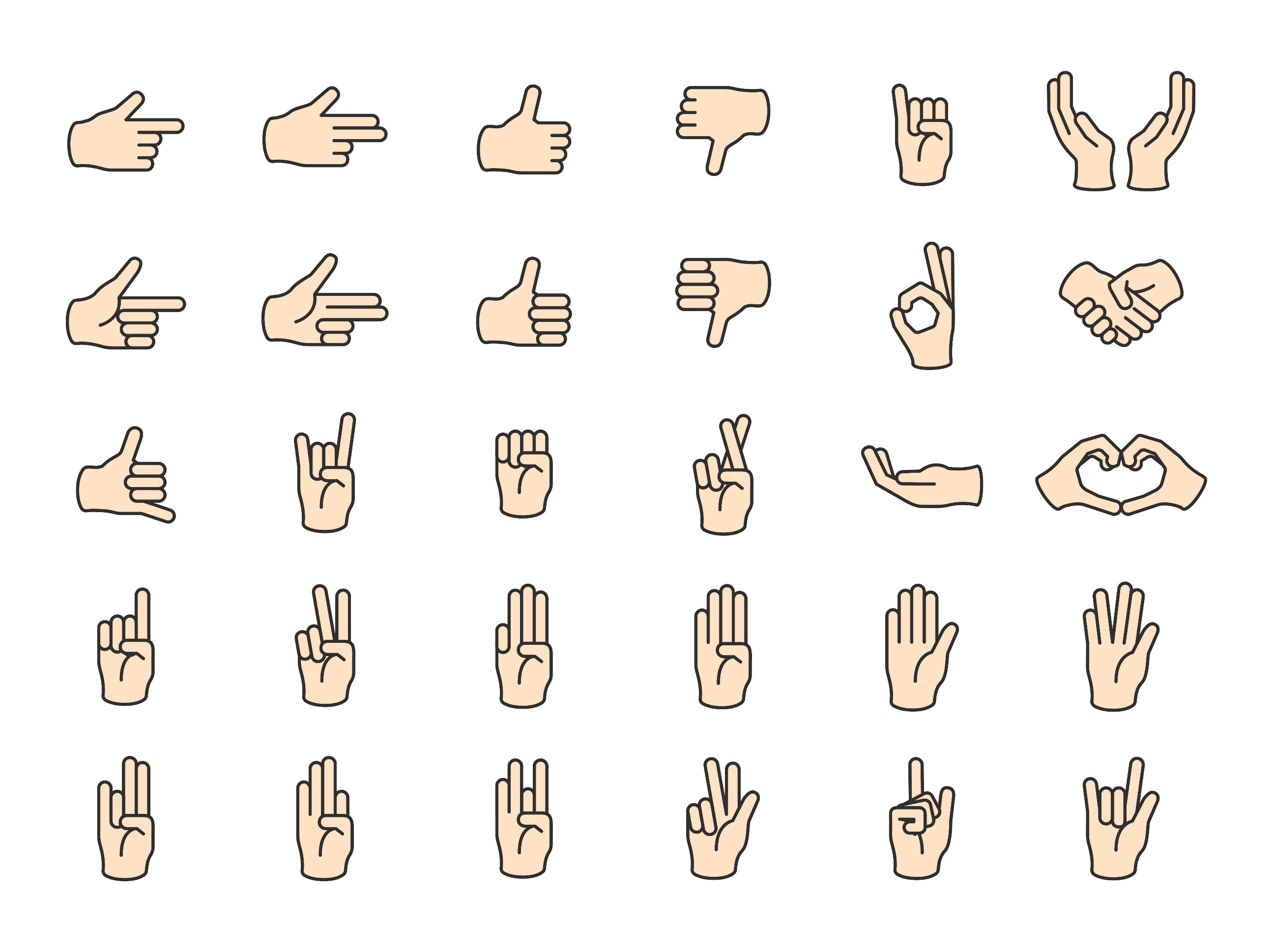 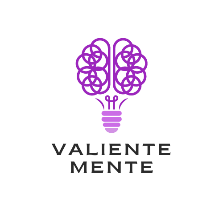 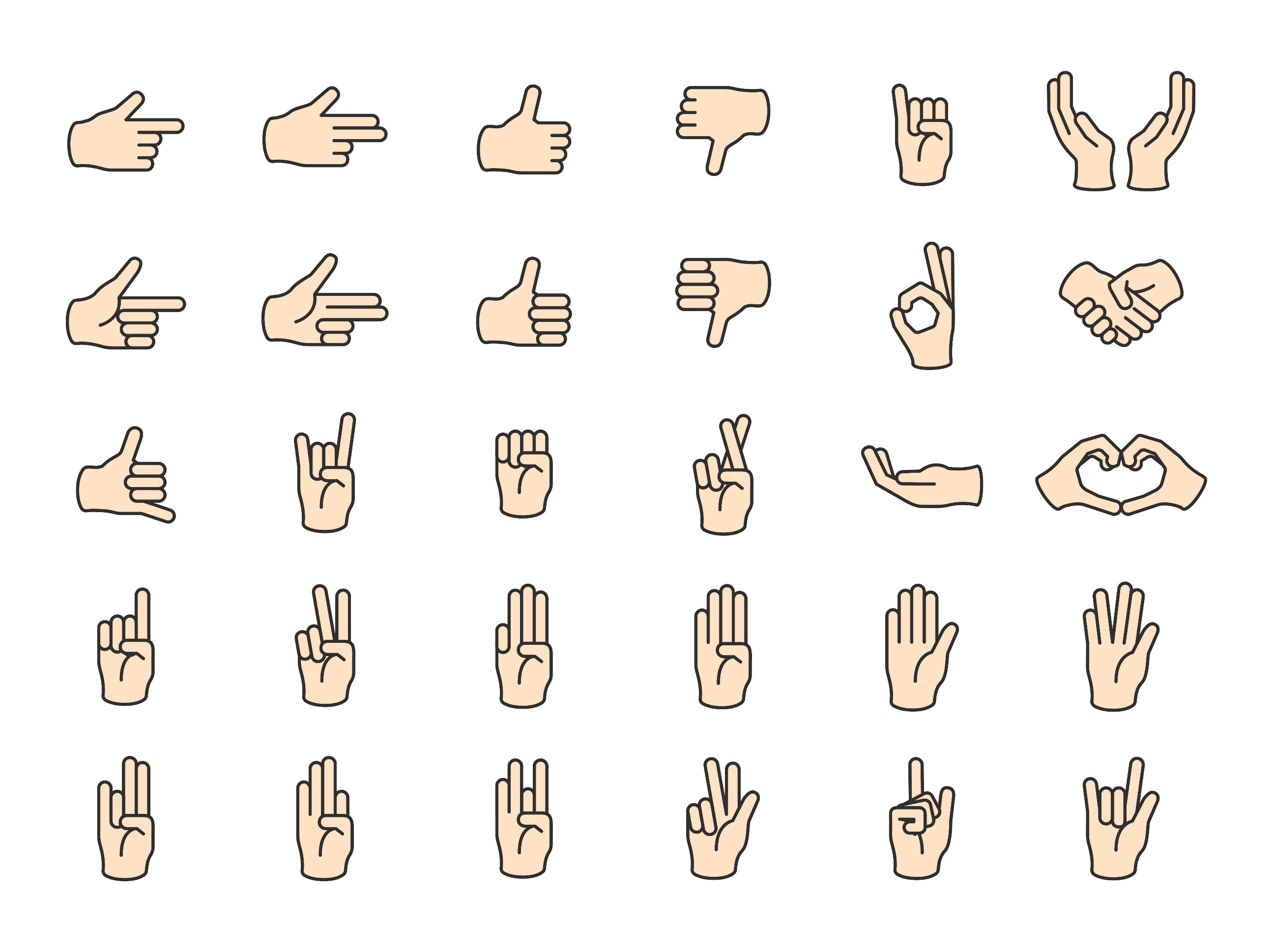 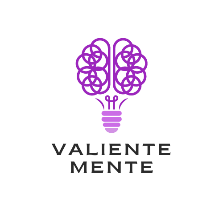 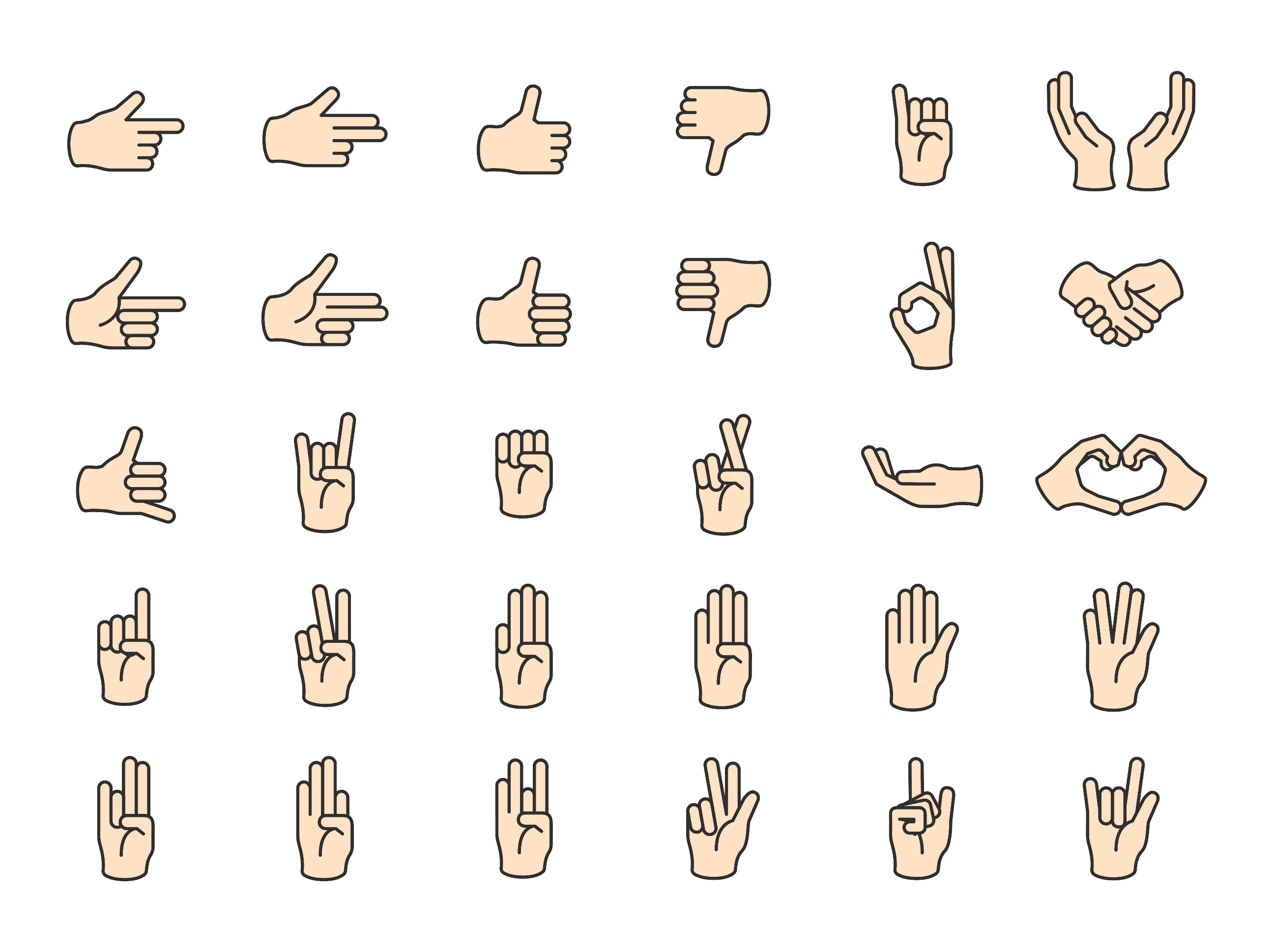 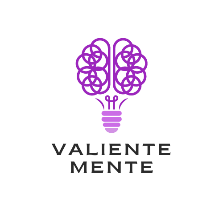 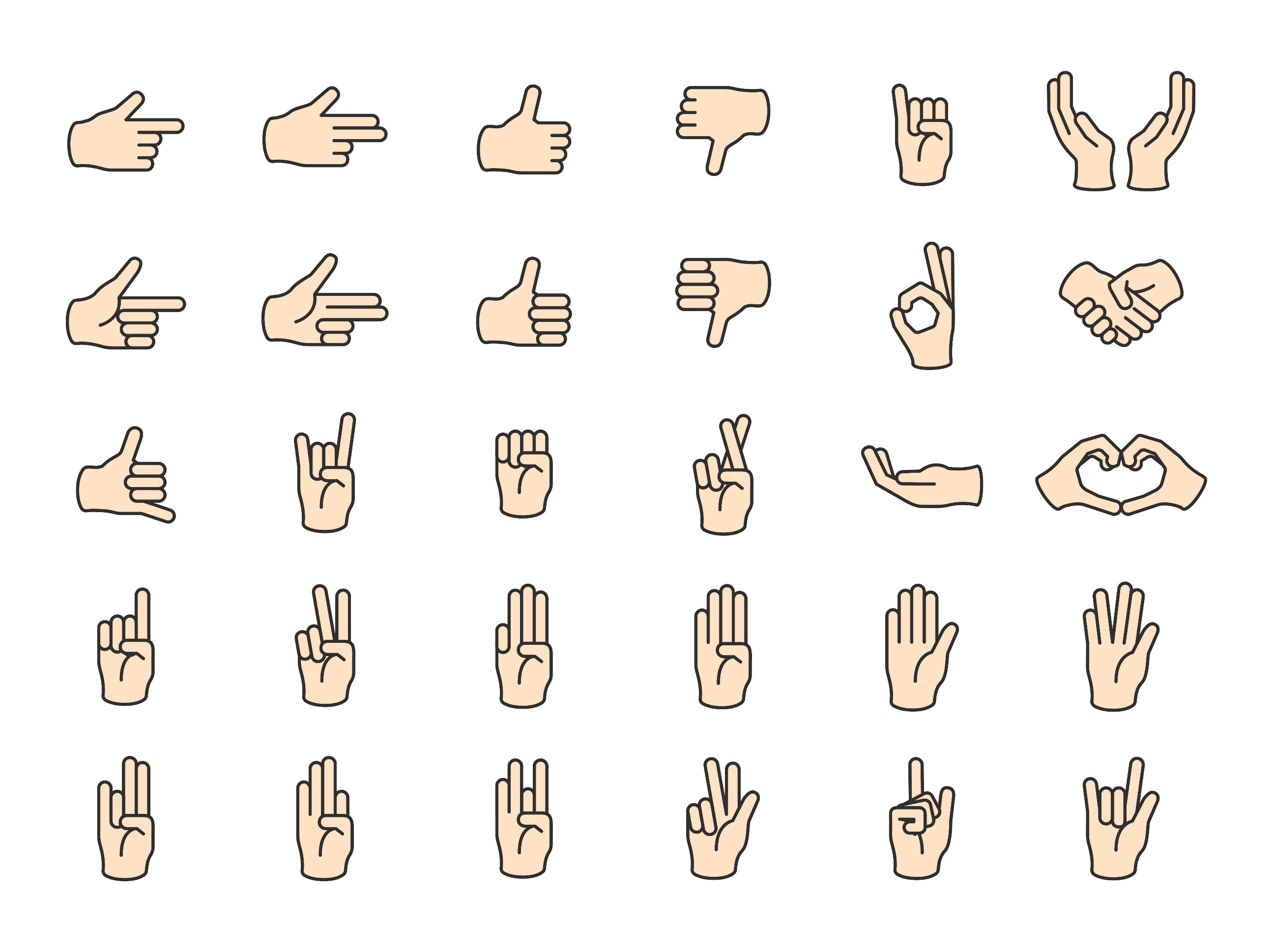 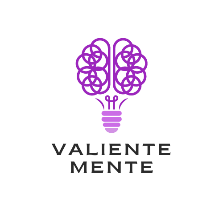 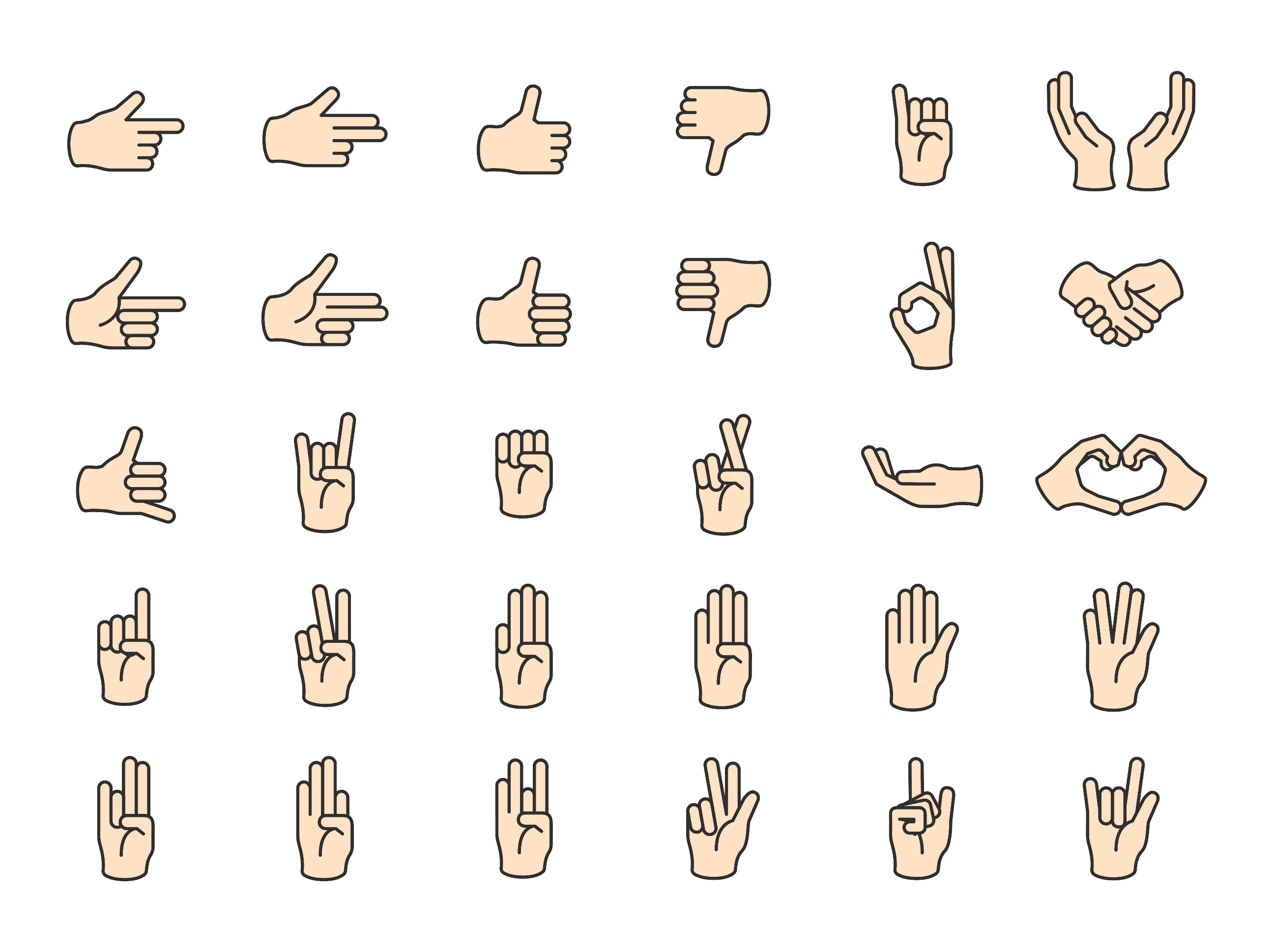 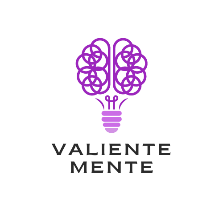 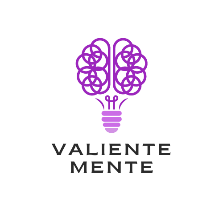 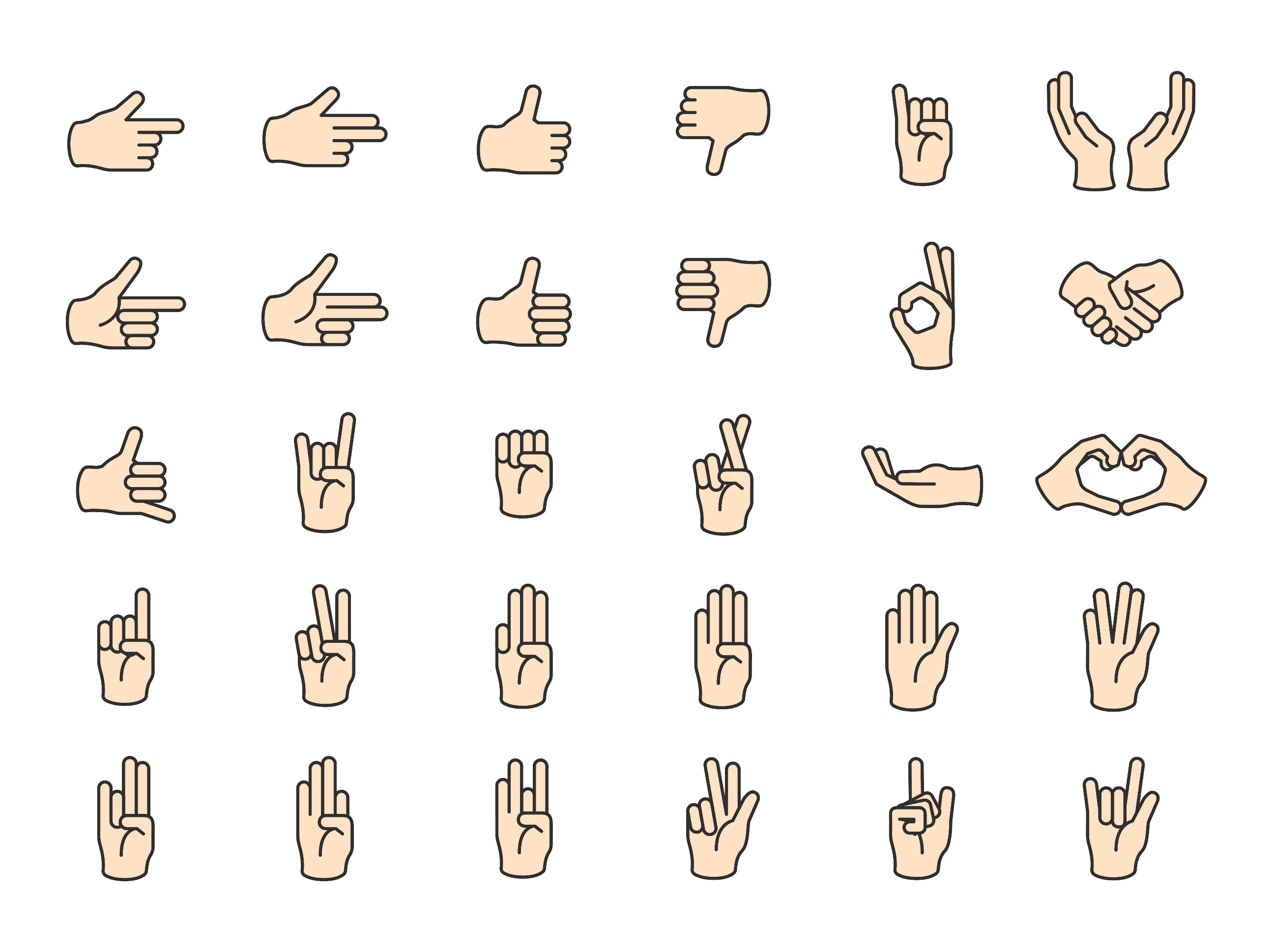 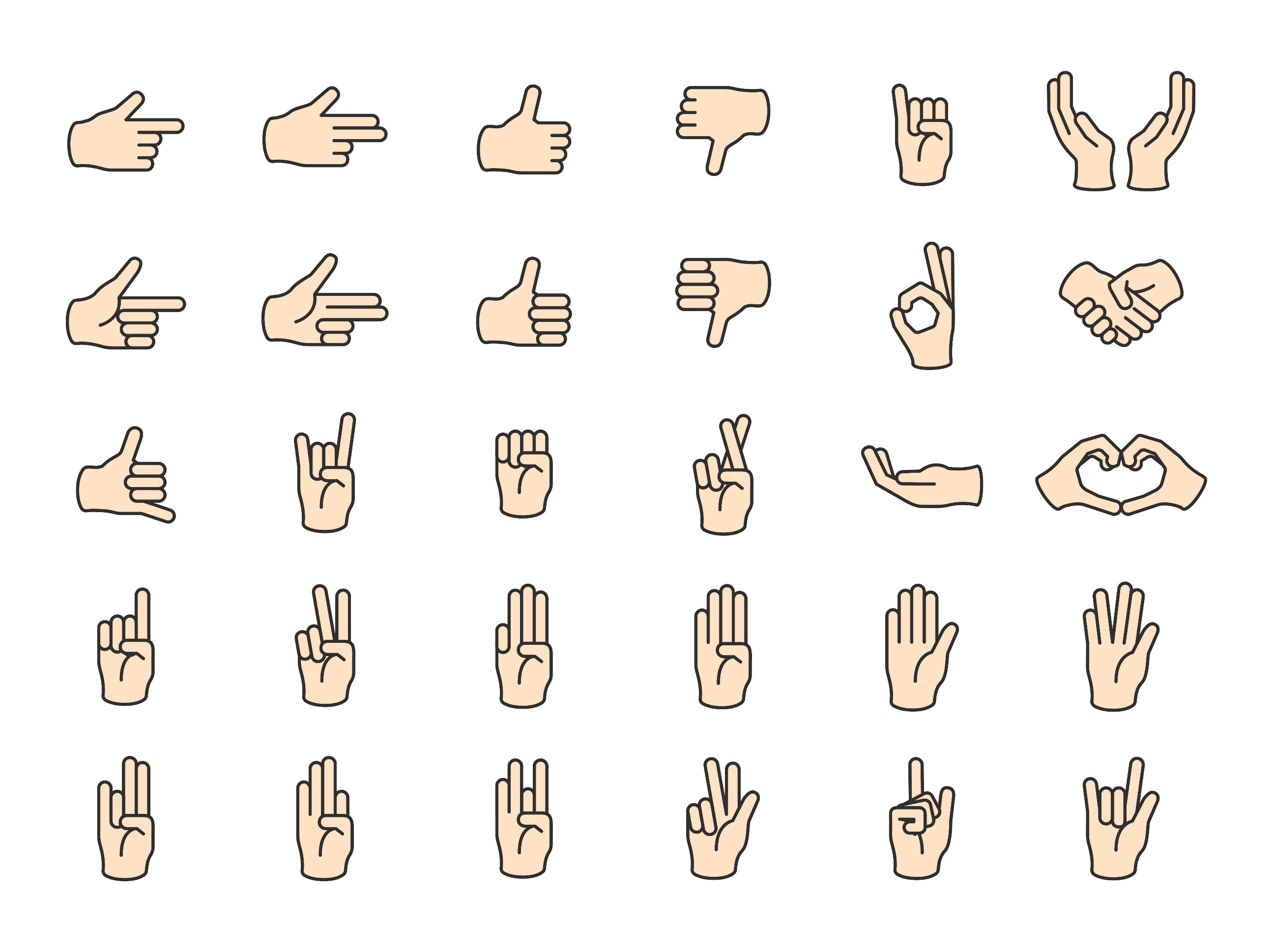 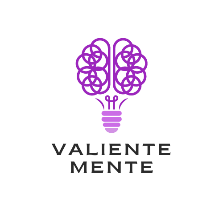 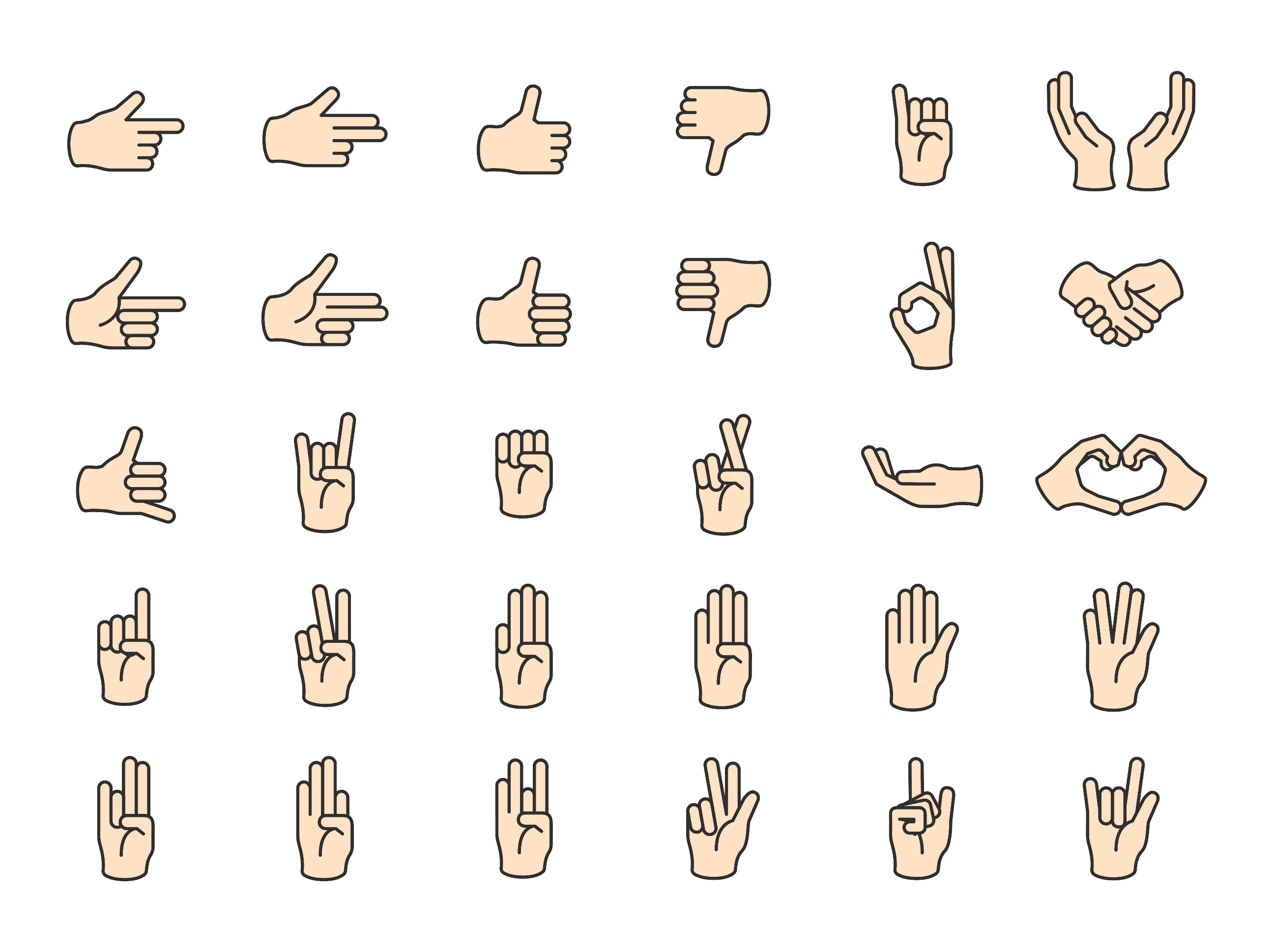 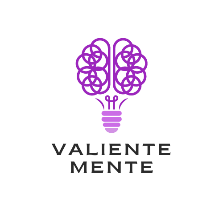 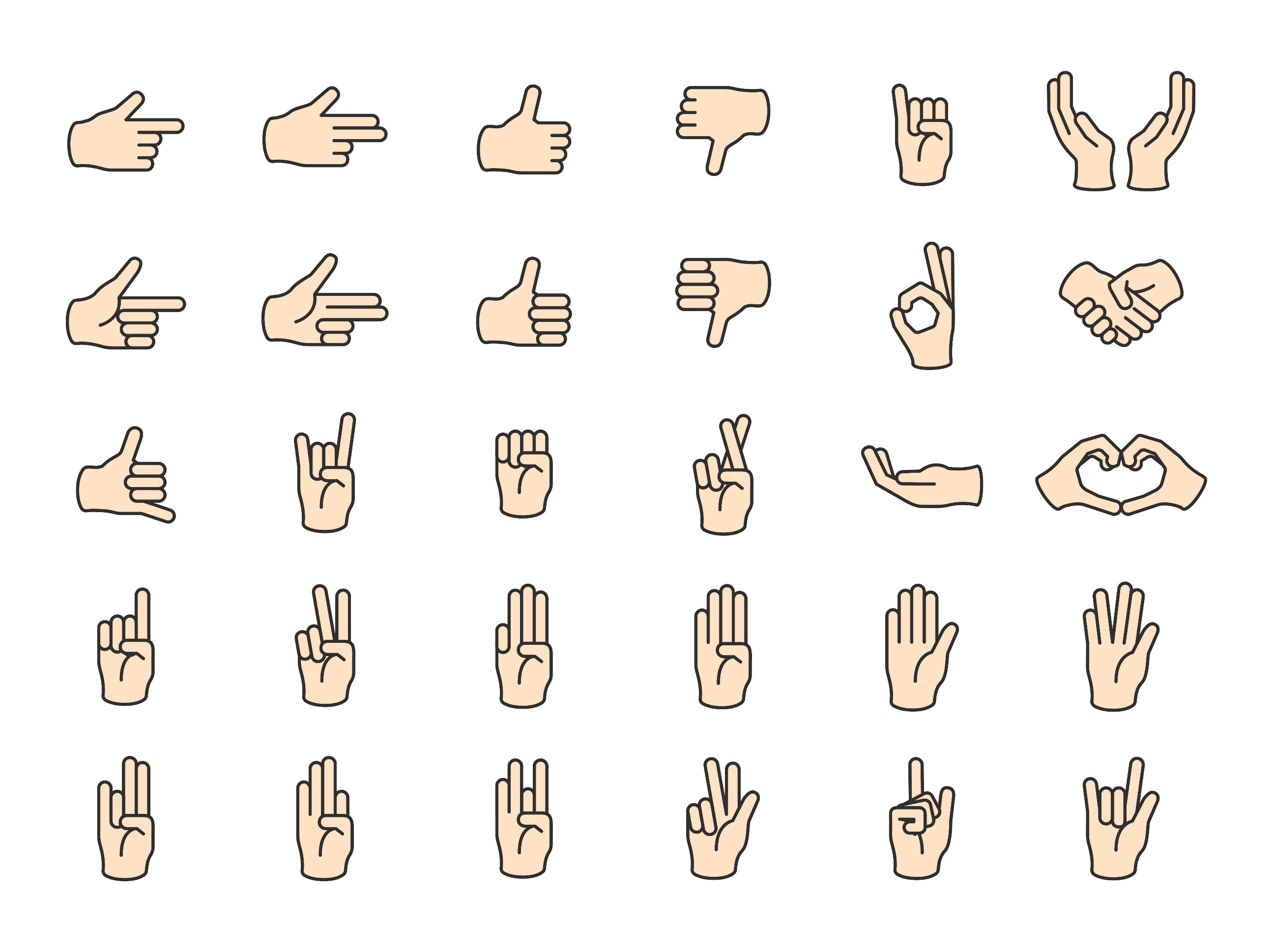 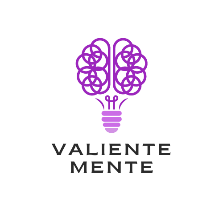 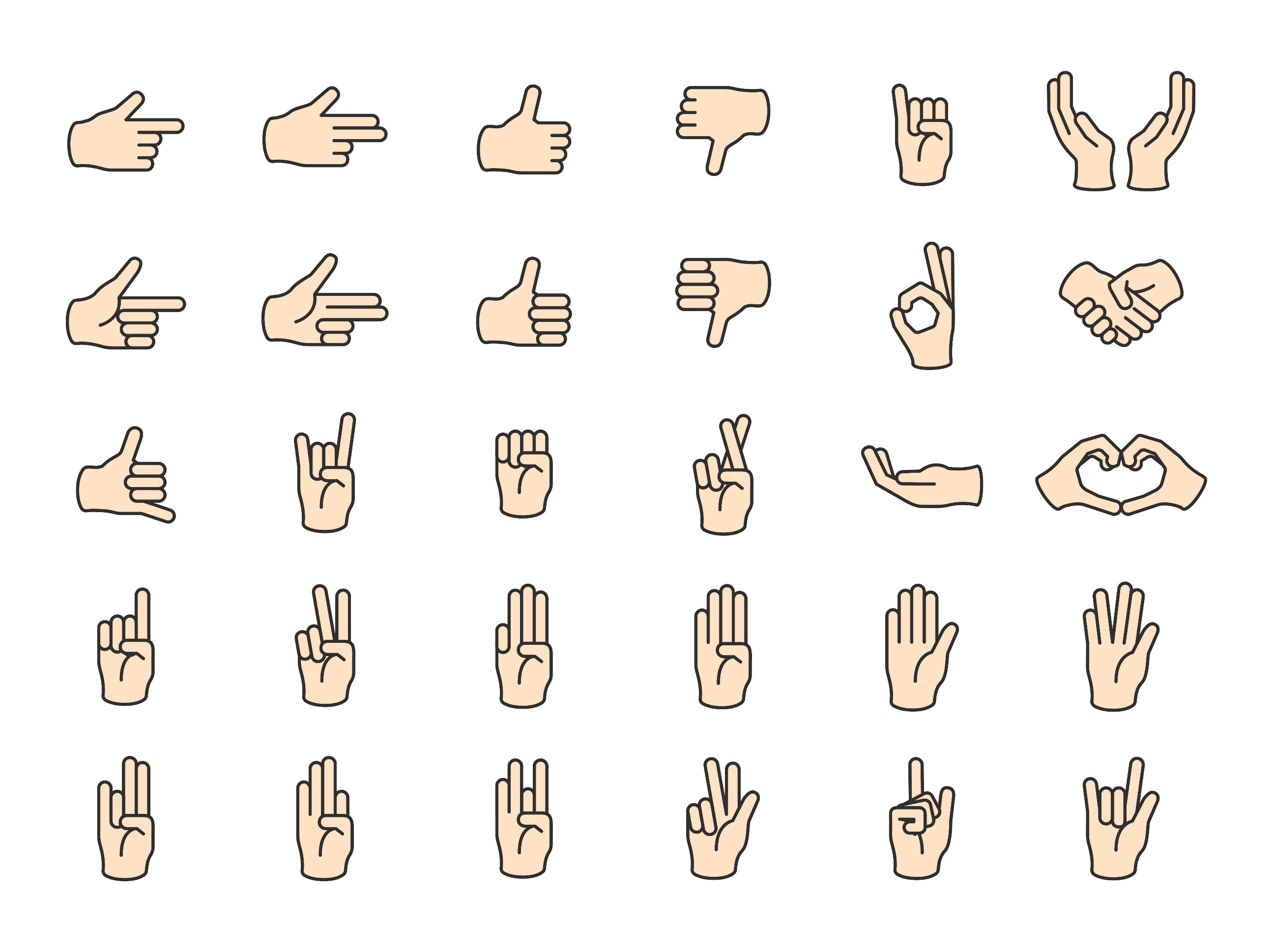 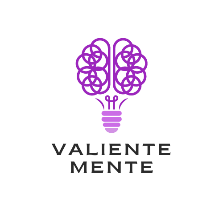 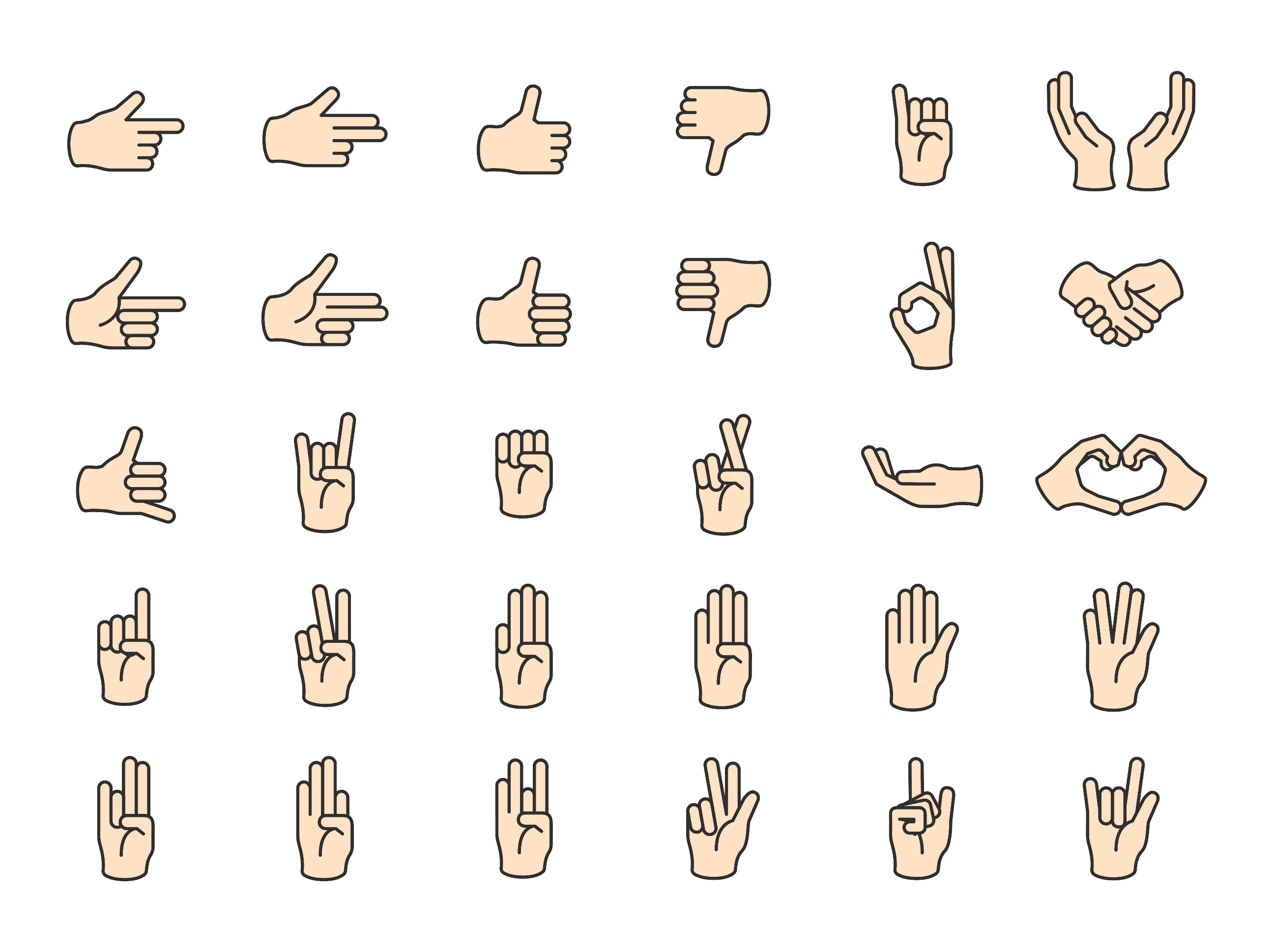 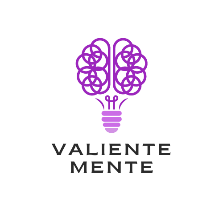 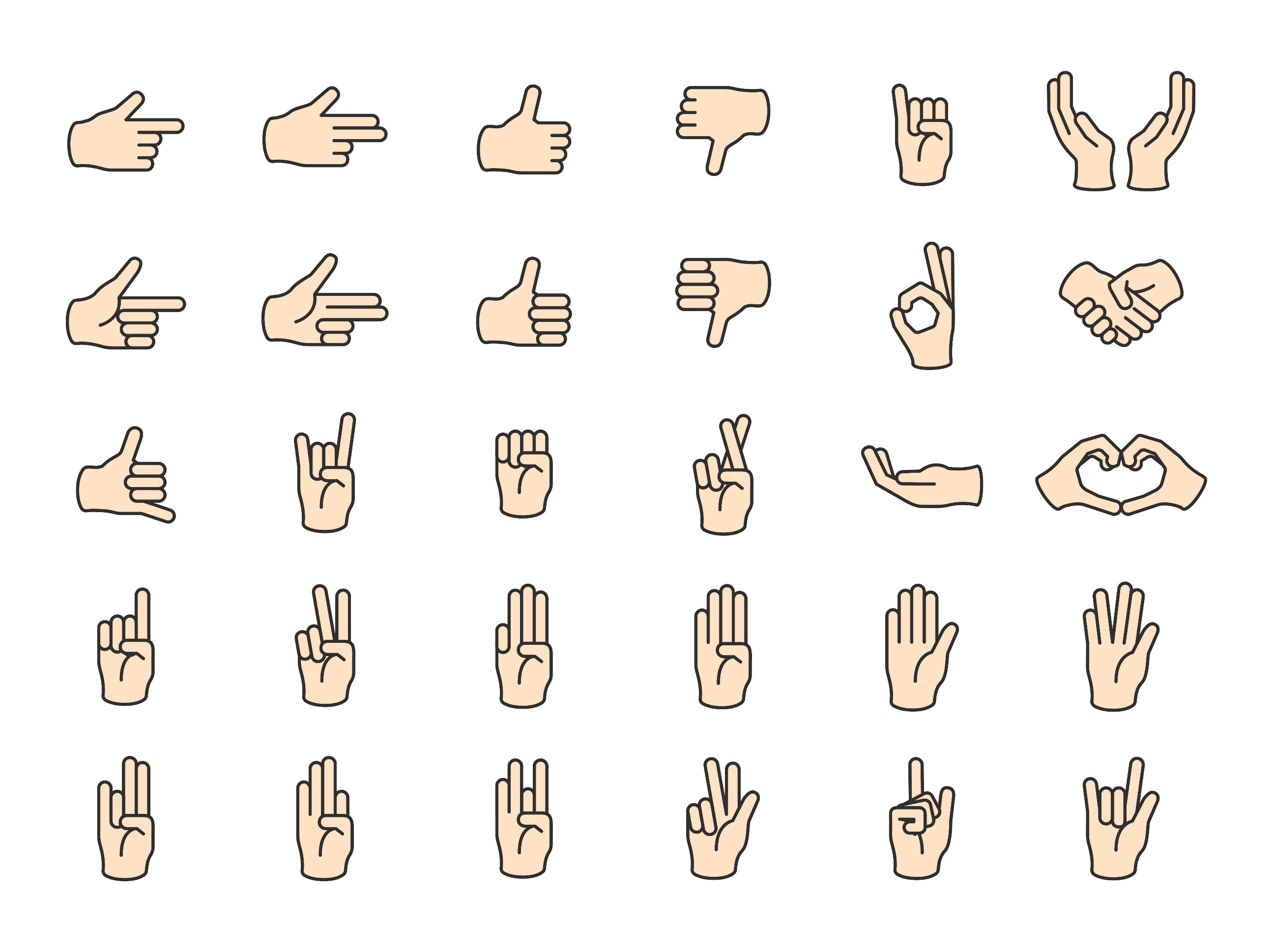 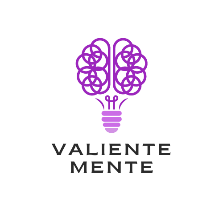 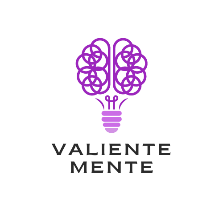 Gestos con manos y memoria
1, Reproduce los gestos mirando la pantalla y memoriza el número que va con cada uno.
2, Reproduce los gestos en orden de memoria, sin mirar la pantalla. 
3, Observa los gestos y di qué número iba con cada uno. 
4, Escucha el número que te diga el monitor y realiza el gesto que iba con ese número.
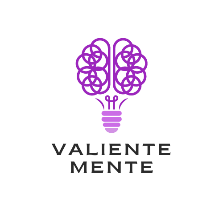 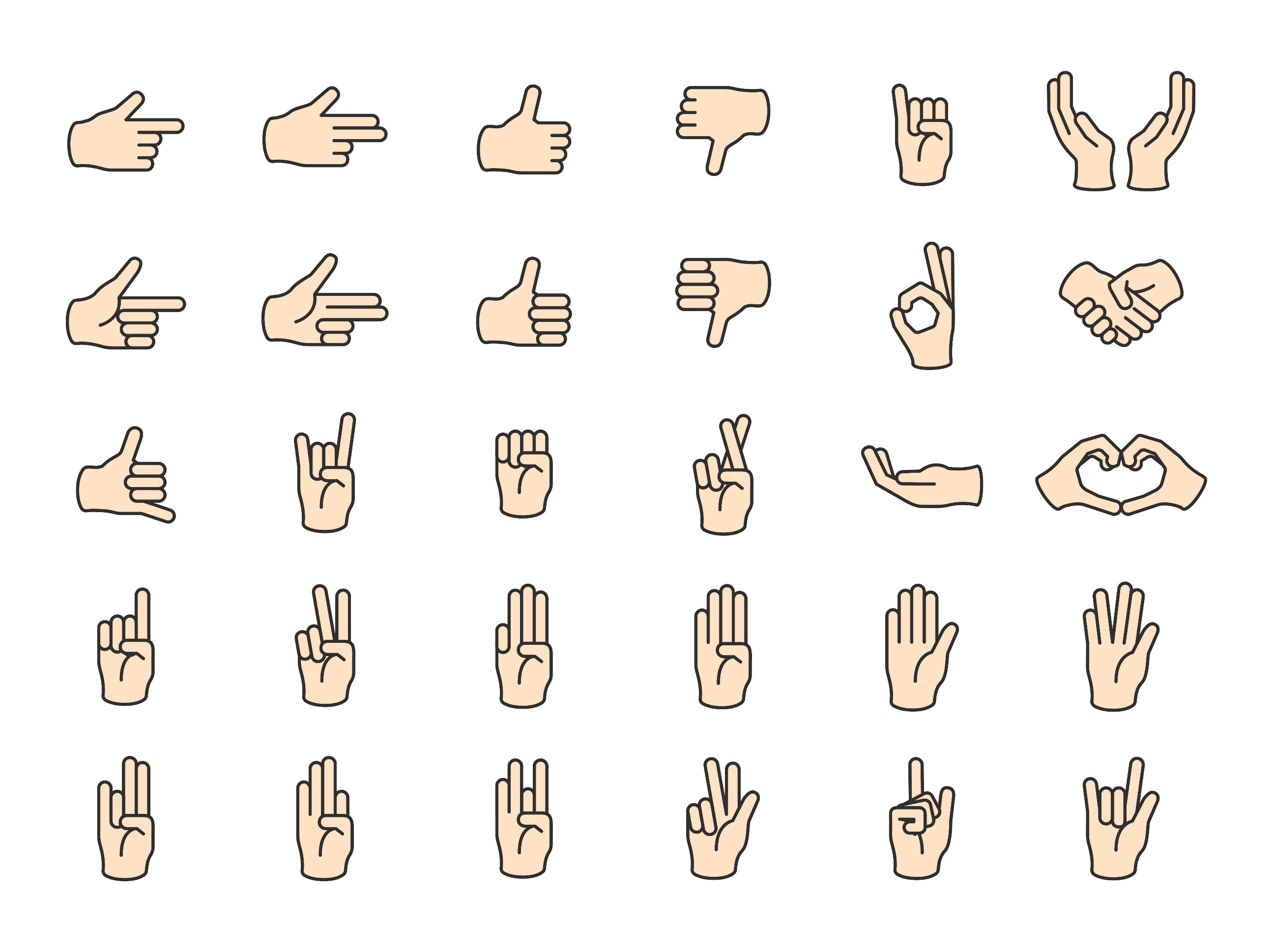 9
0
8
7
6
5
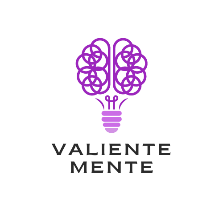 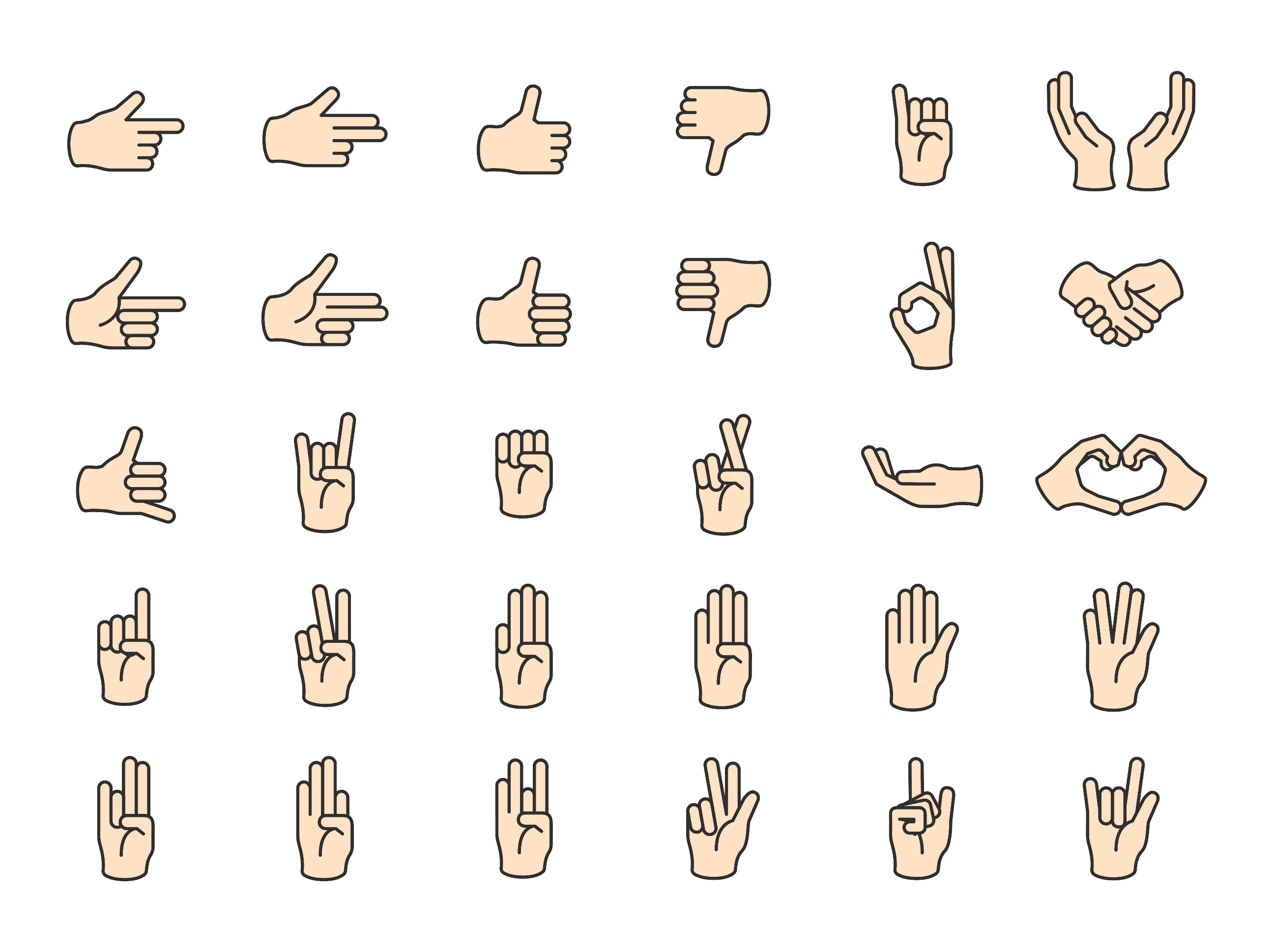 9
3
4
1
2
7
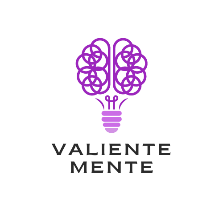 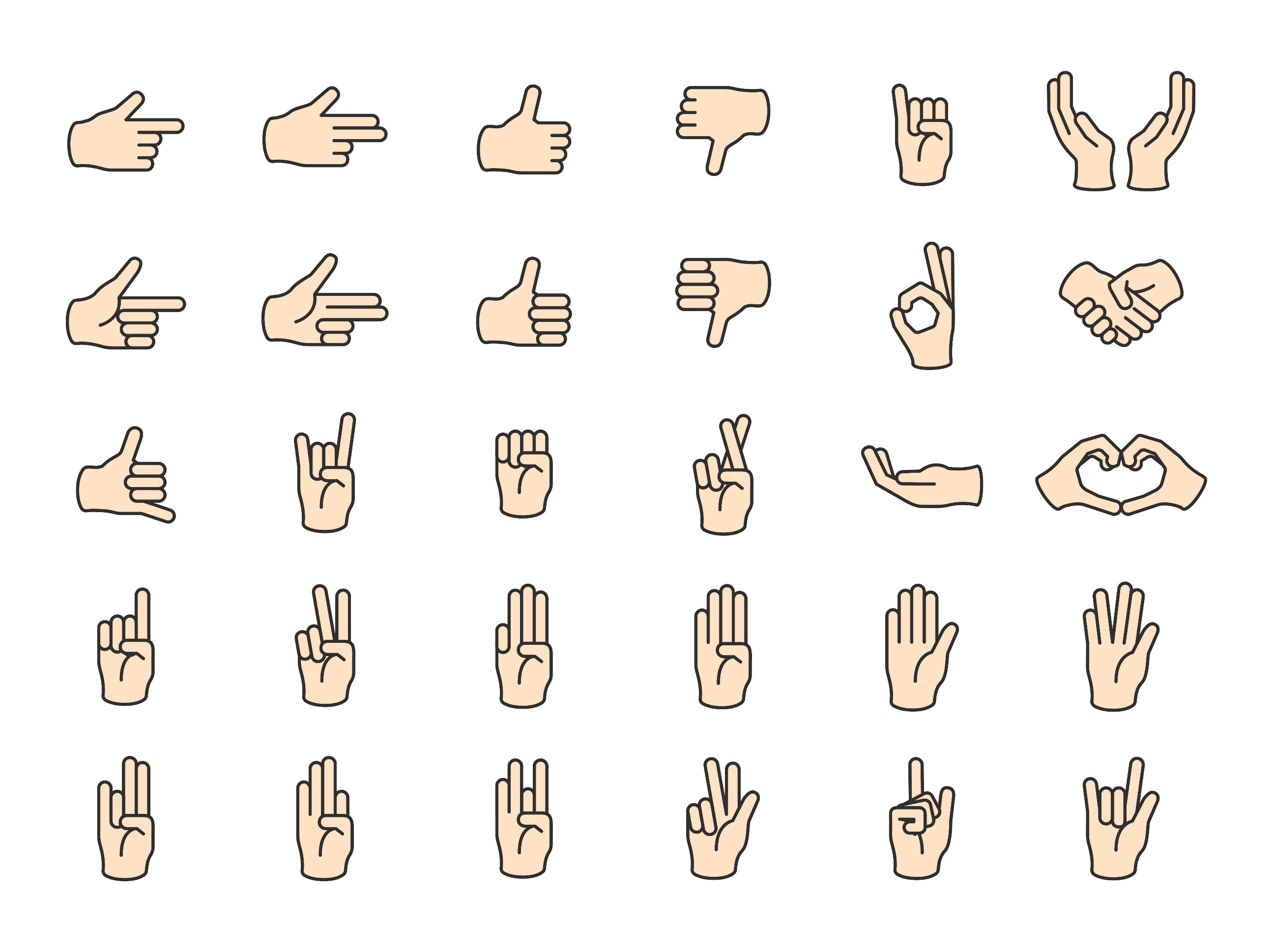 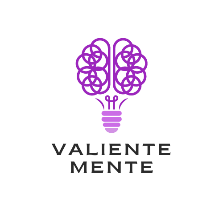 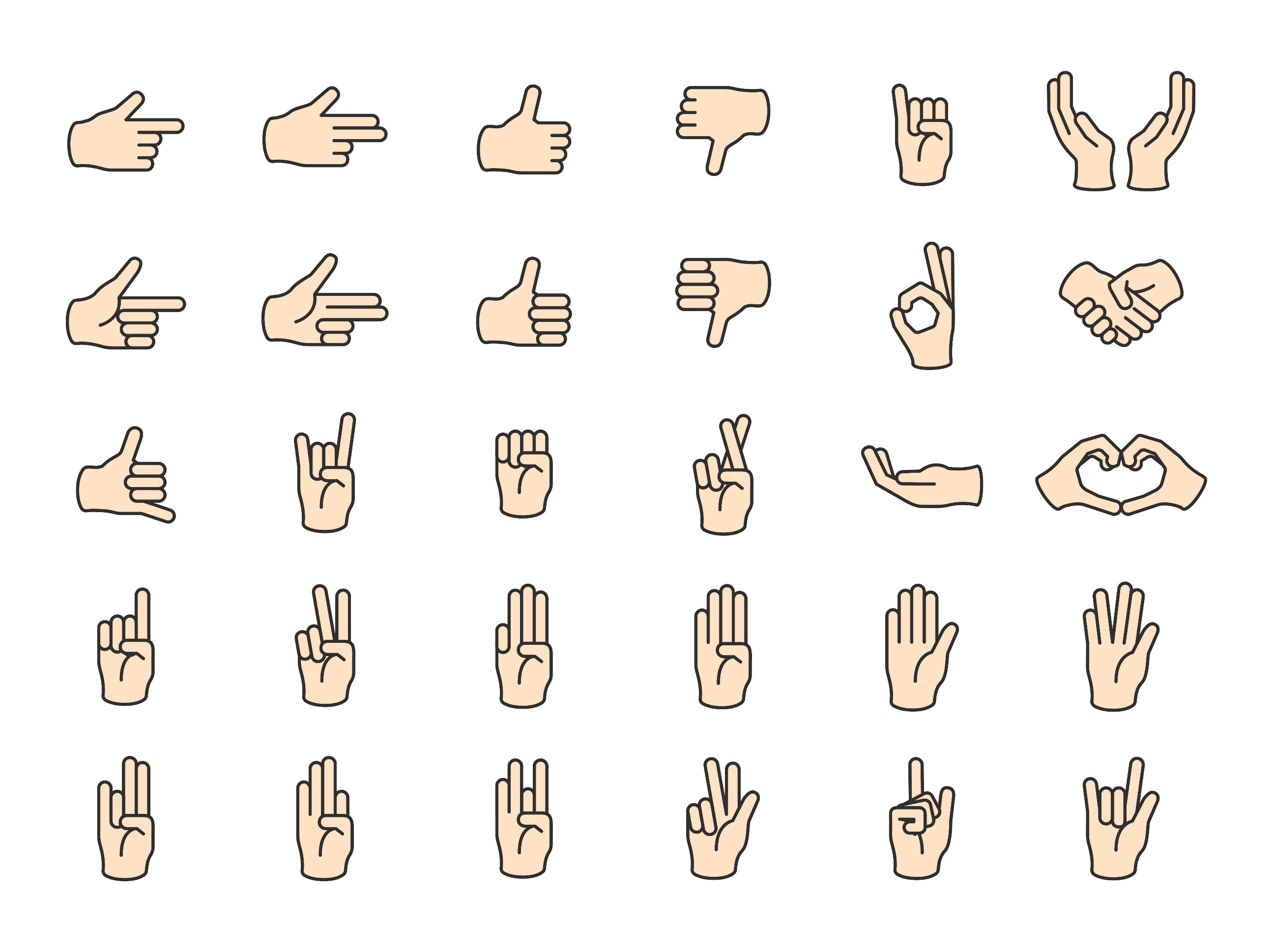 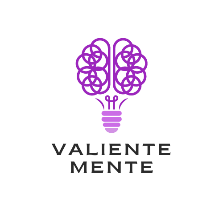 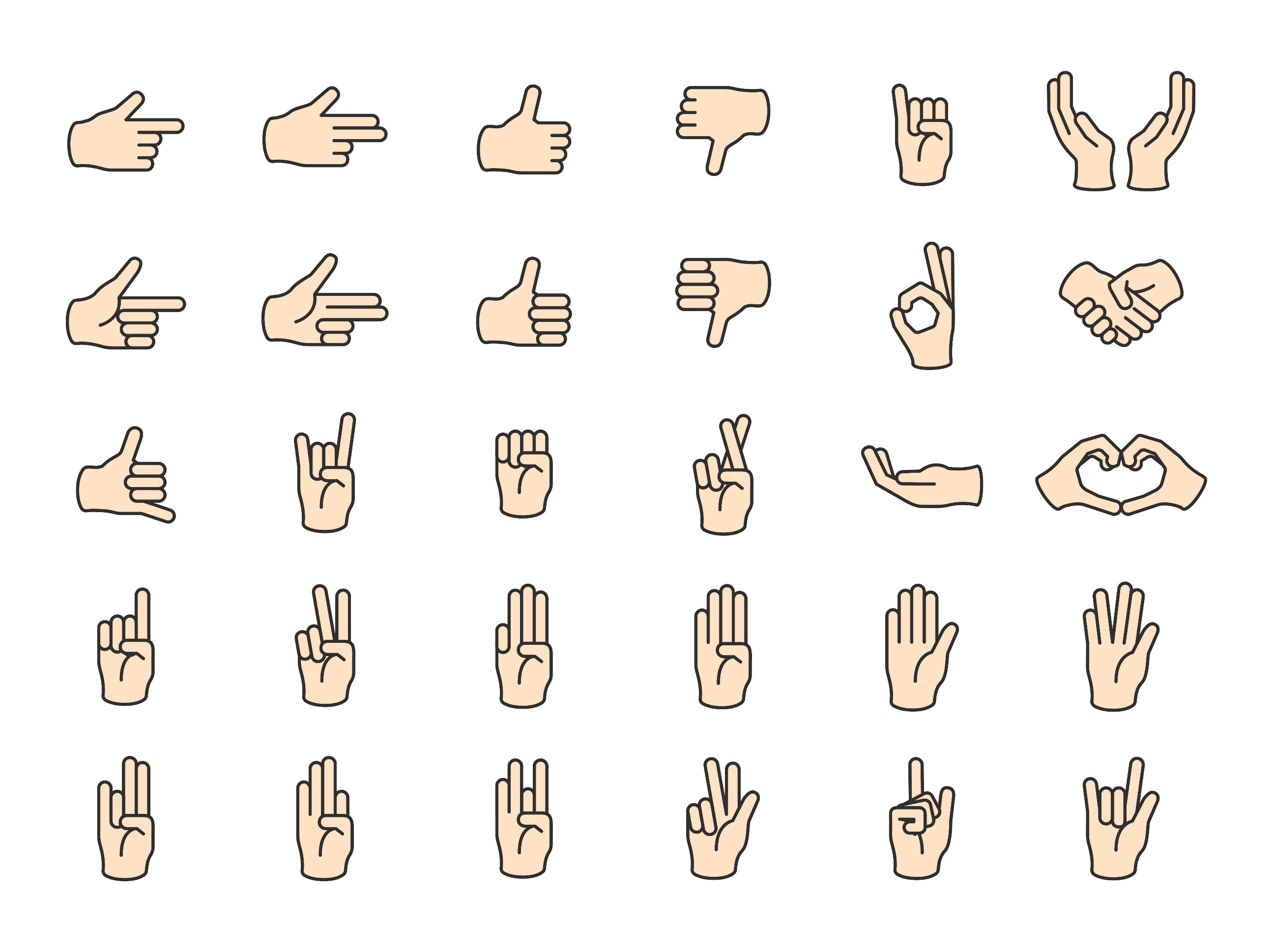 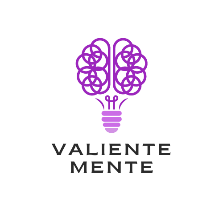 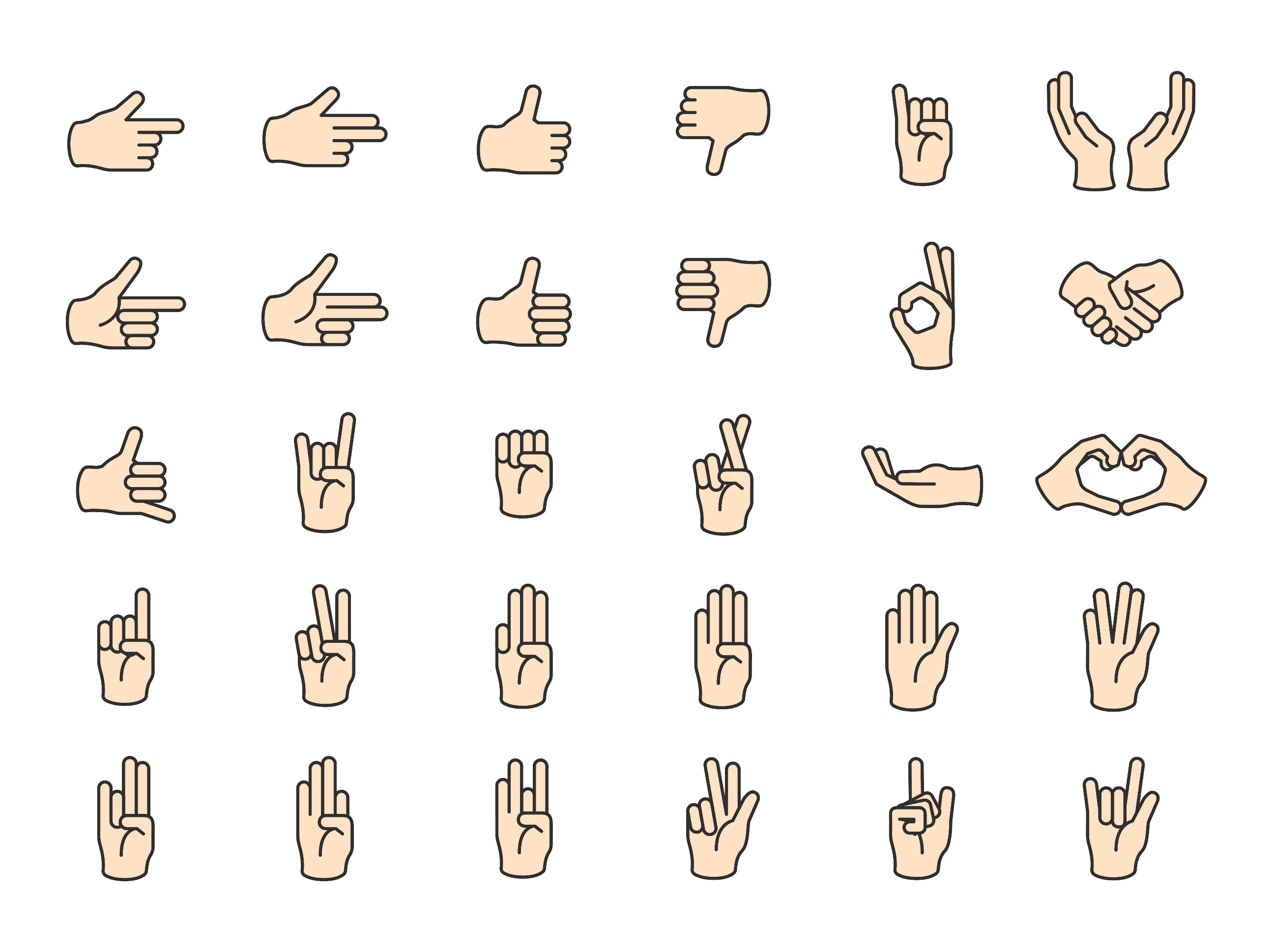 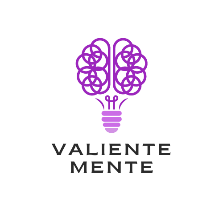 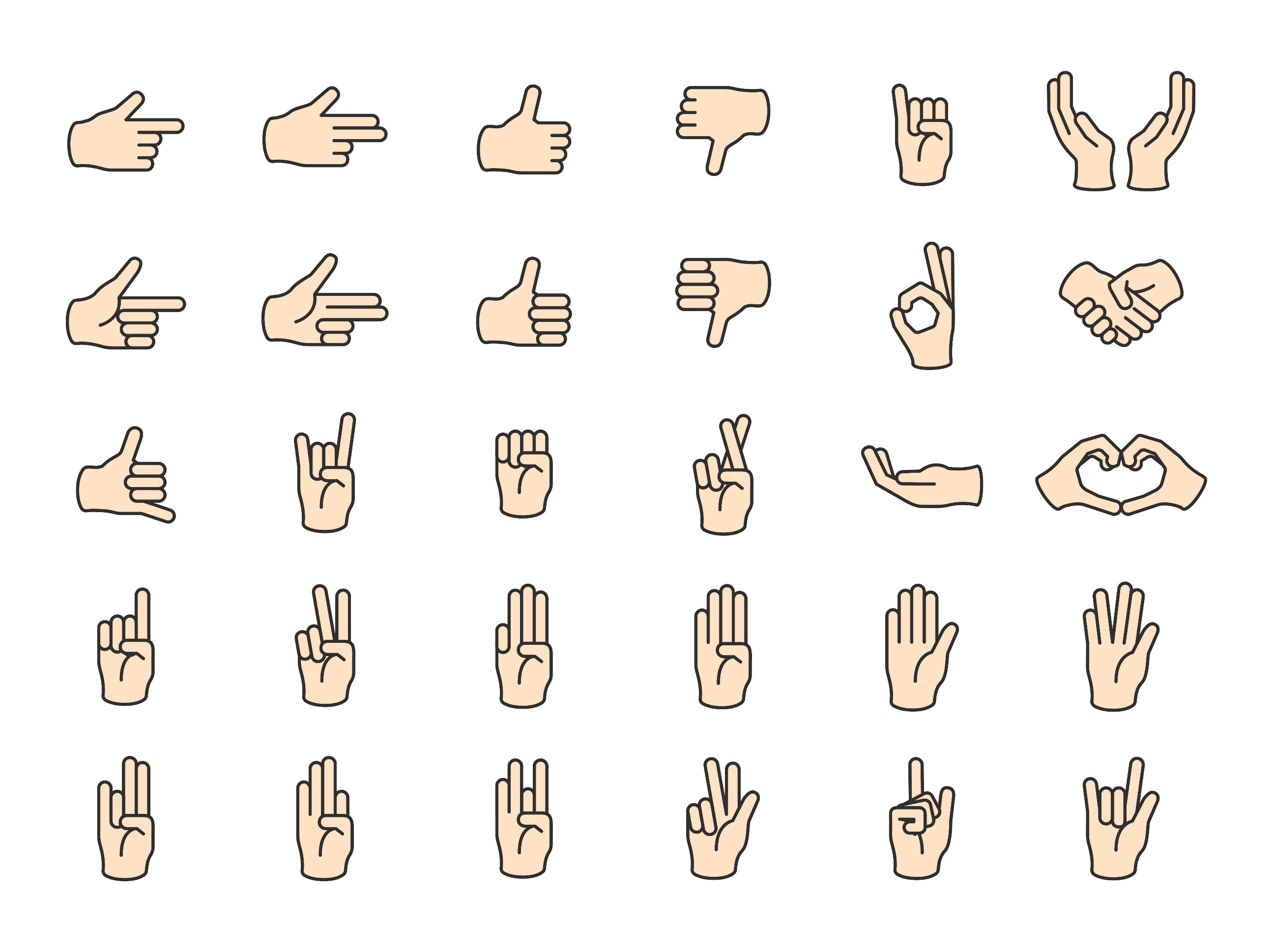 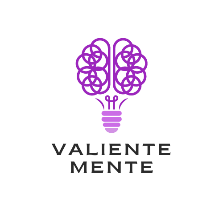 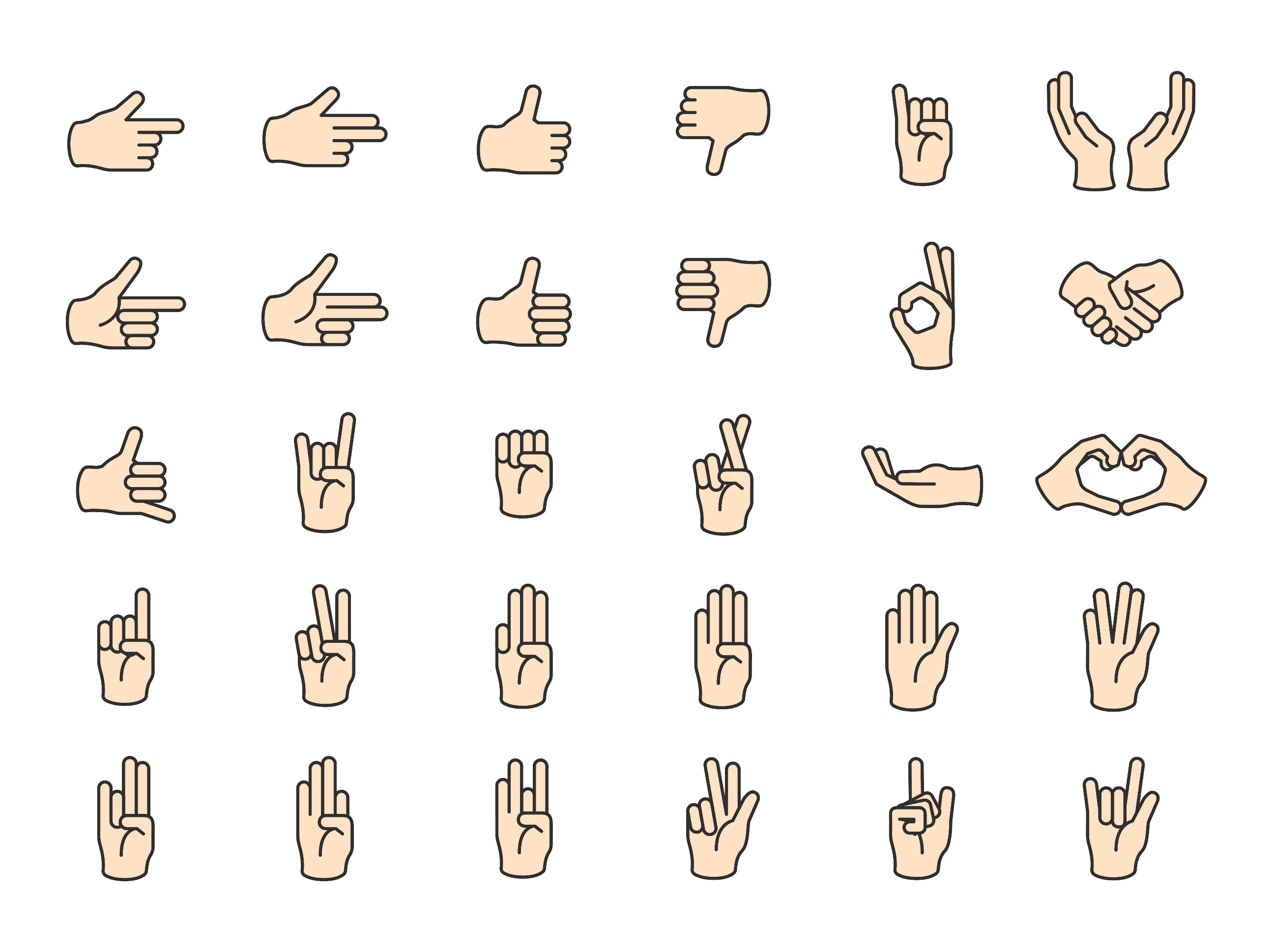 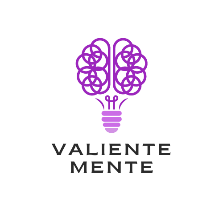 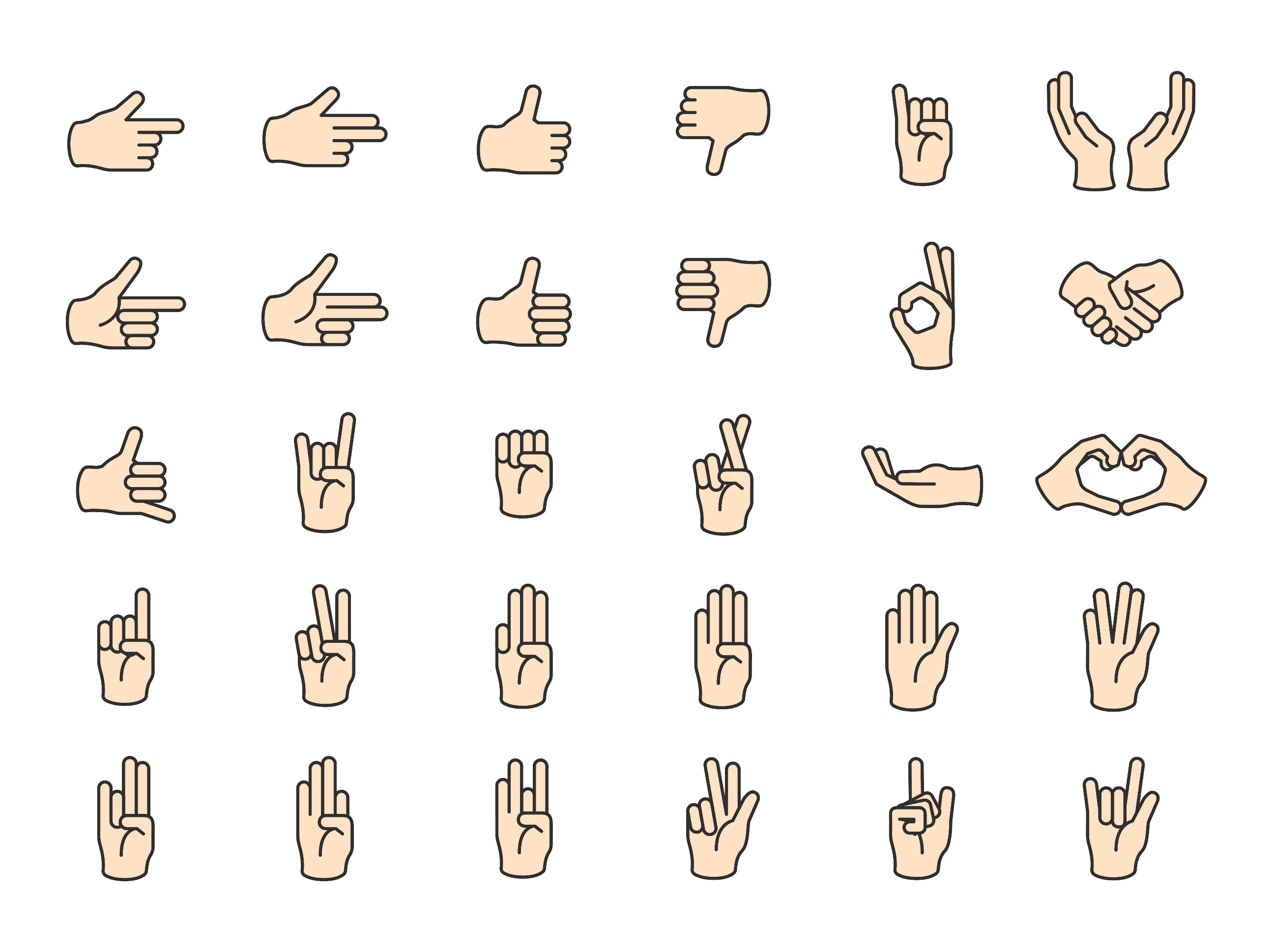 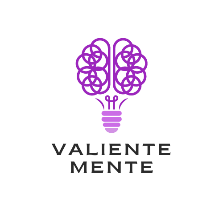 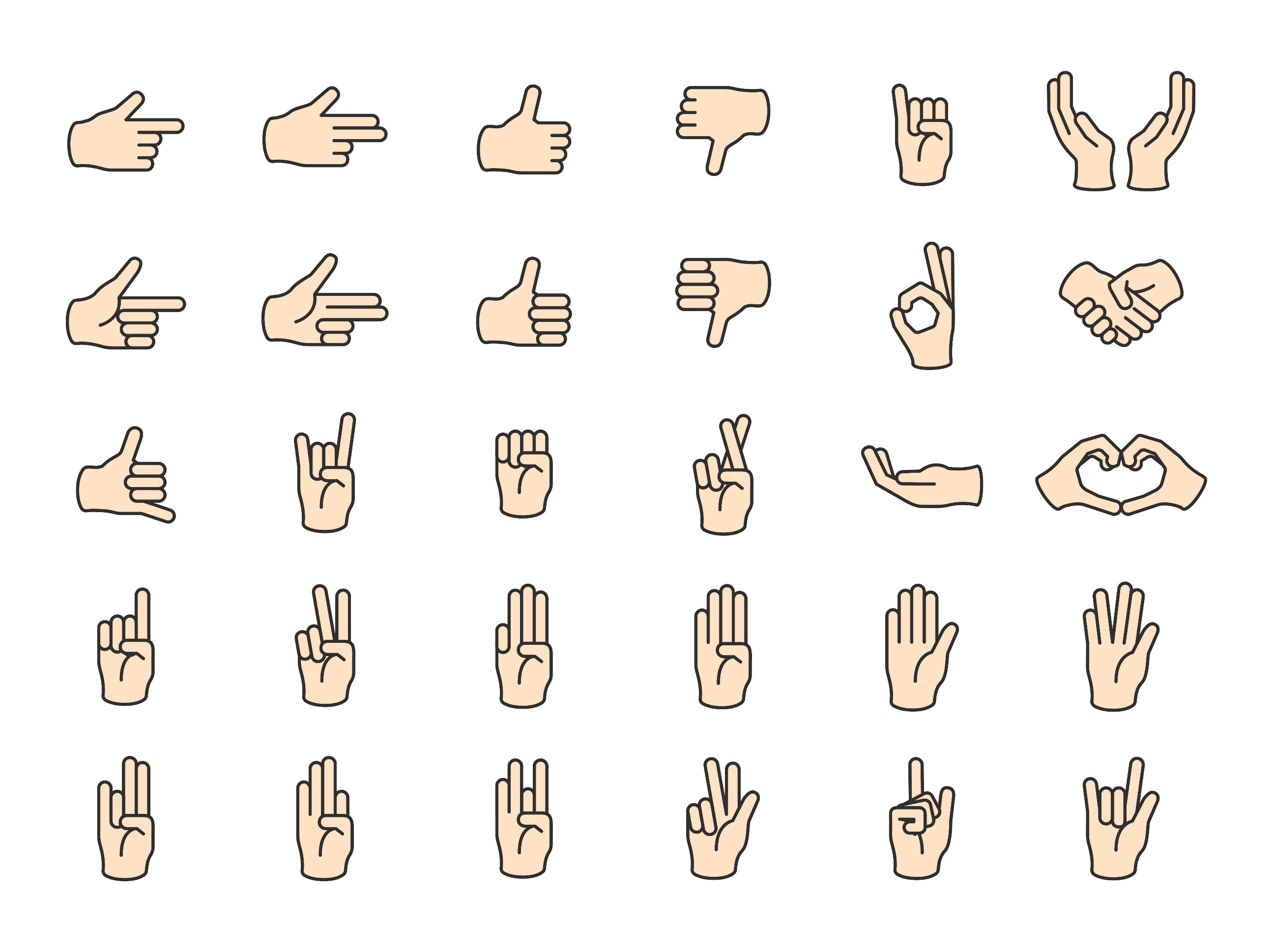 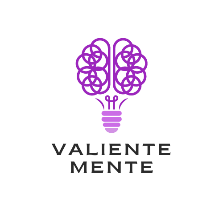 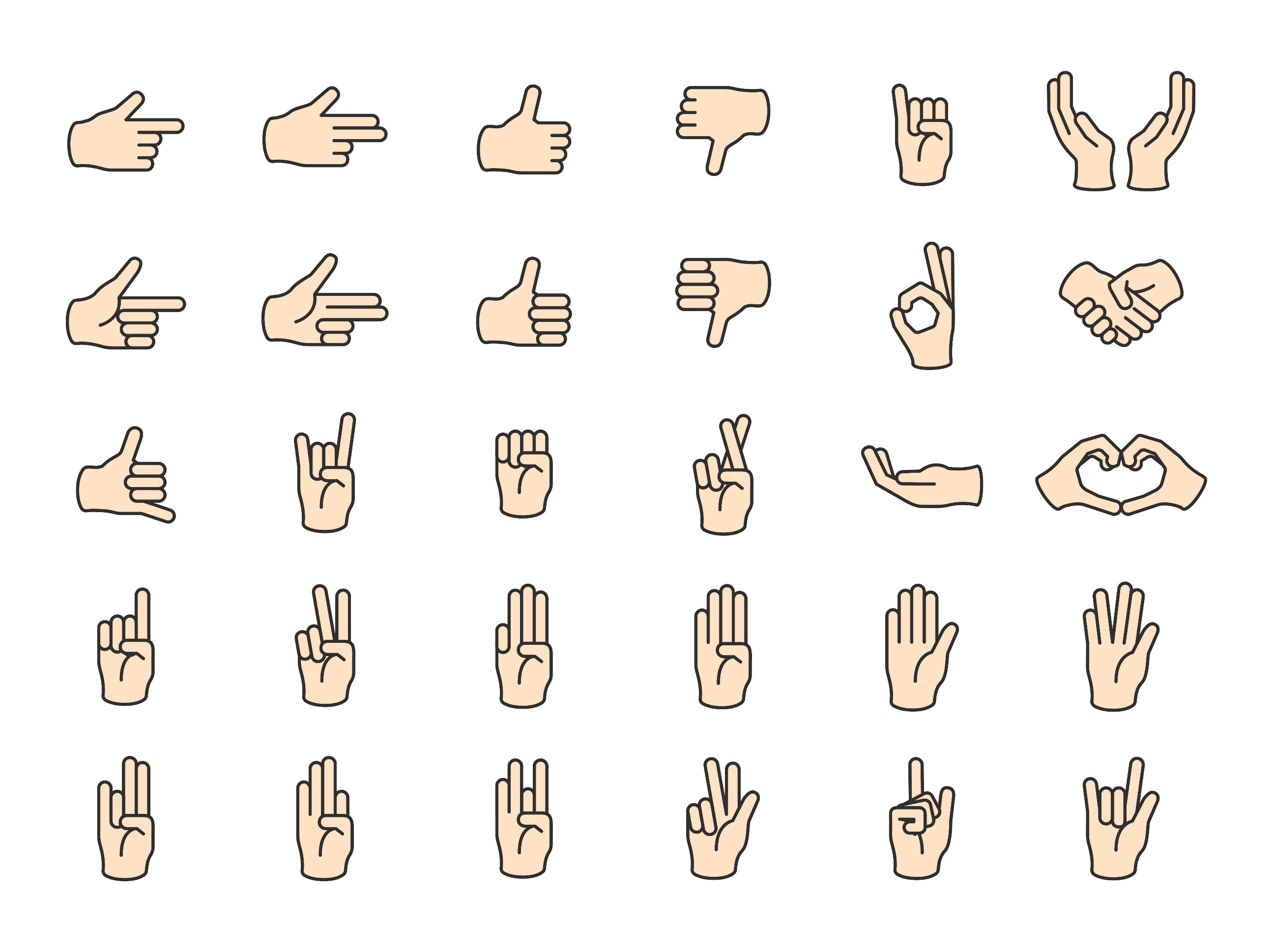 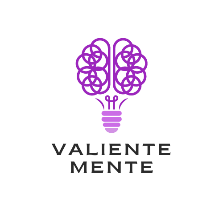 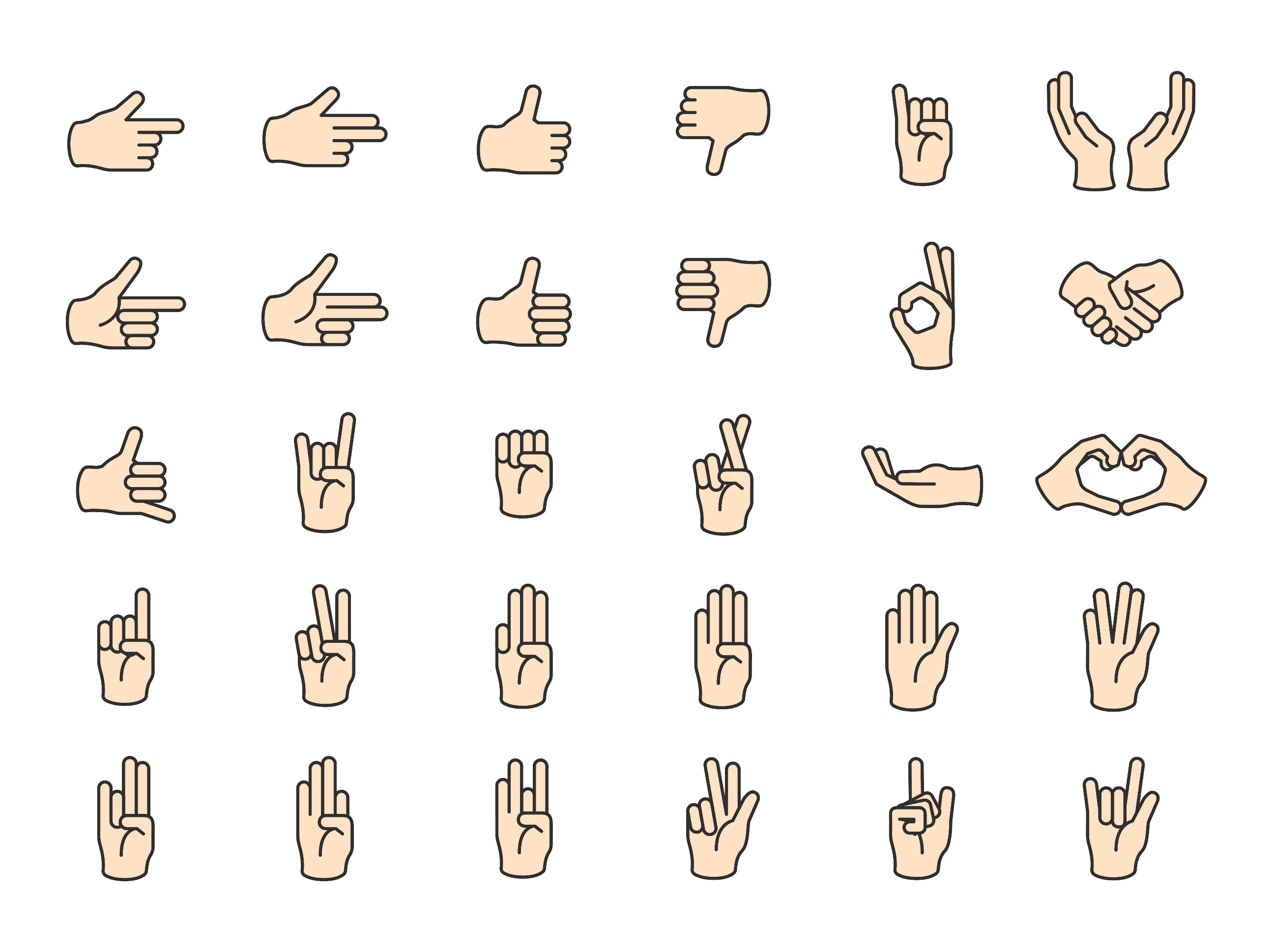 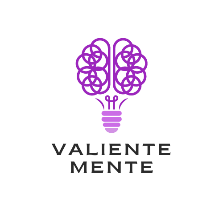 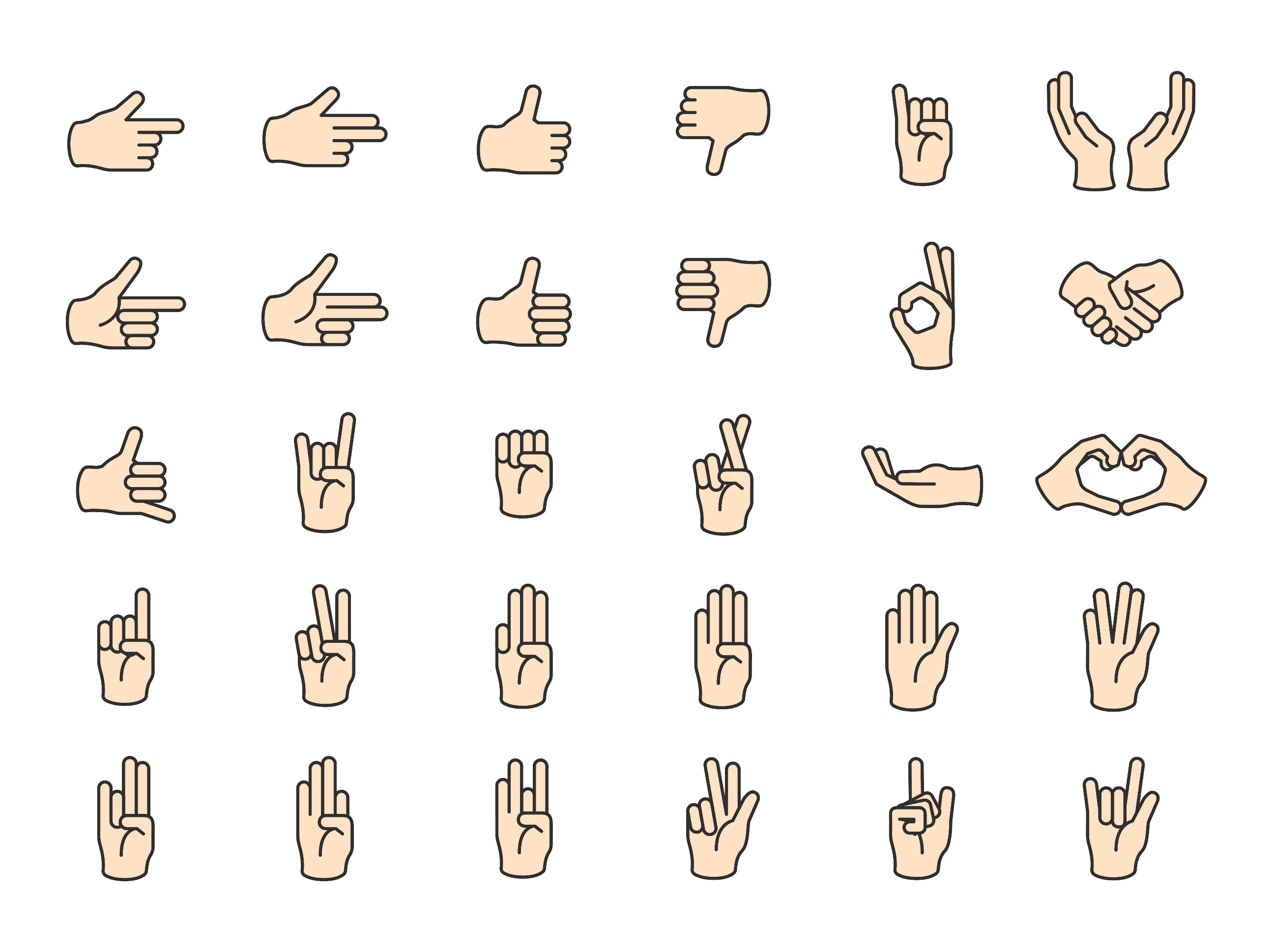 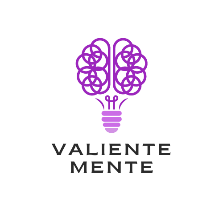 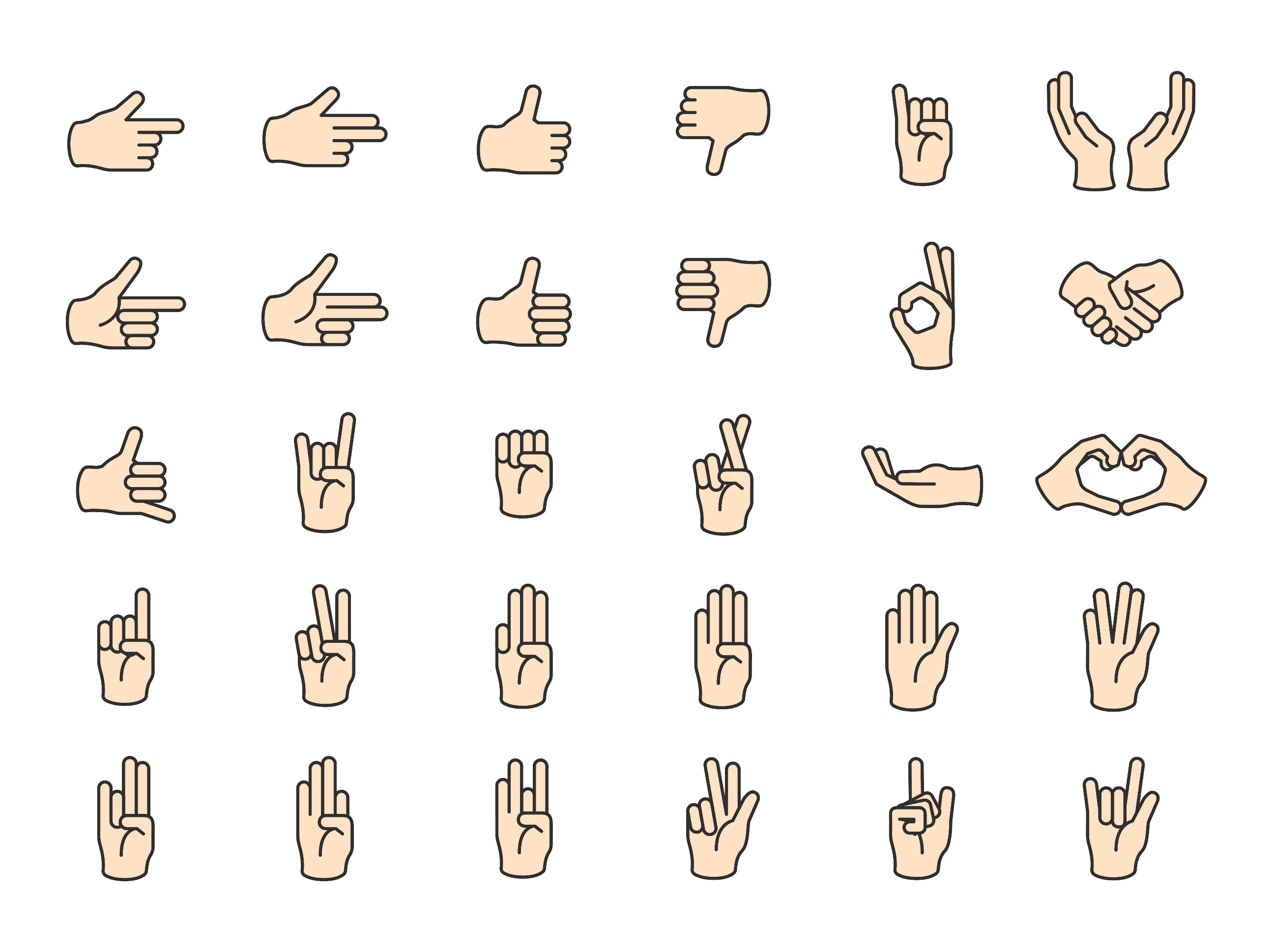 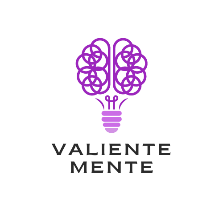 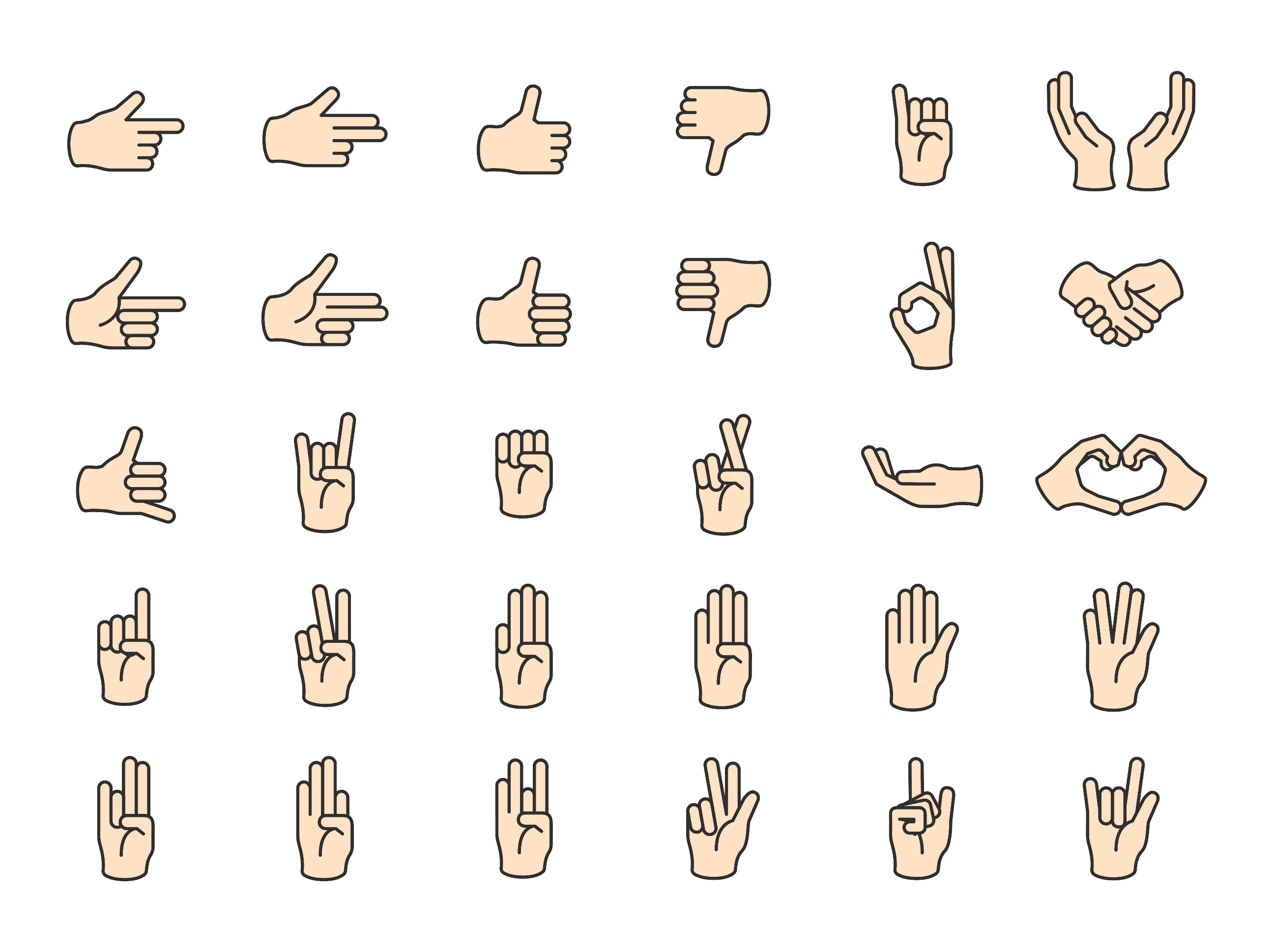 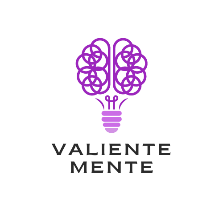 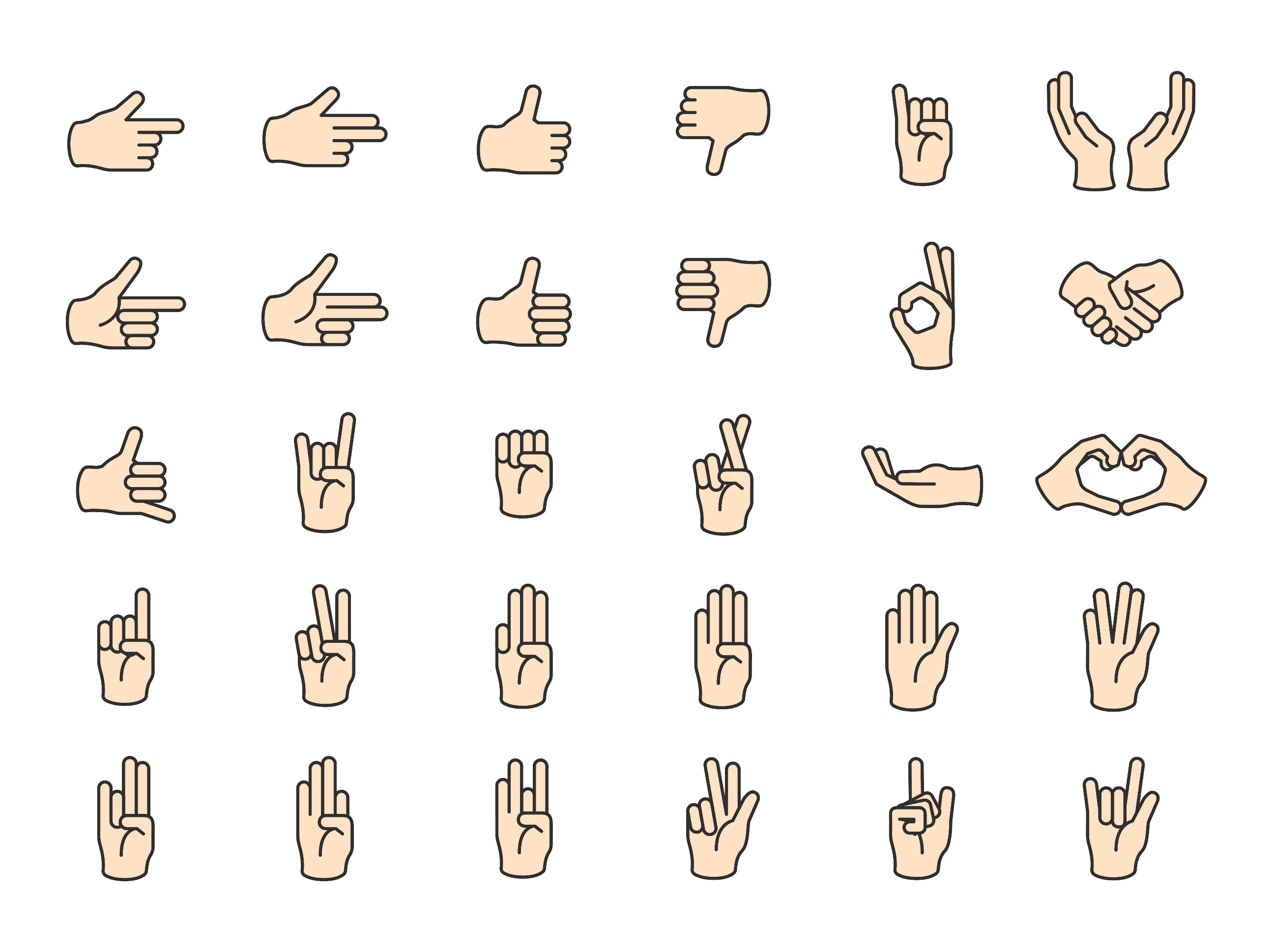 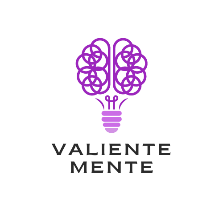 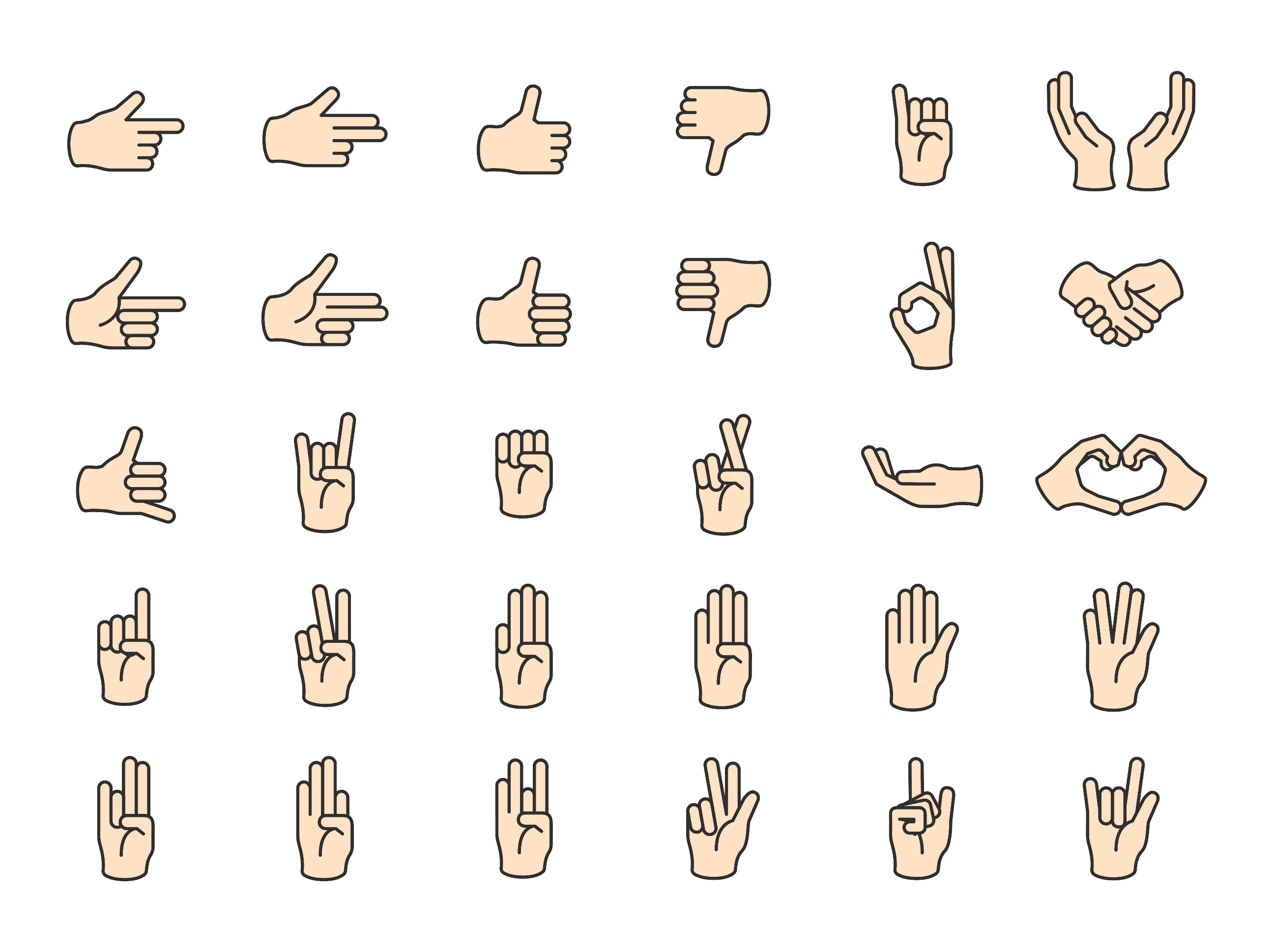 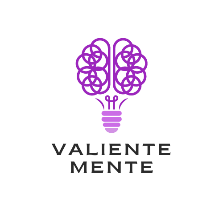 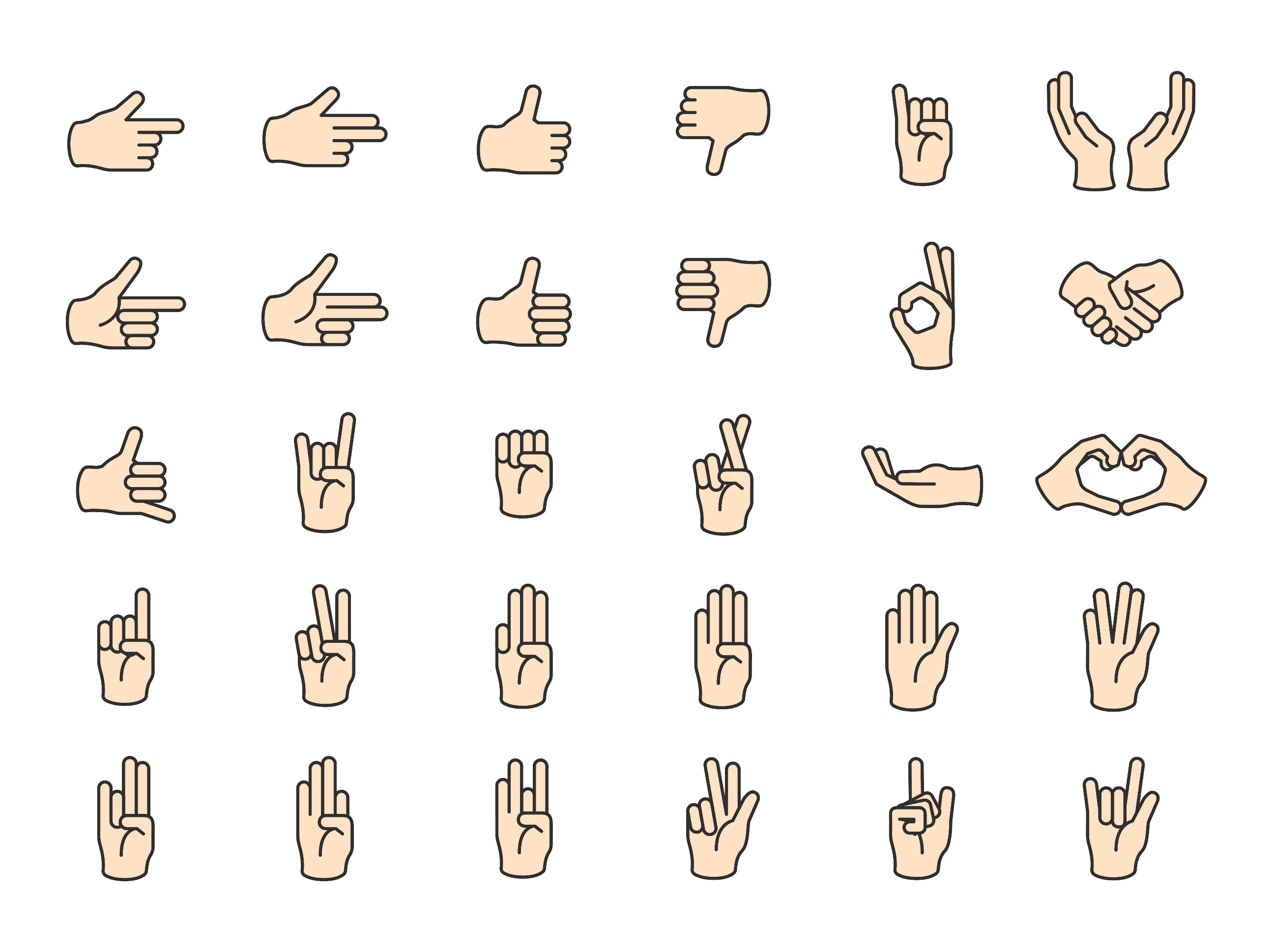 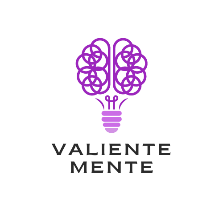 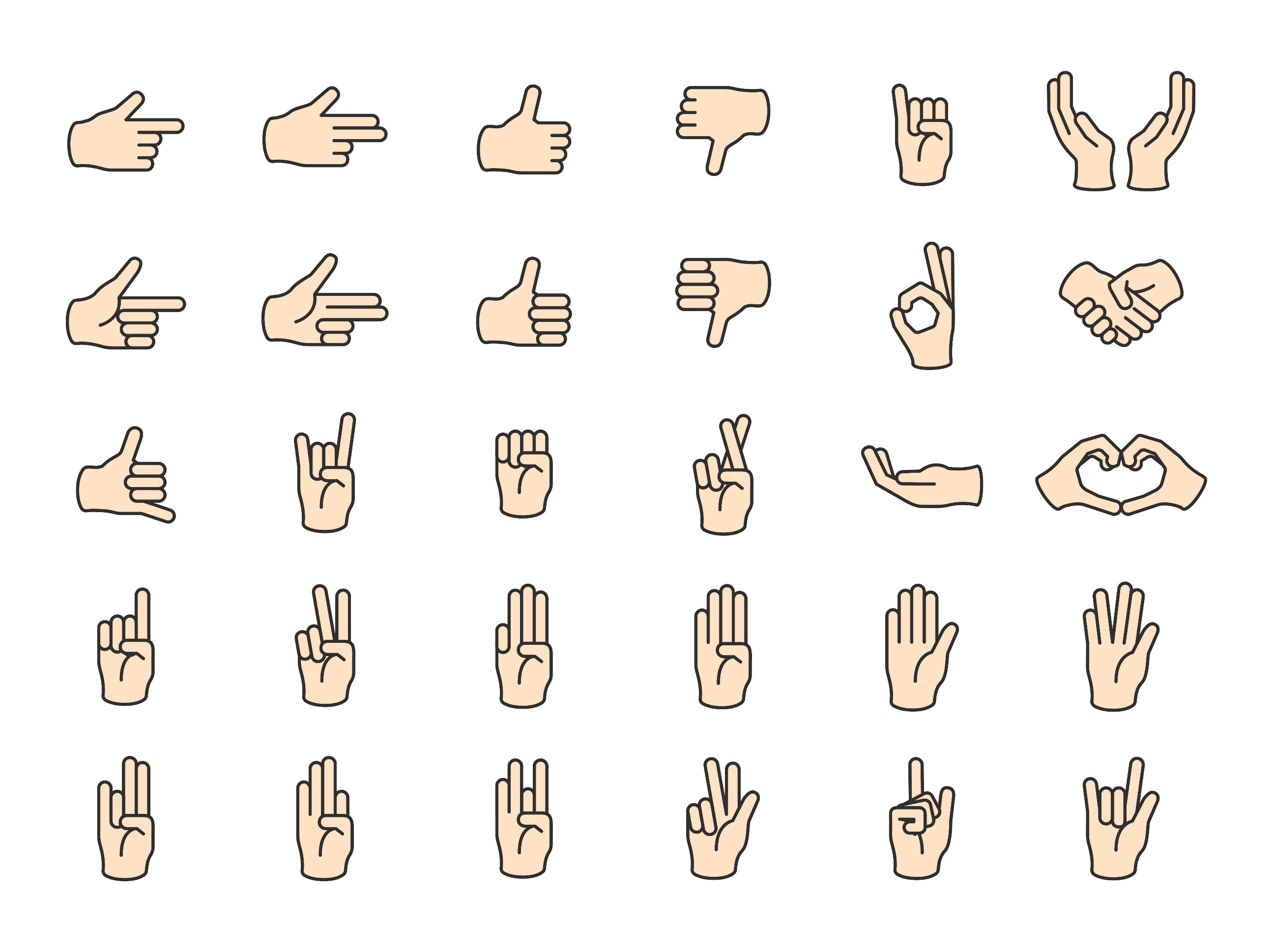 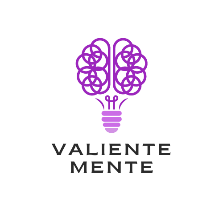 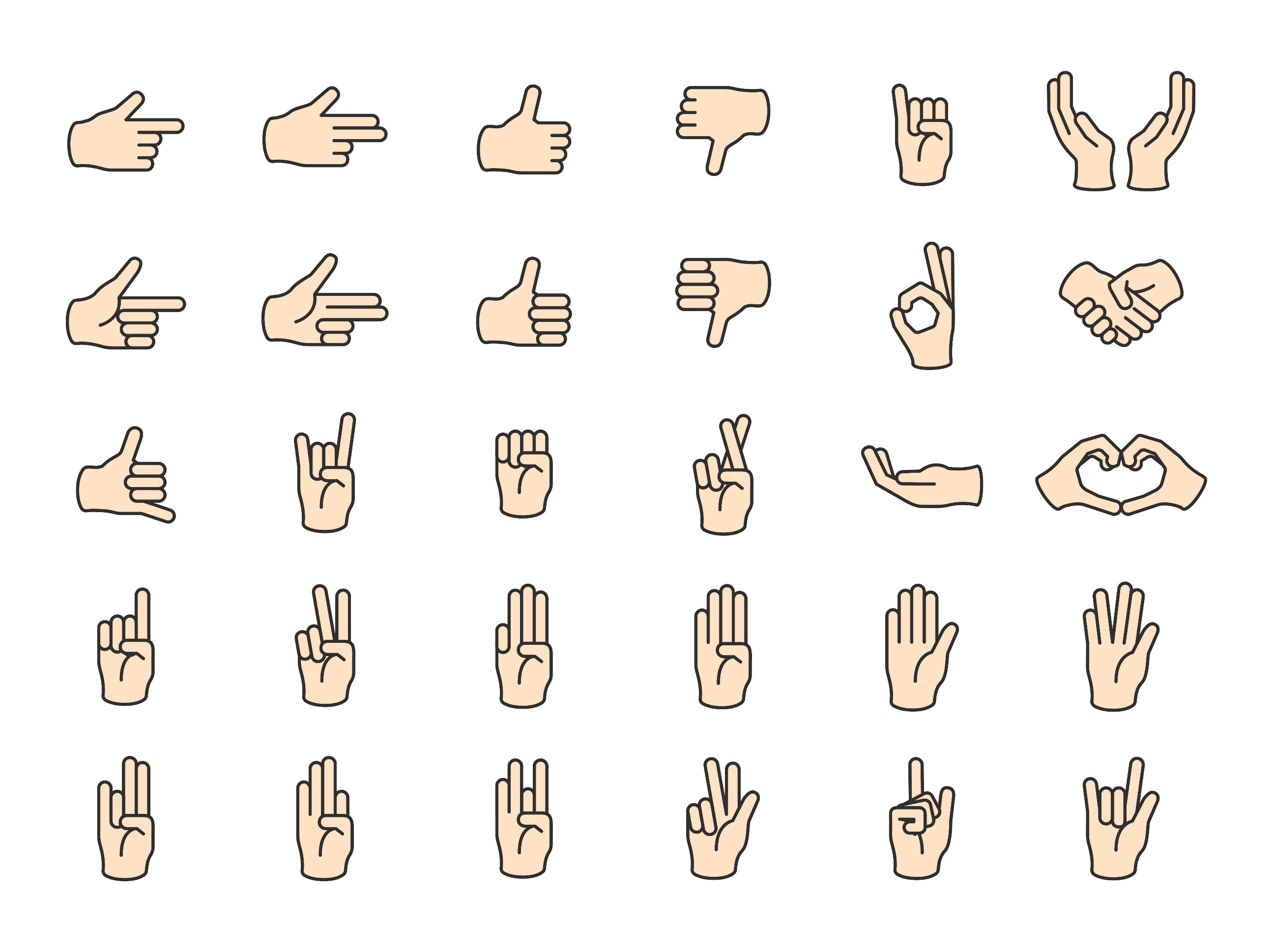 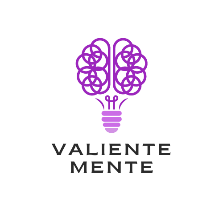 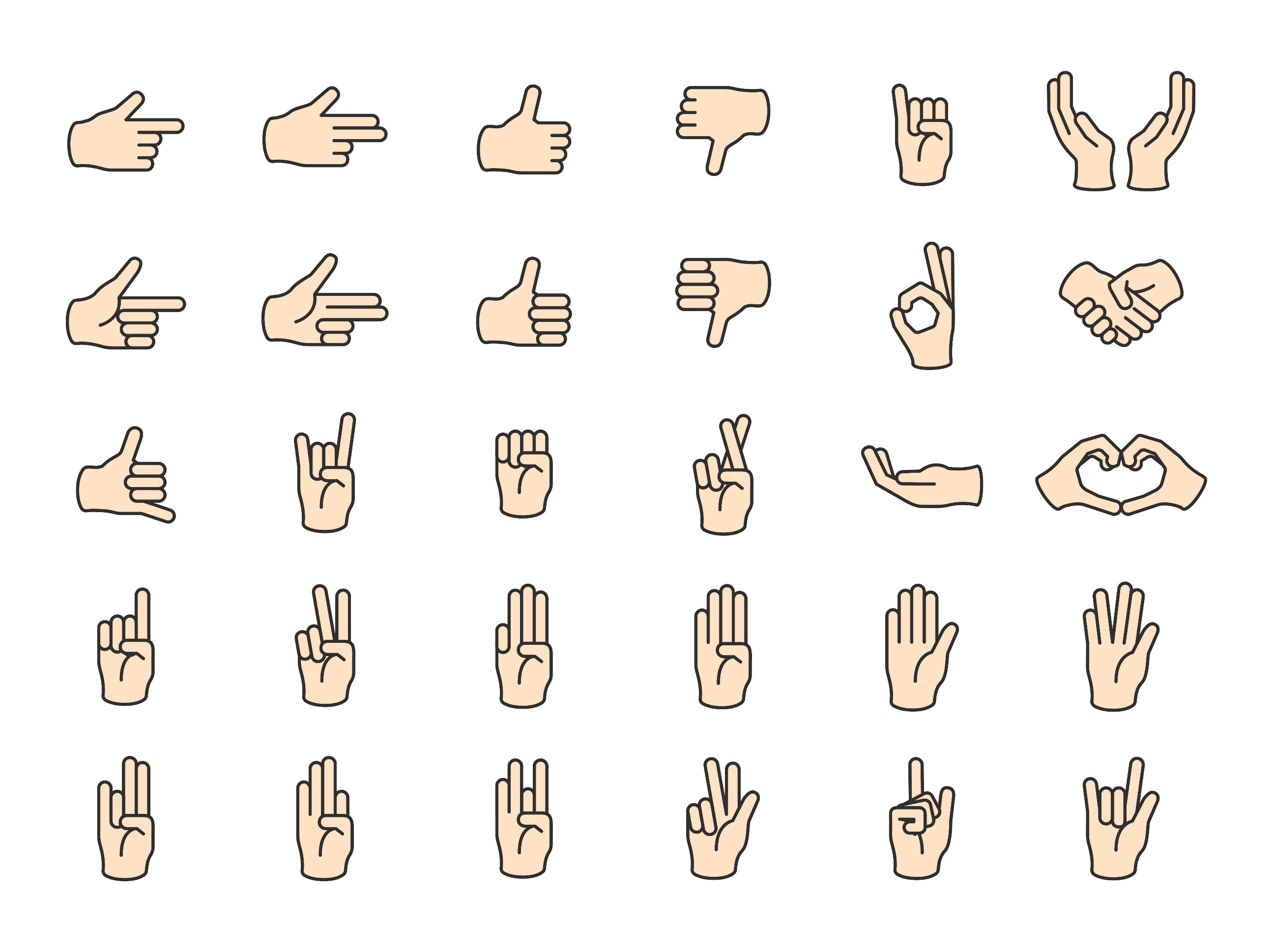 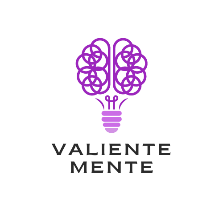 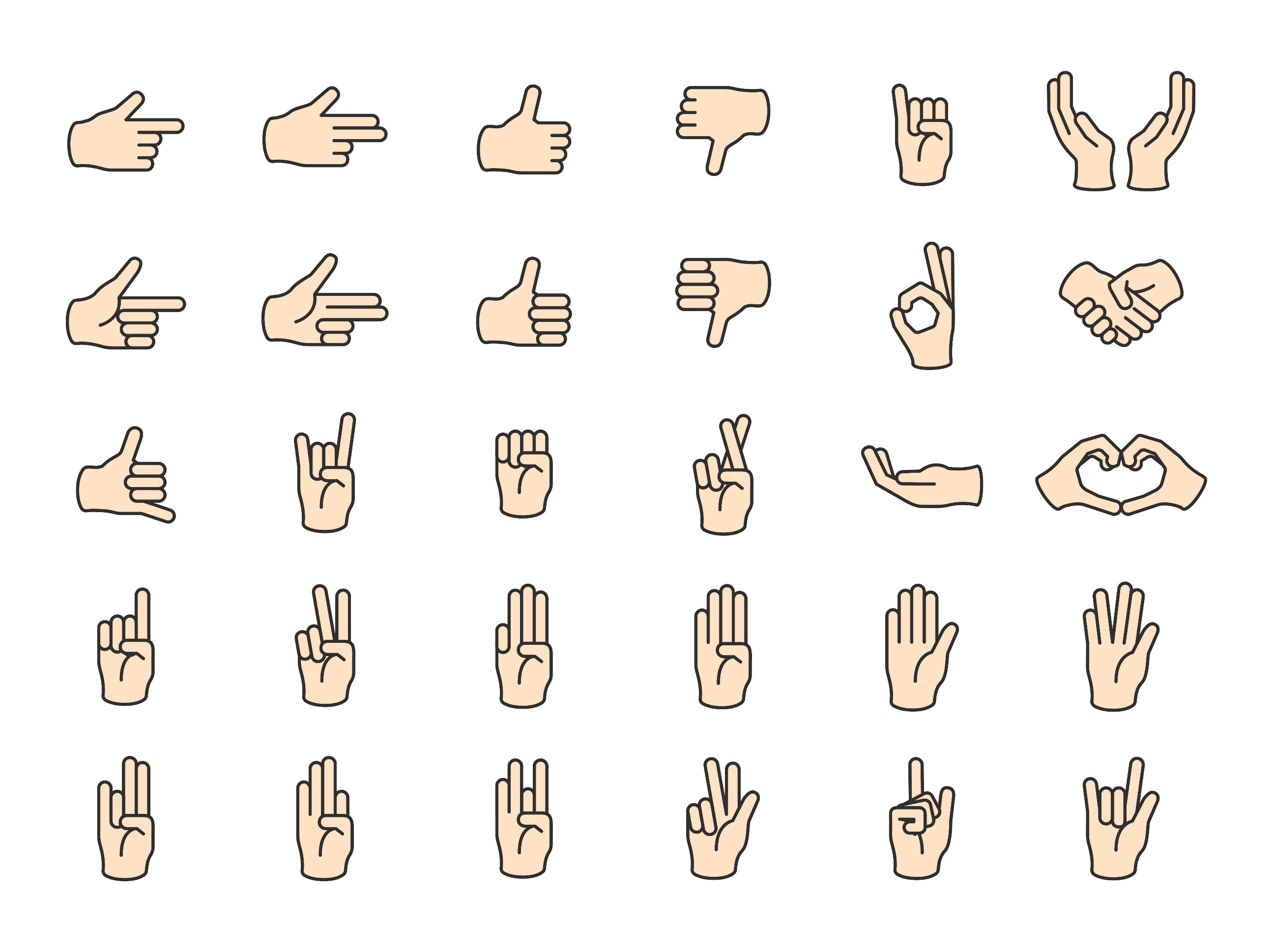 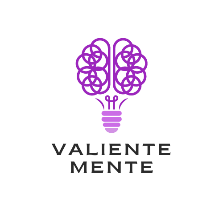 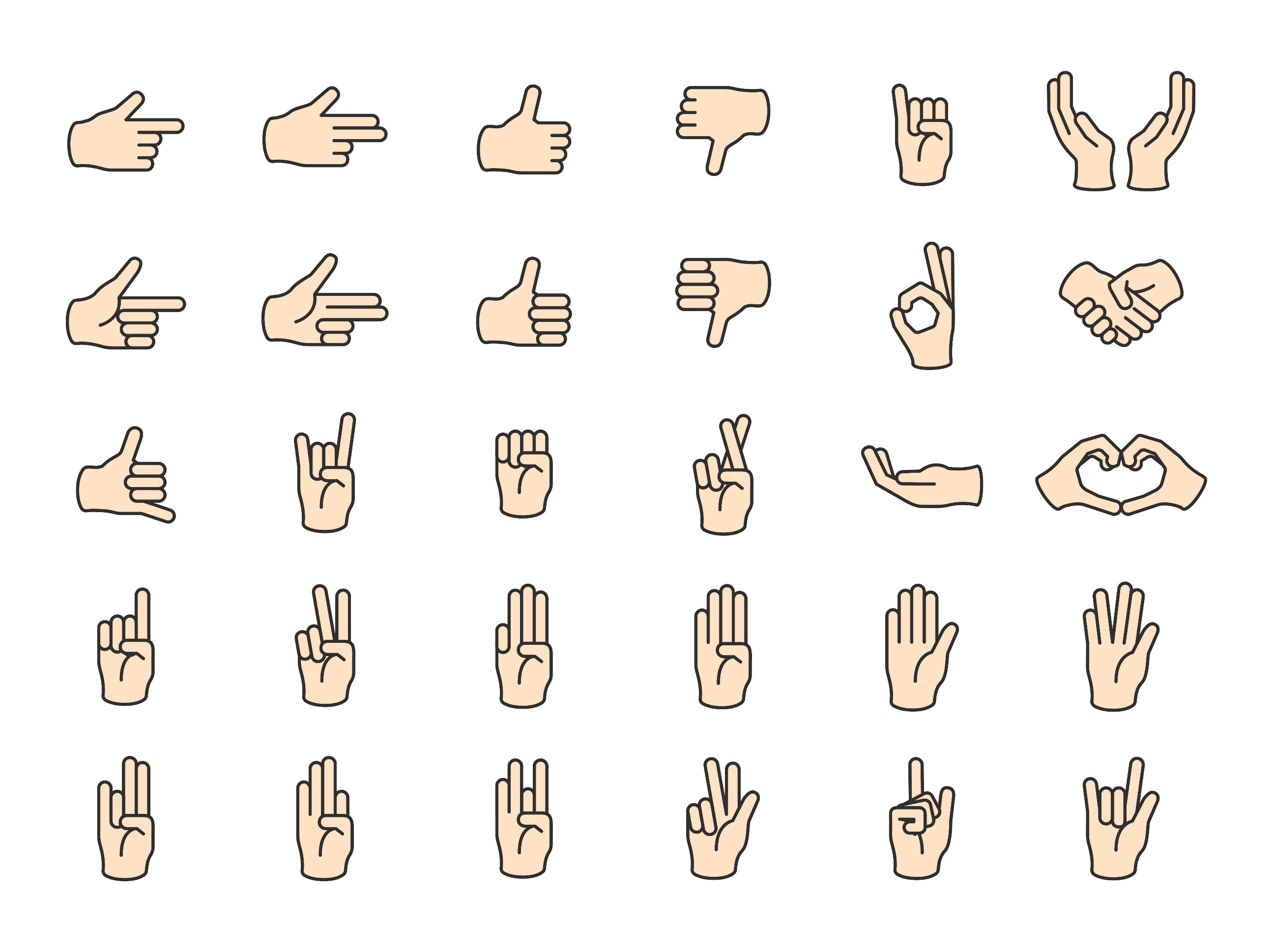 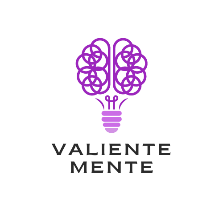 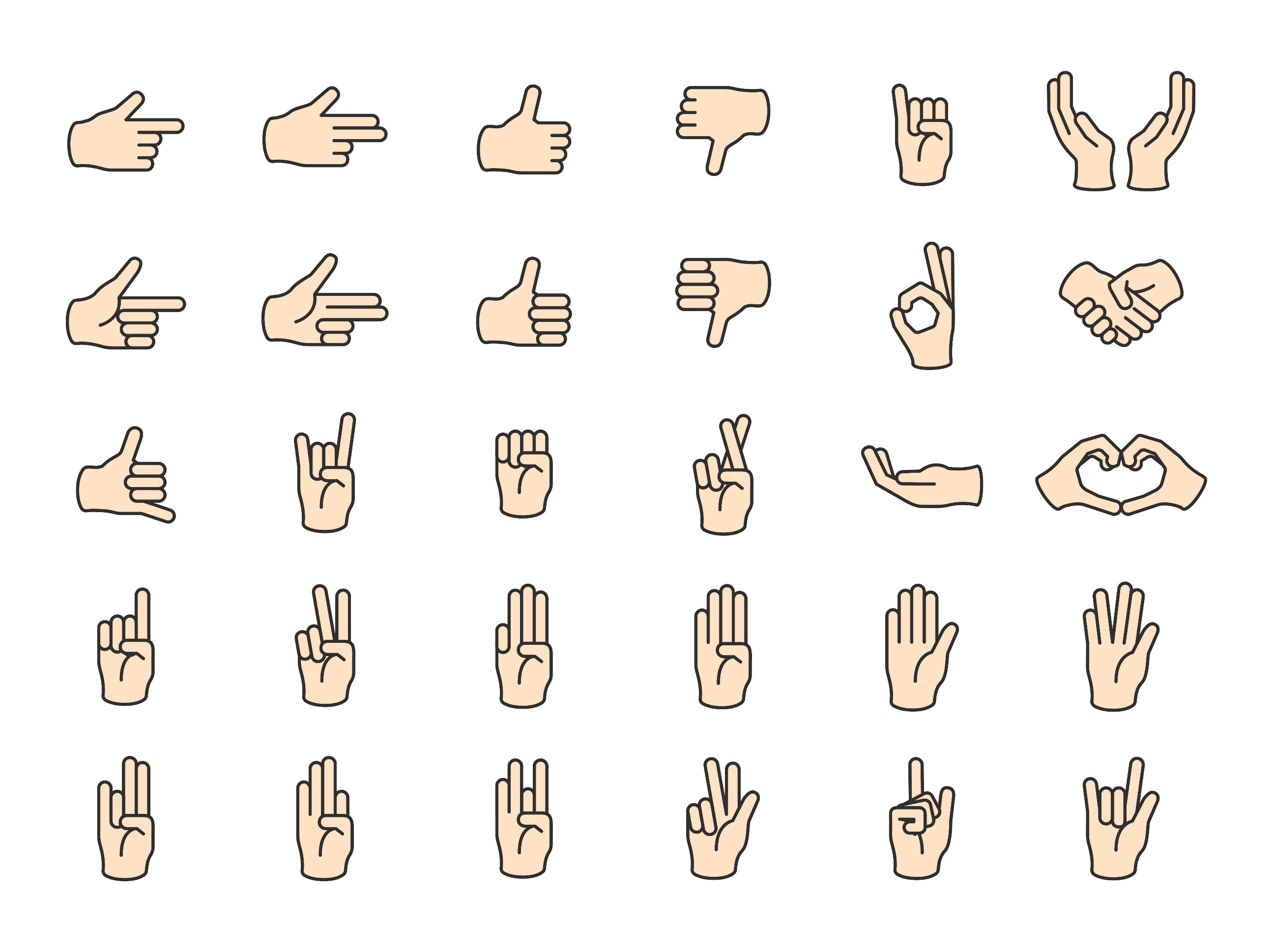 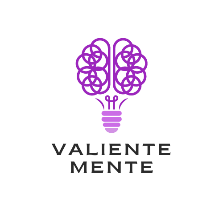 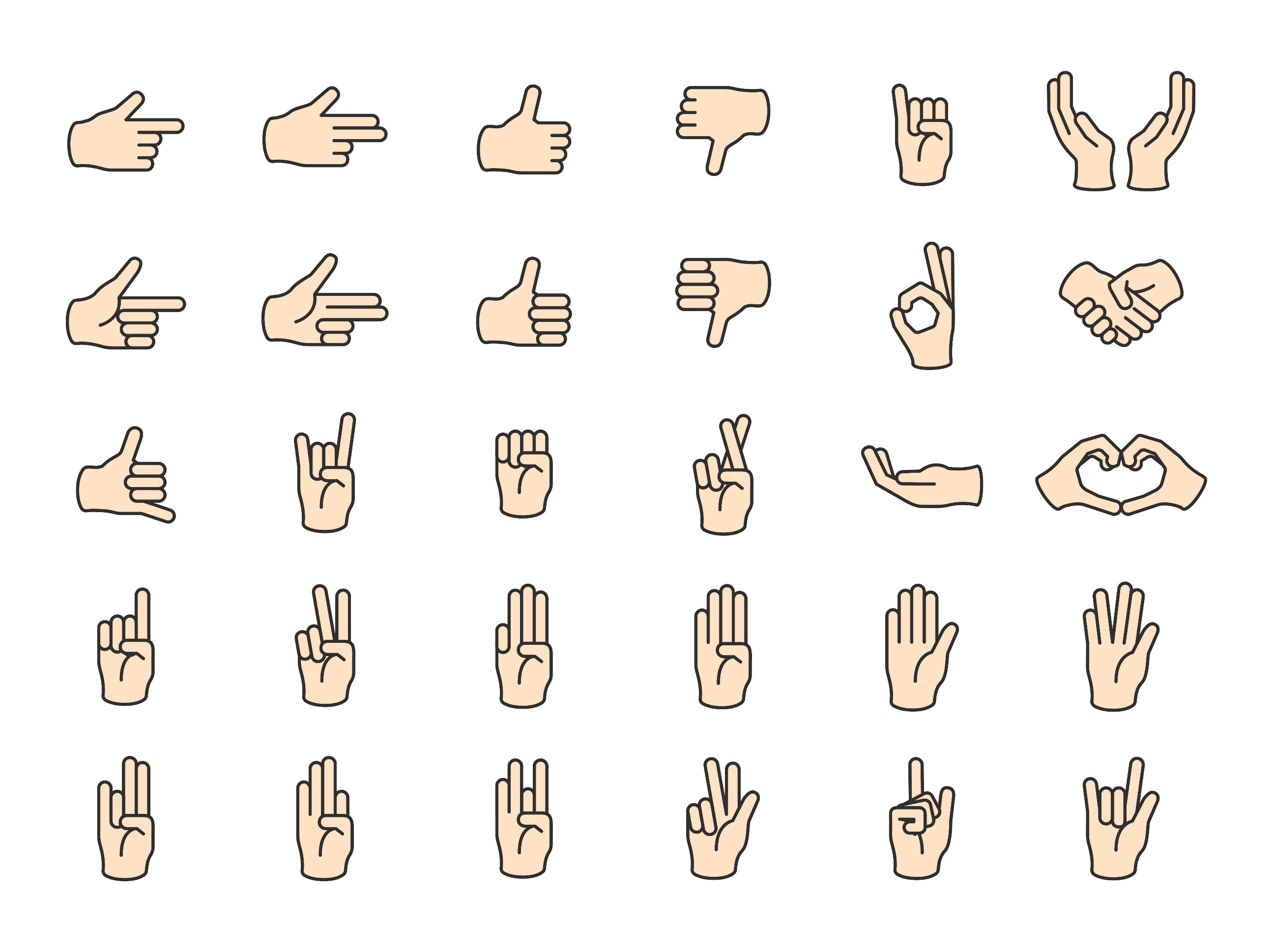 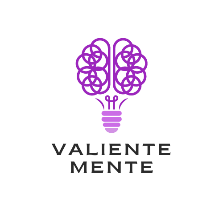 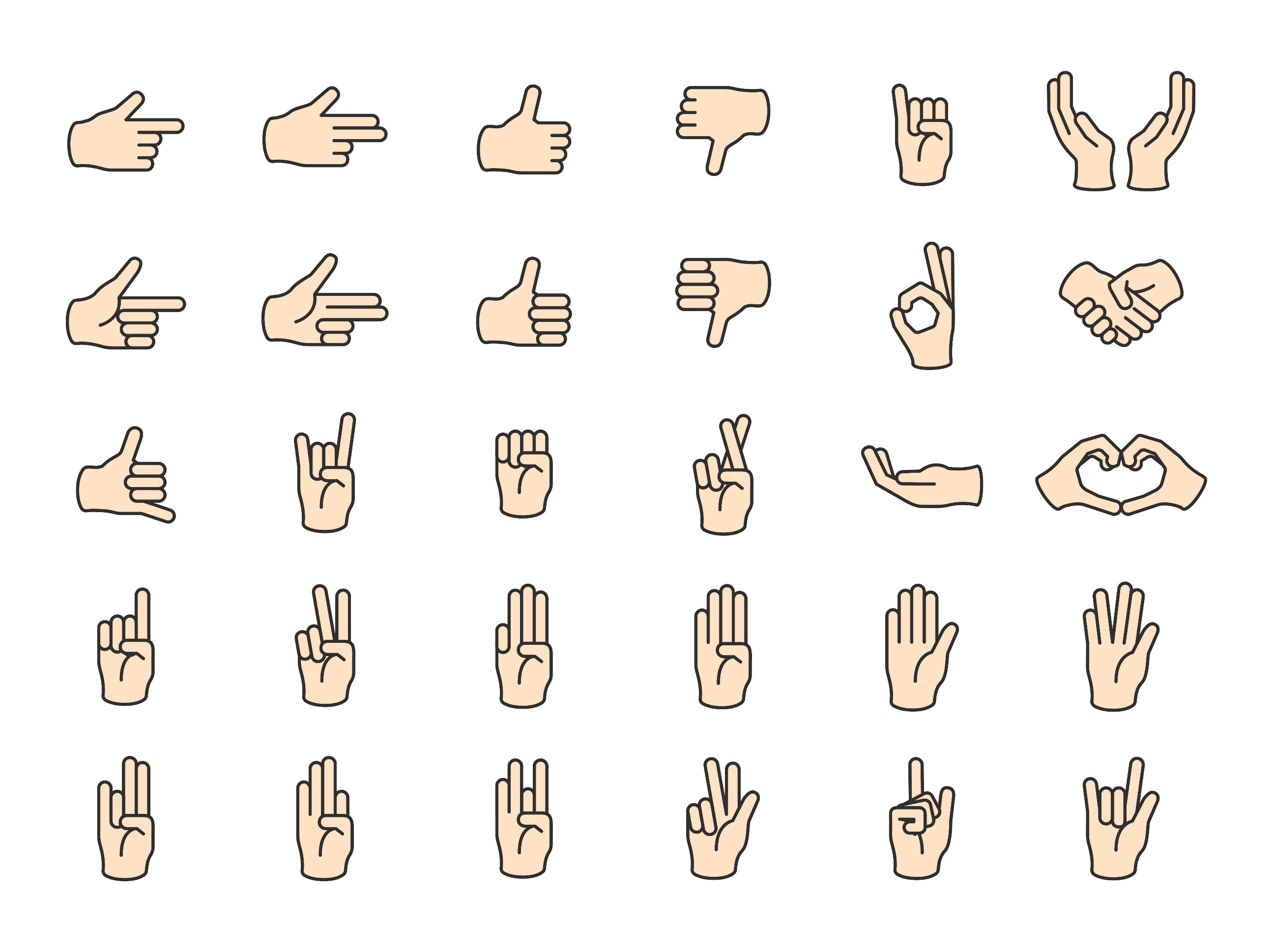 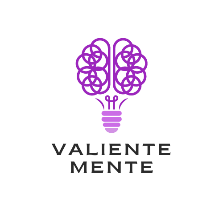 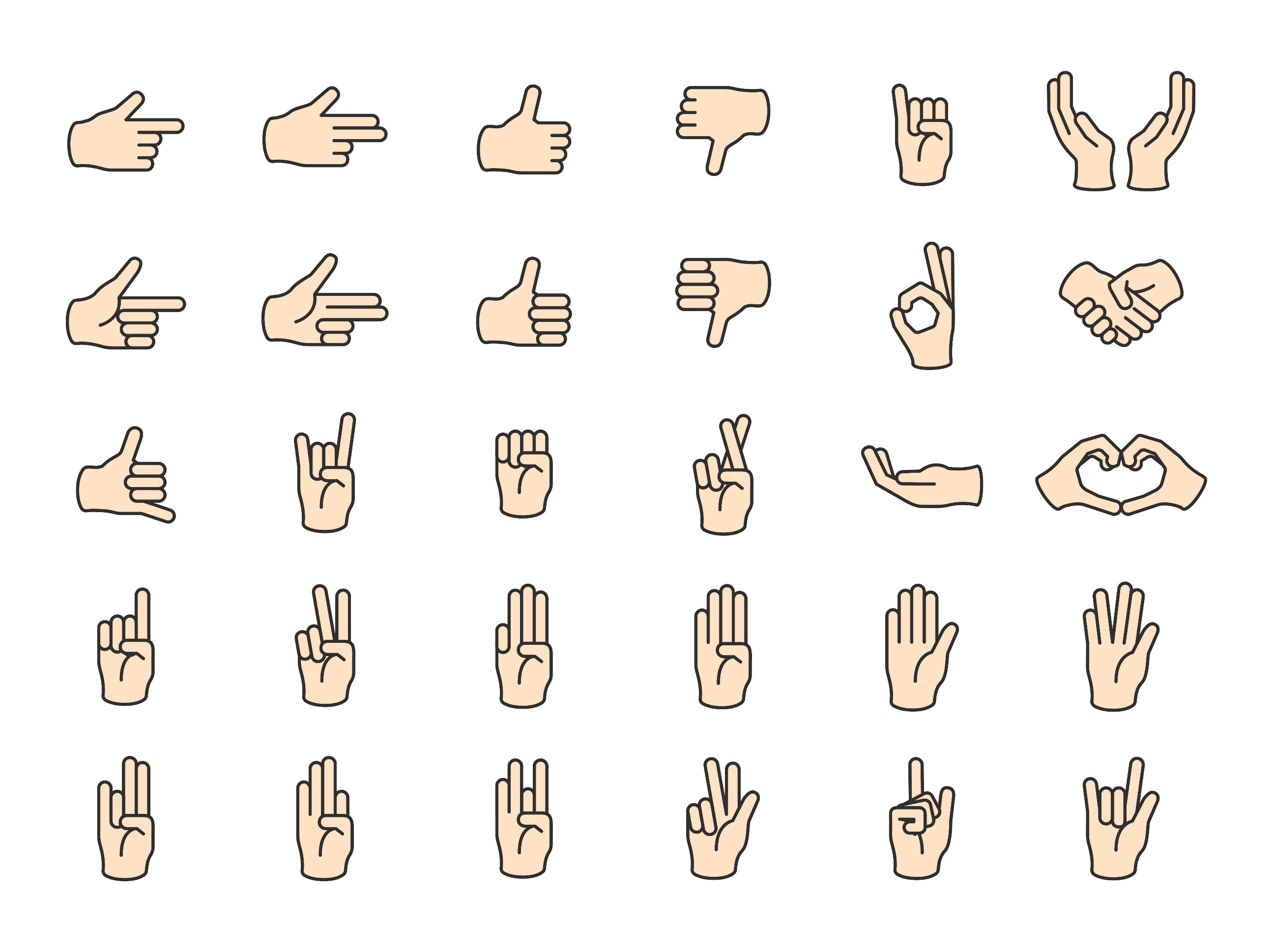 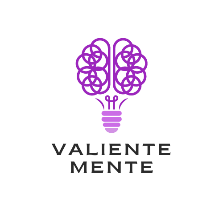 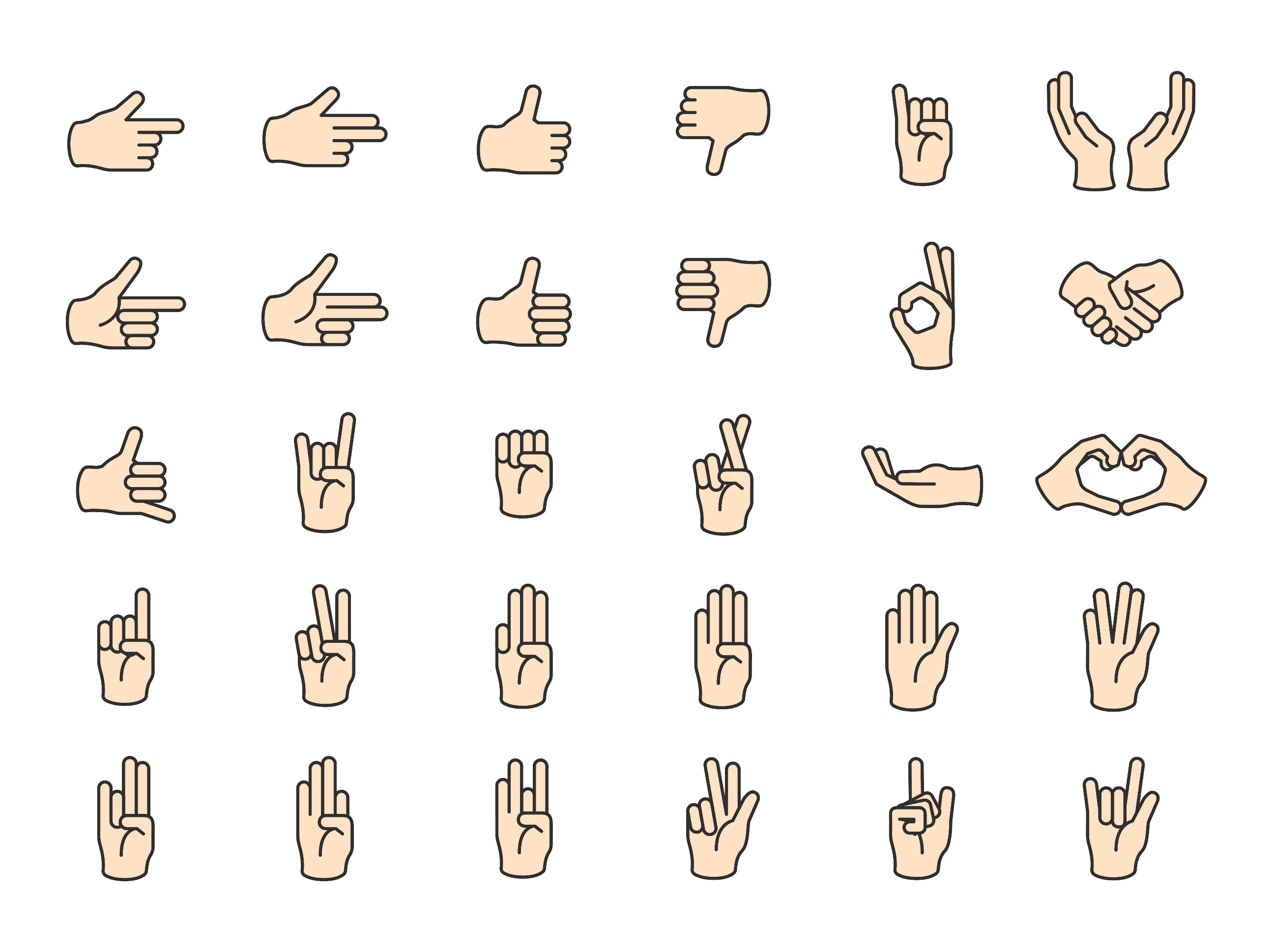 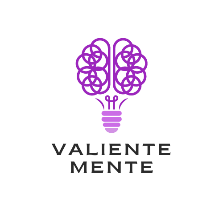 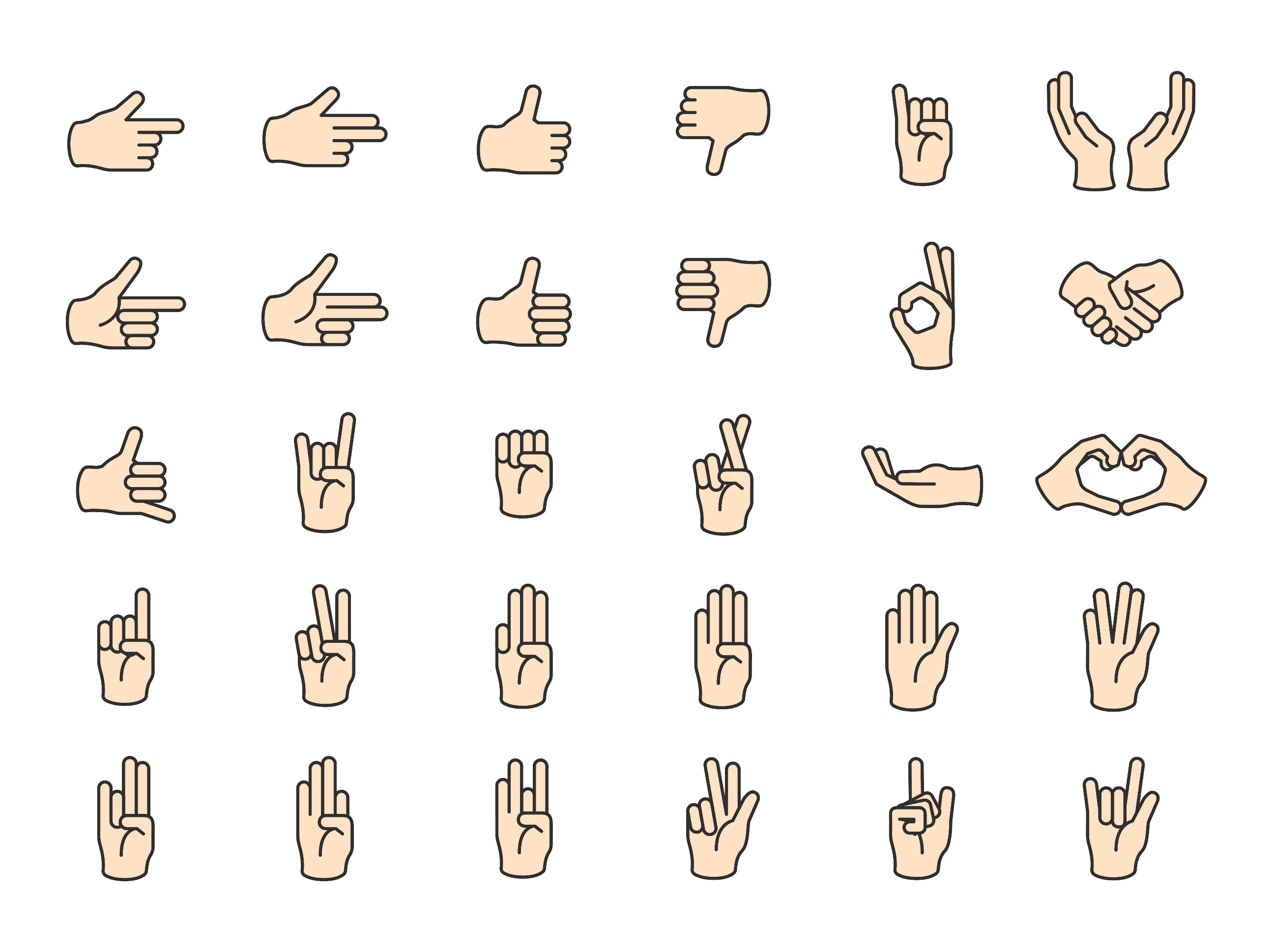 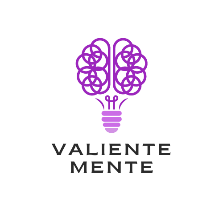 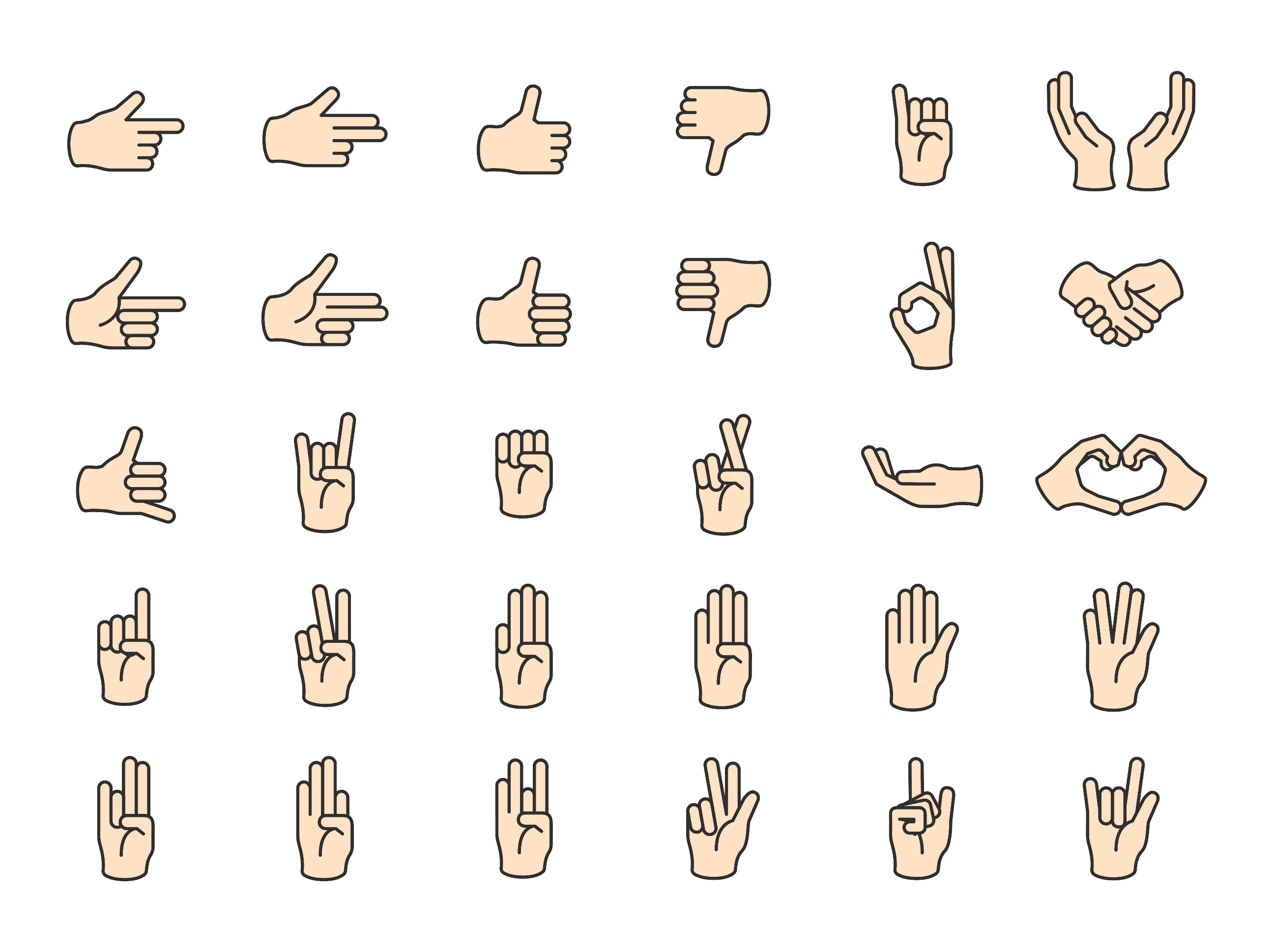 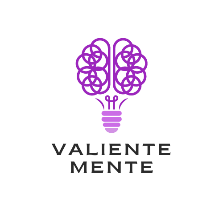 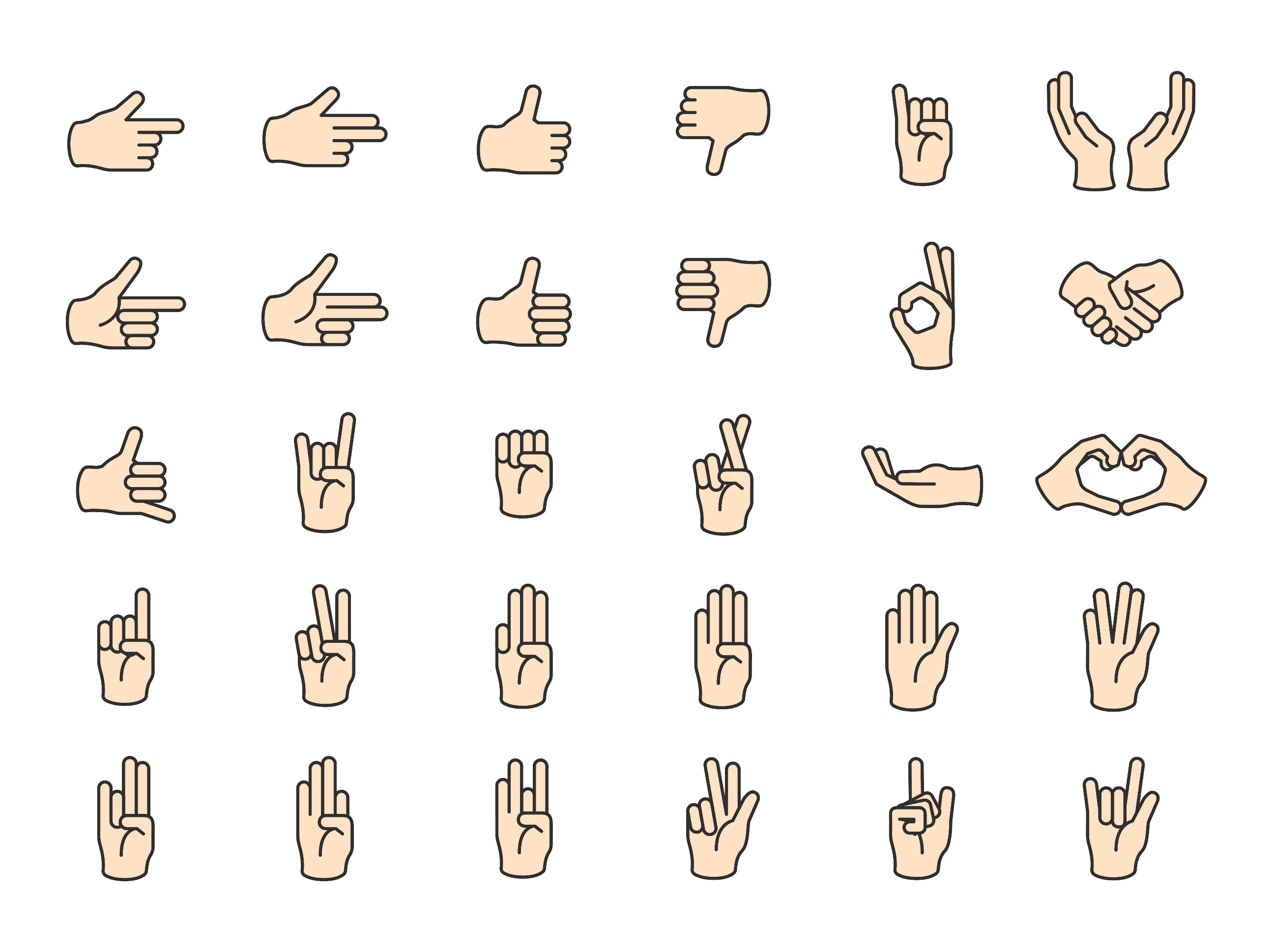 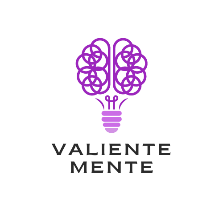 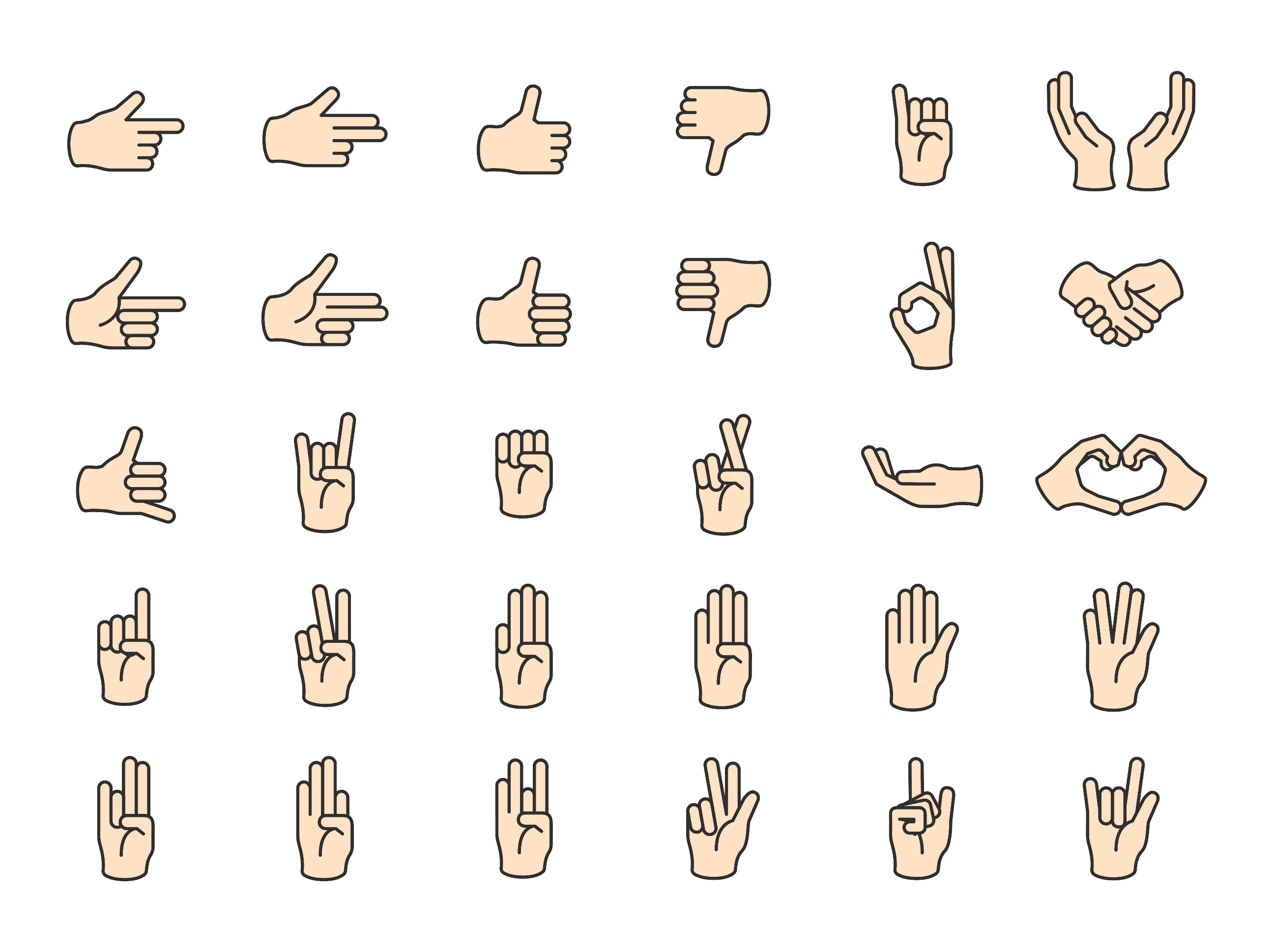 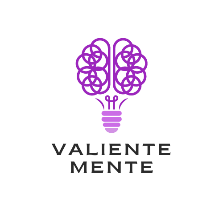 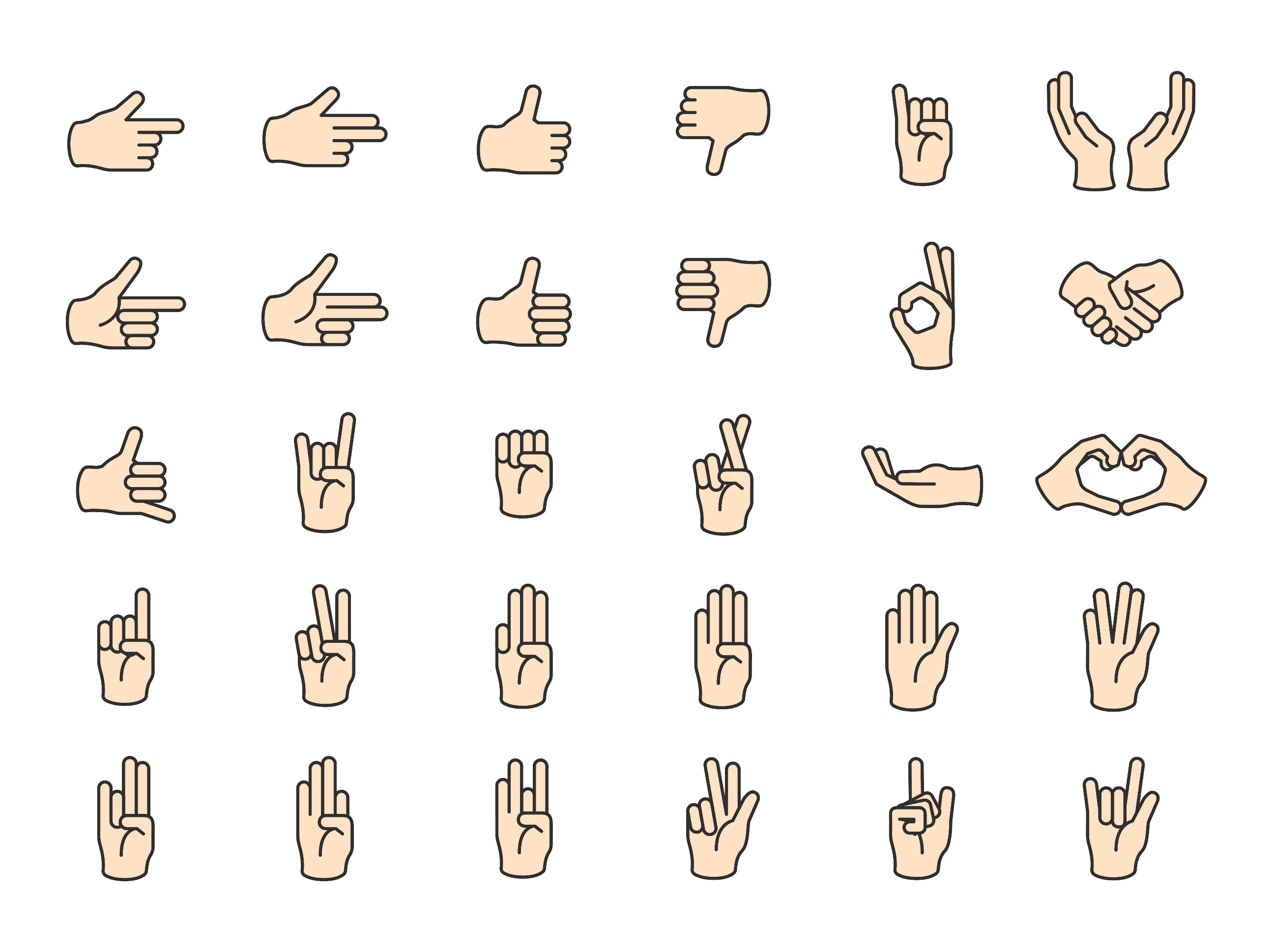 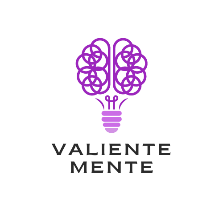 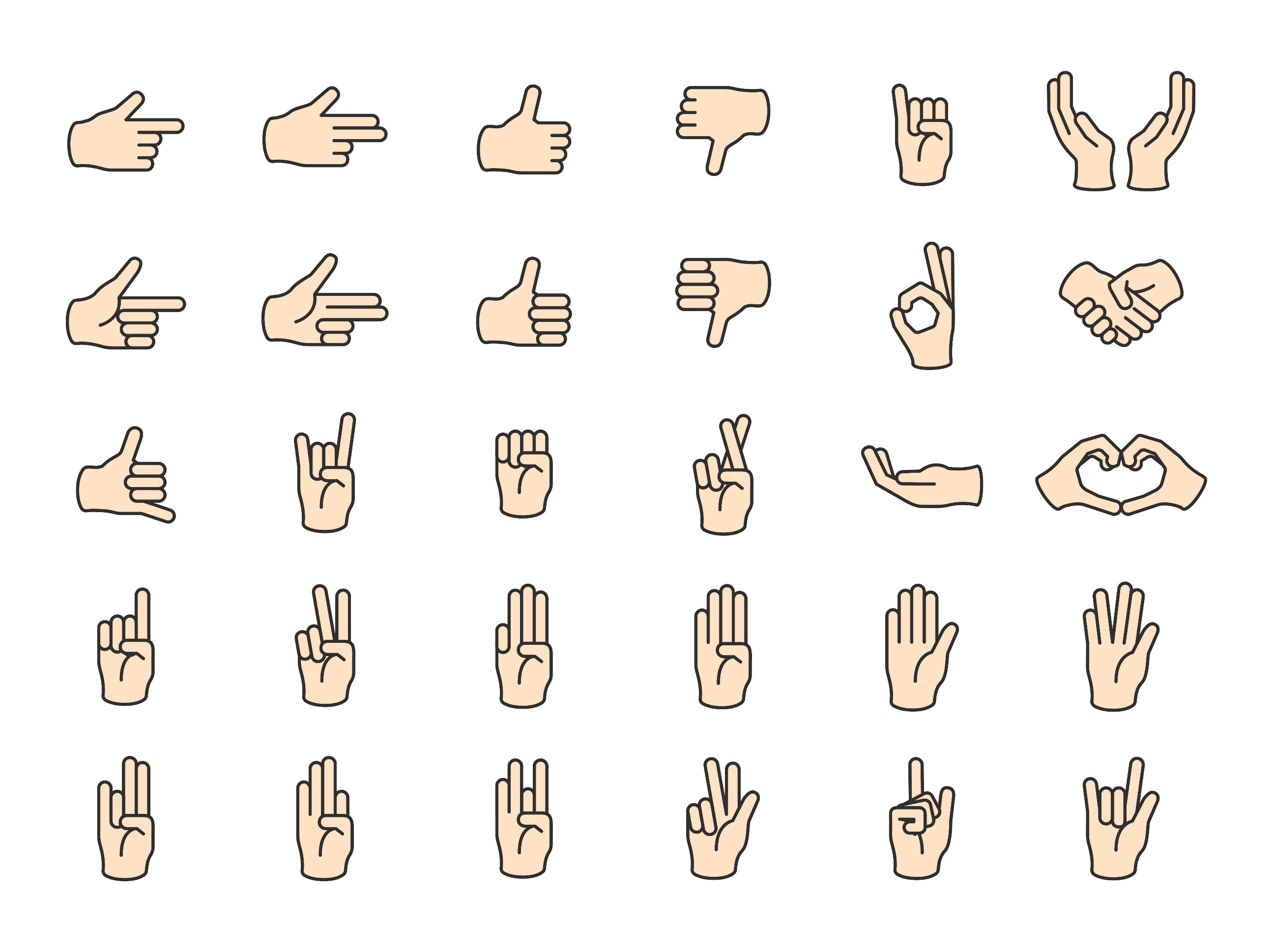 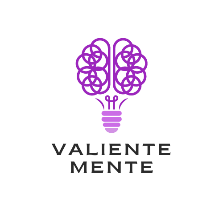 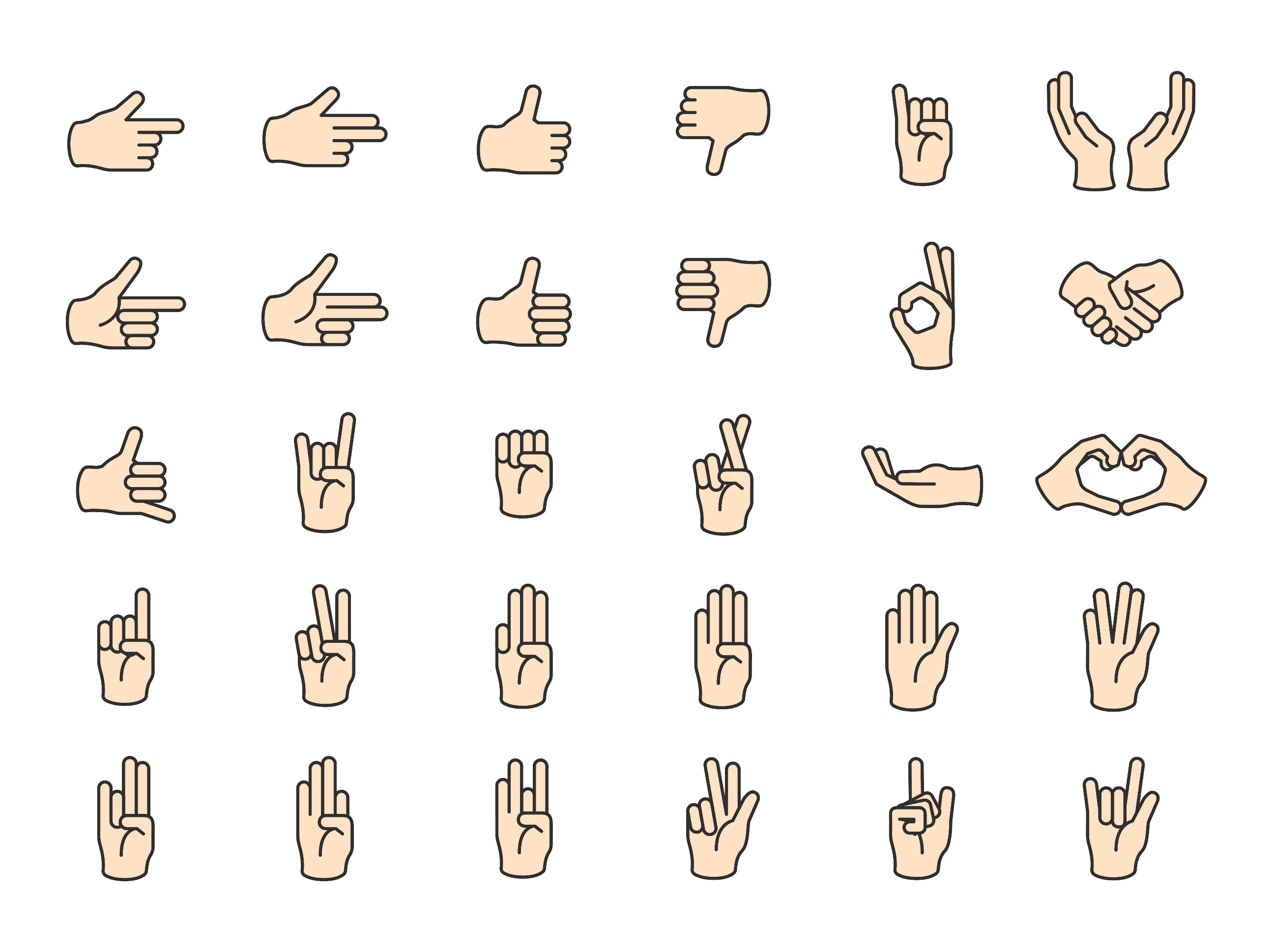 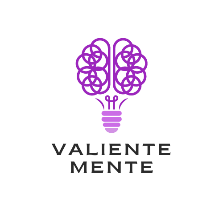 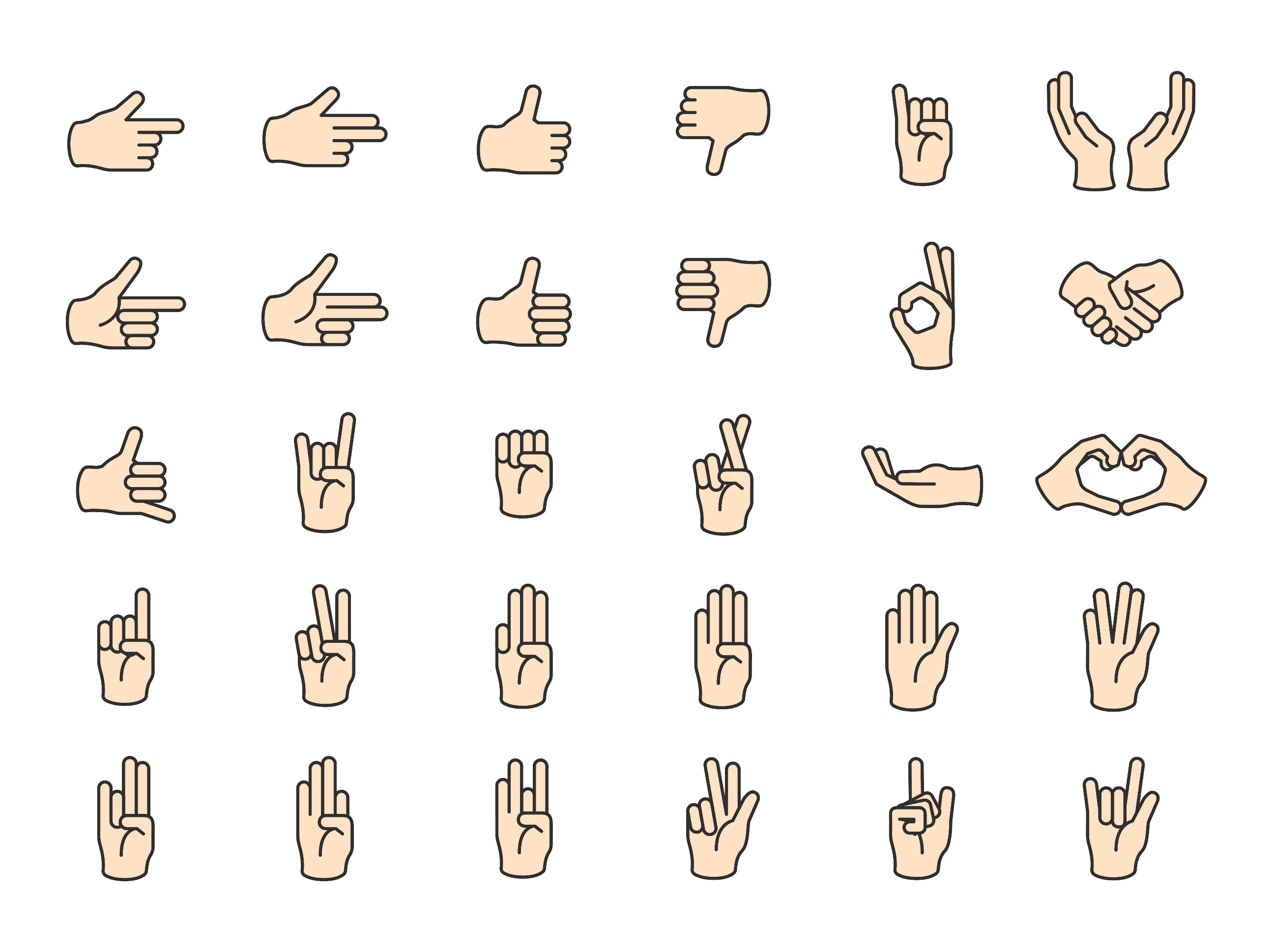 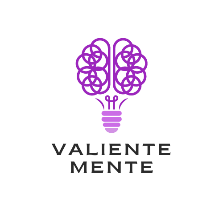 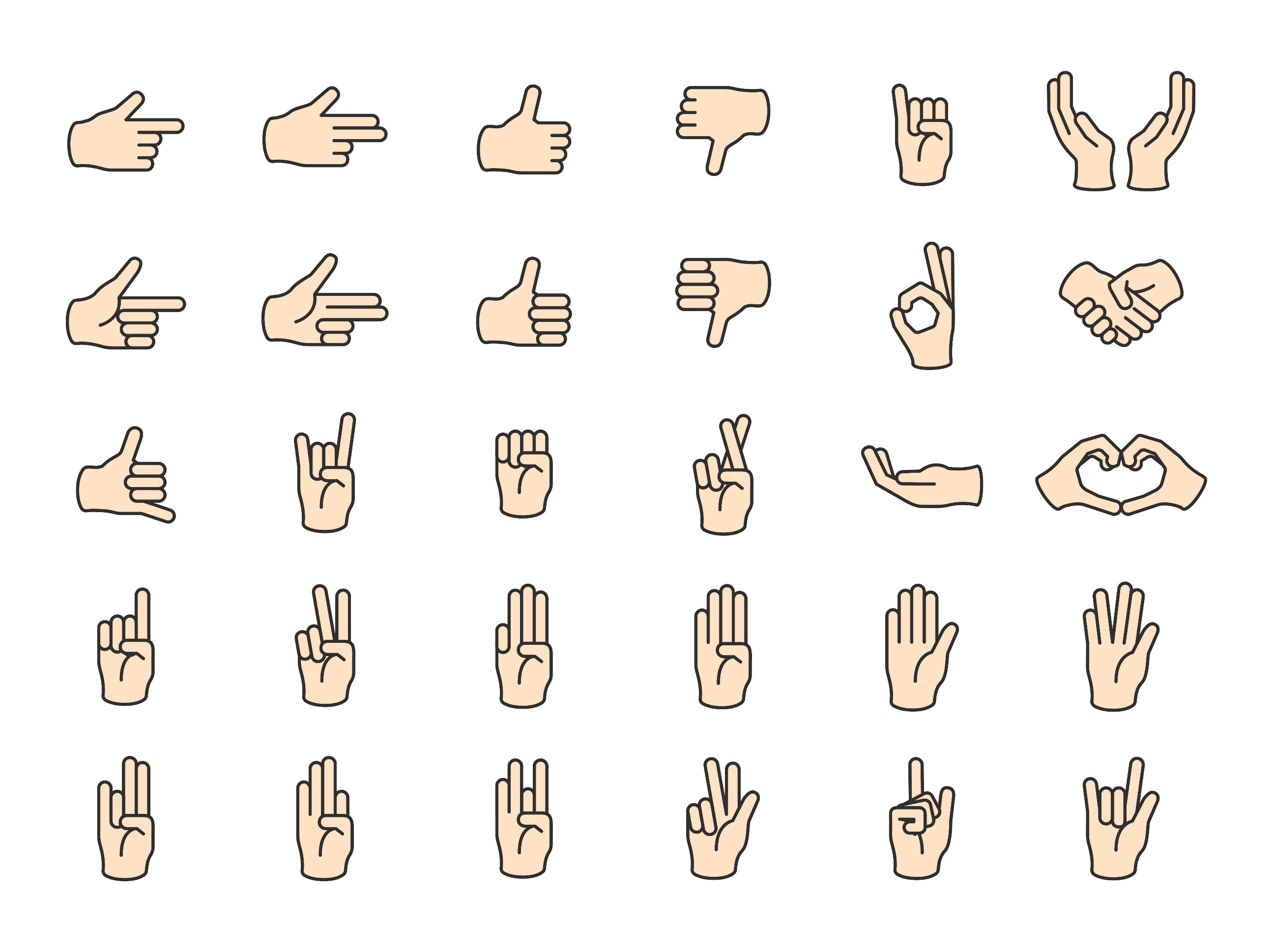 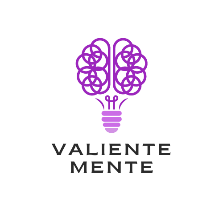 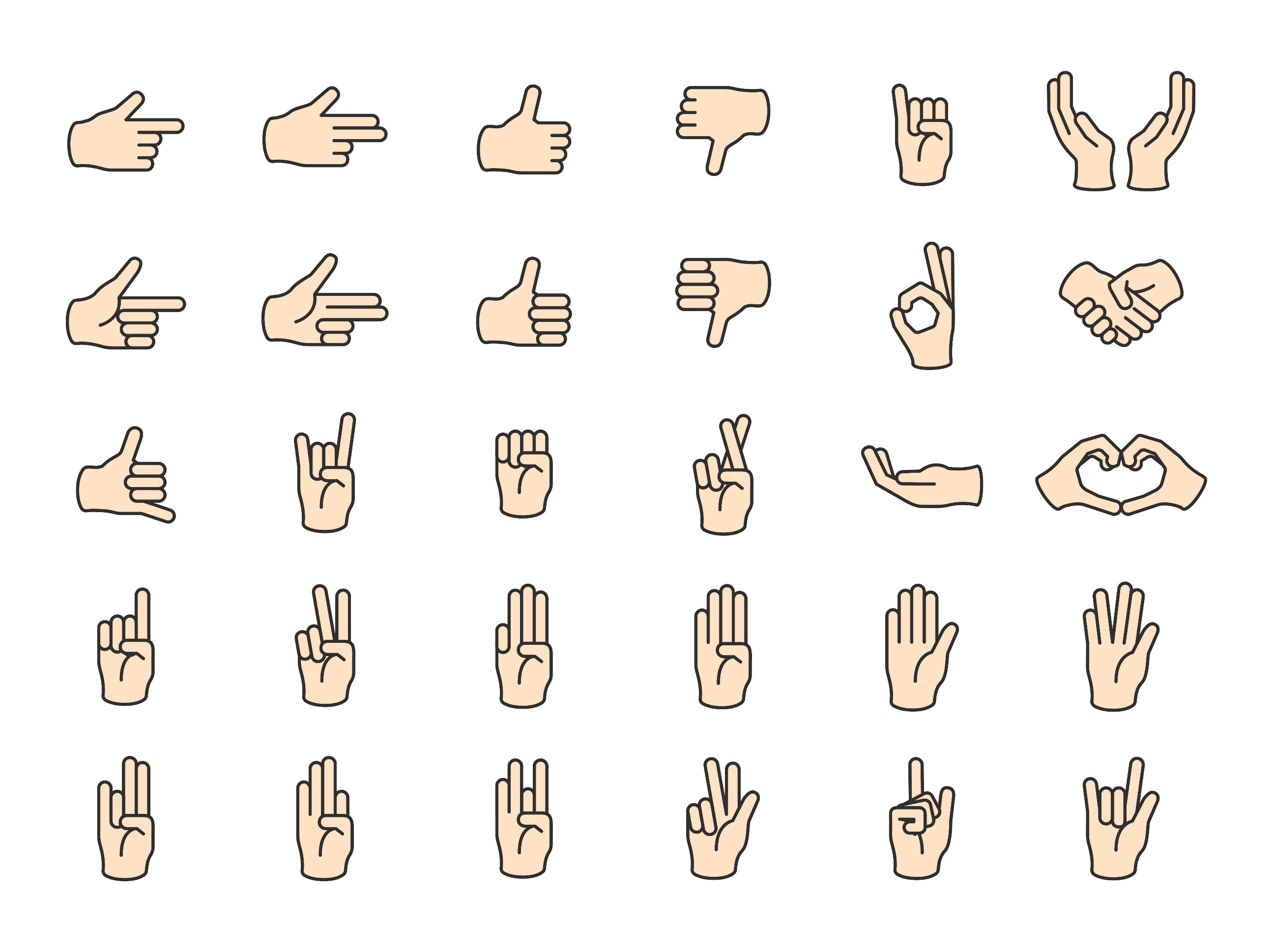 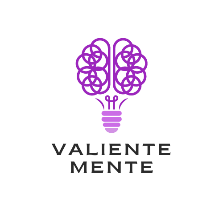 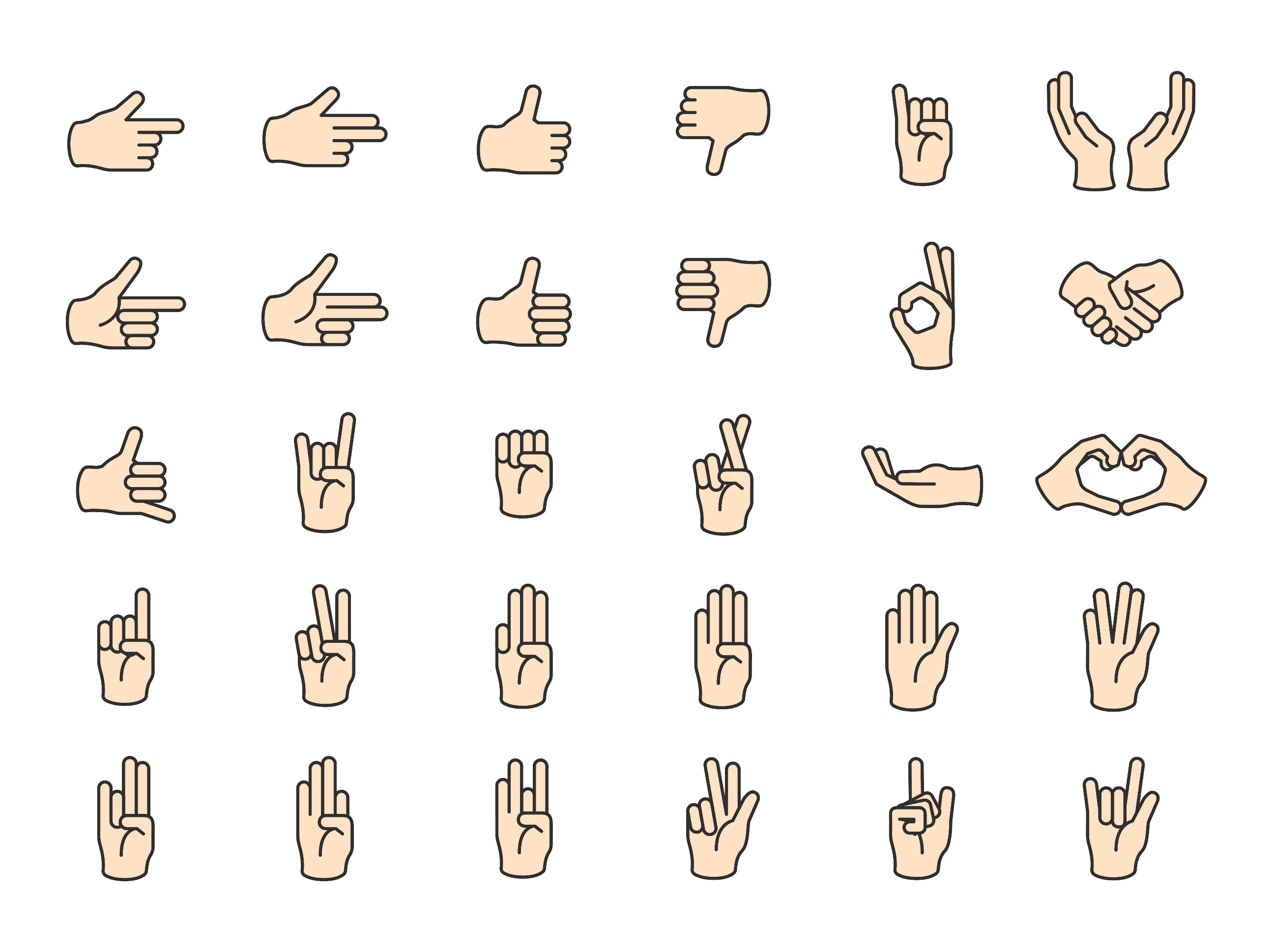 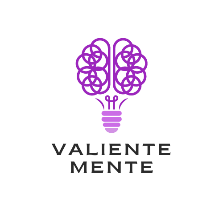 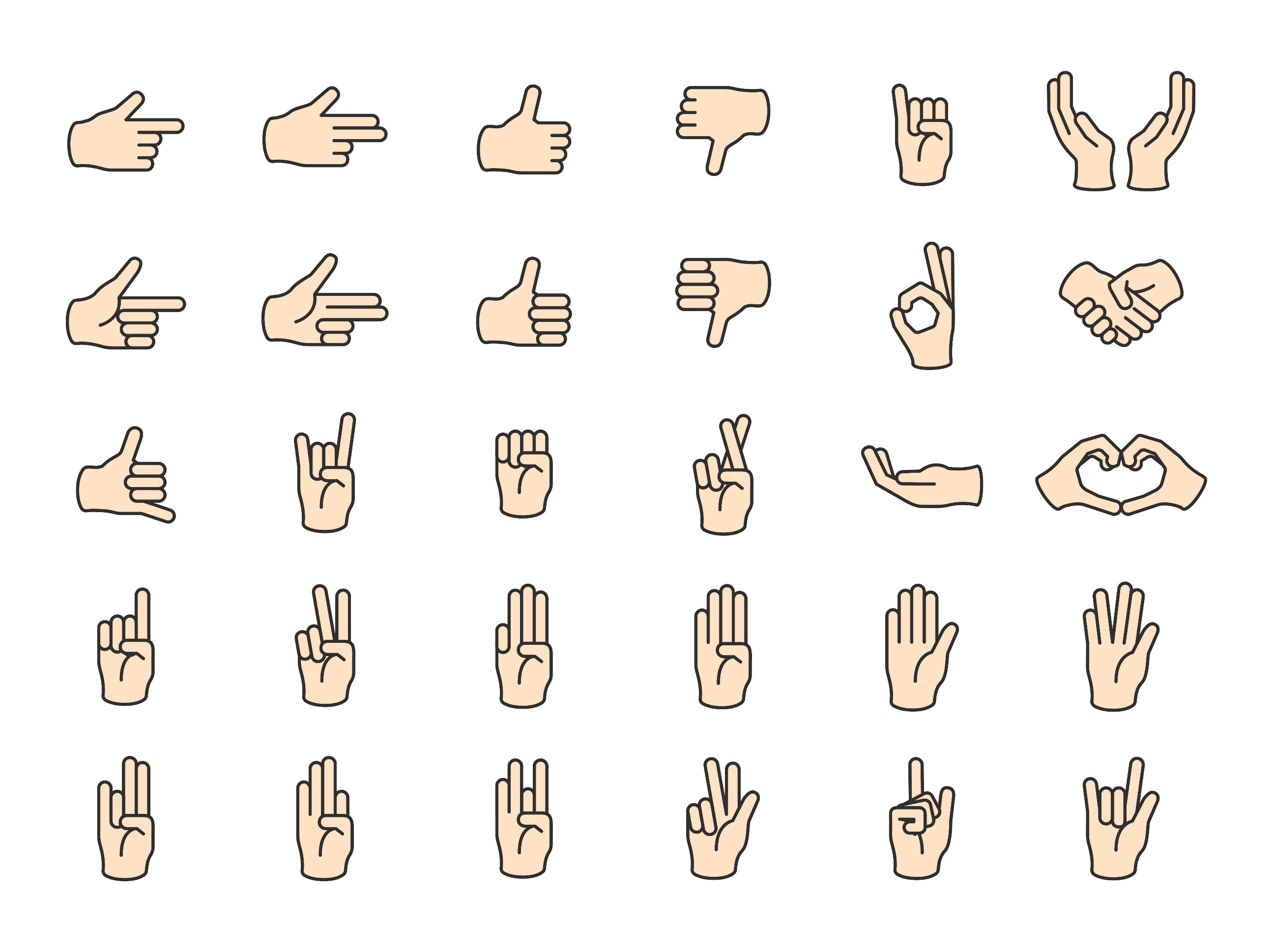 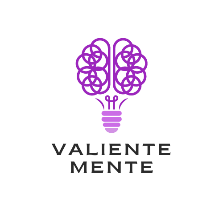 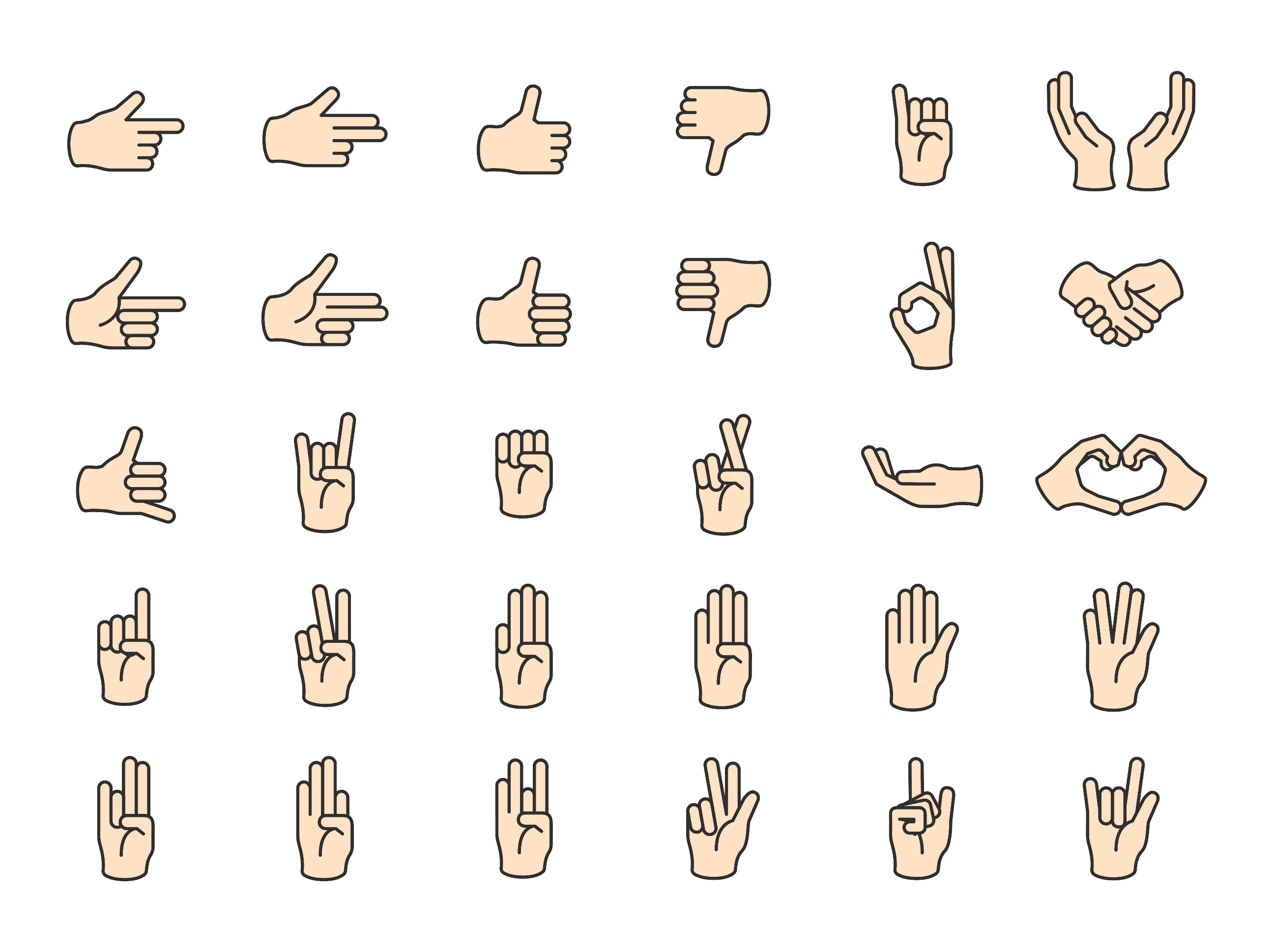 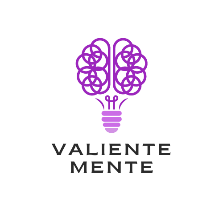 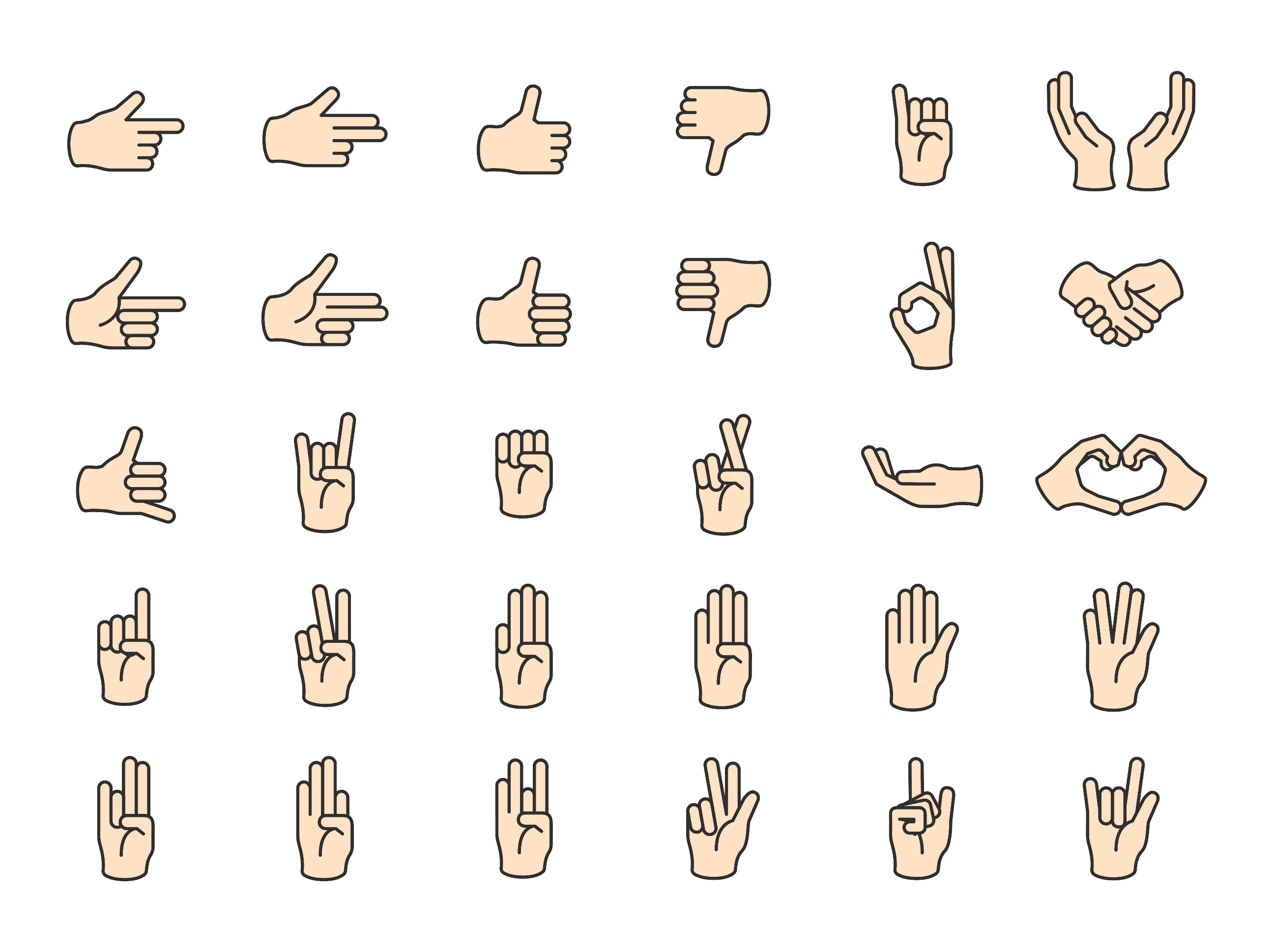 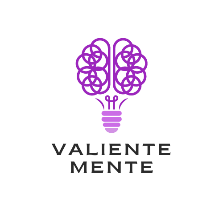 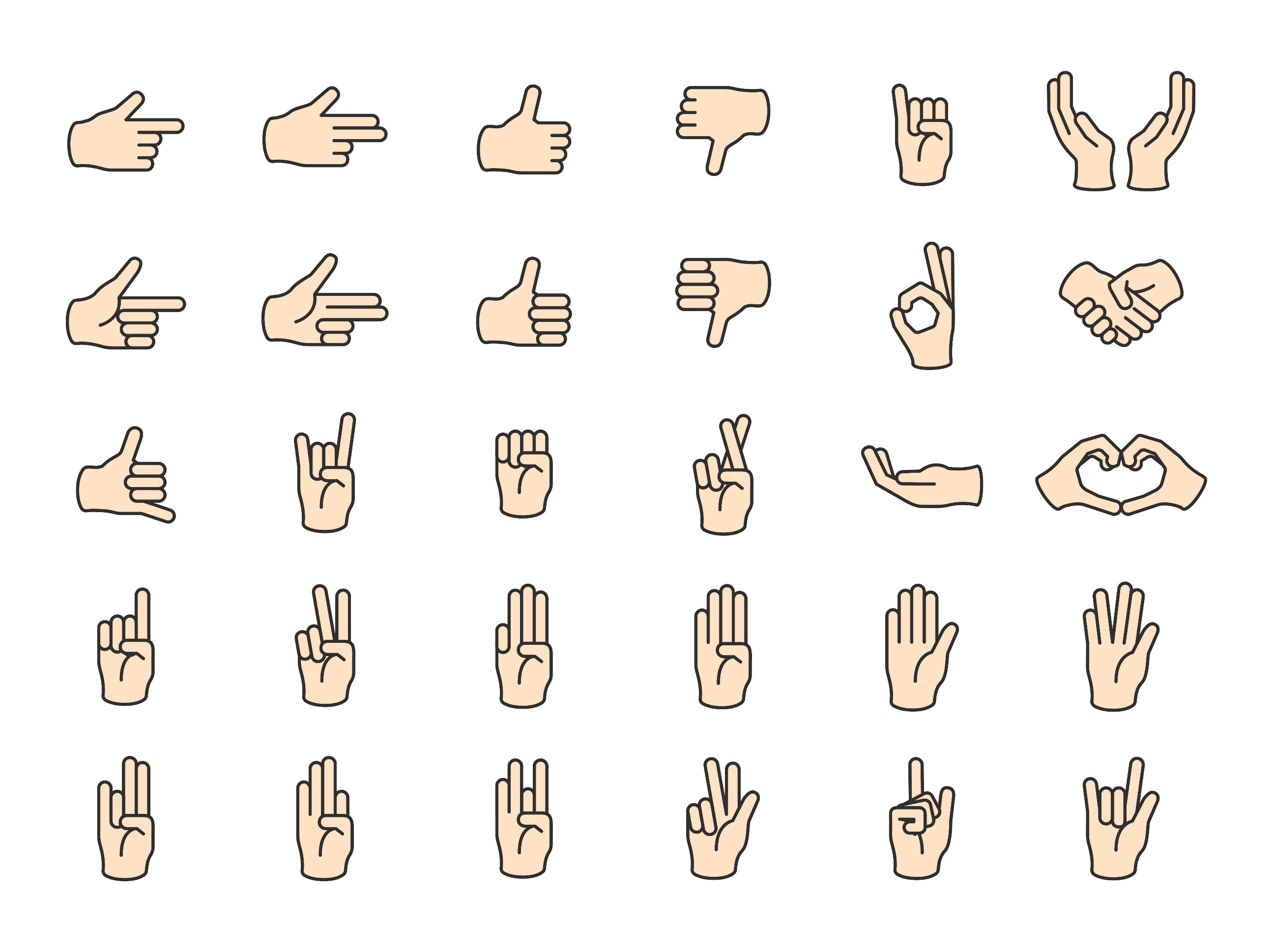 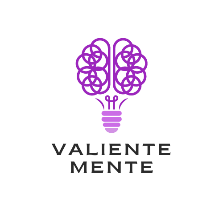 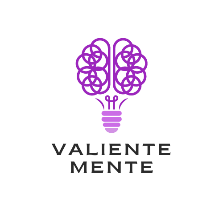